NAŠA CESTA
2011-2020
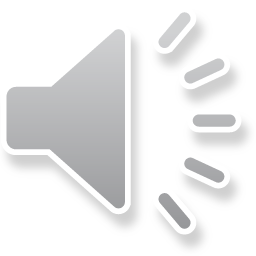 TRAMTÁRIA 2014
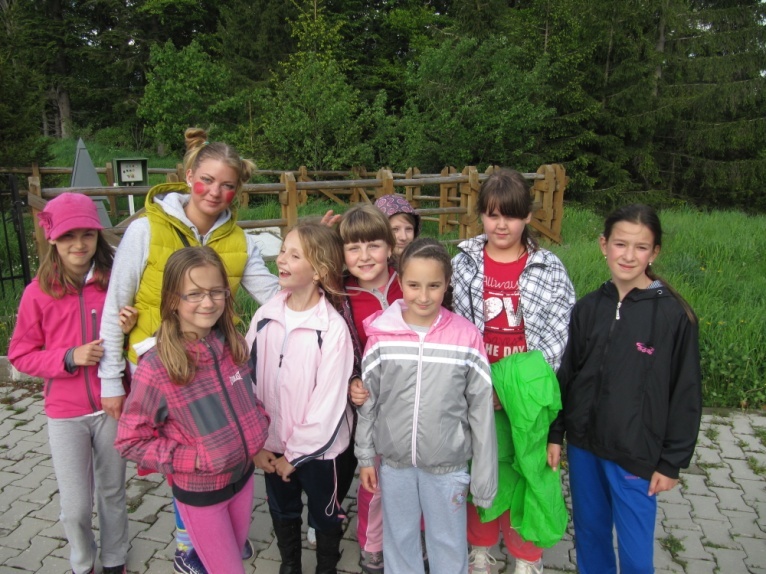 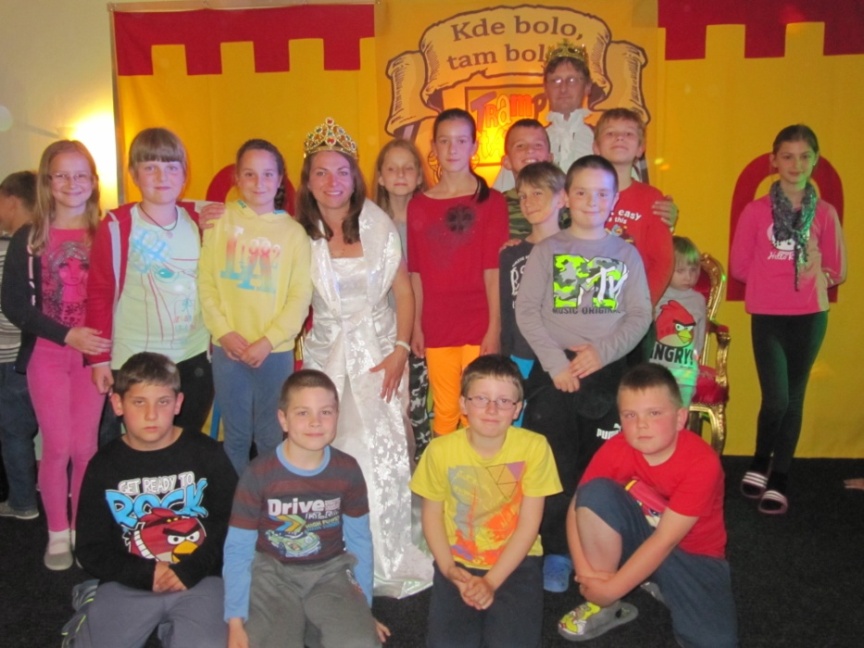 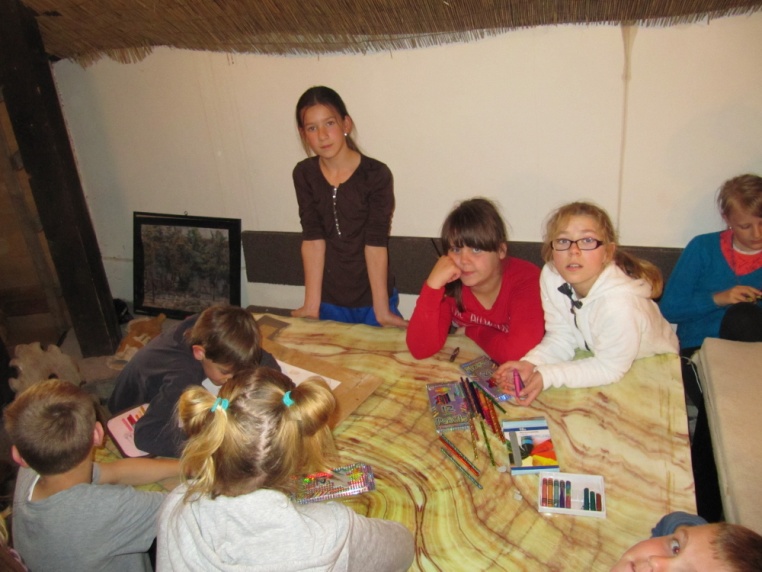 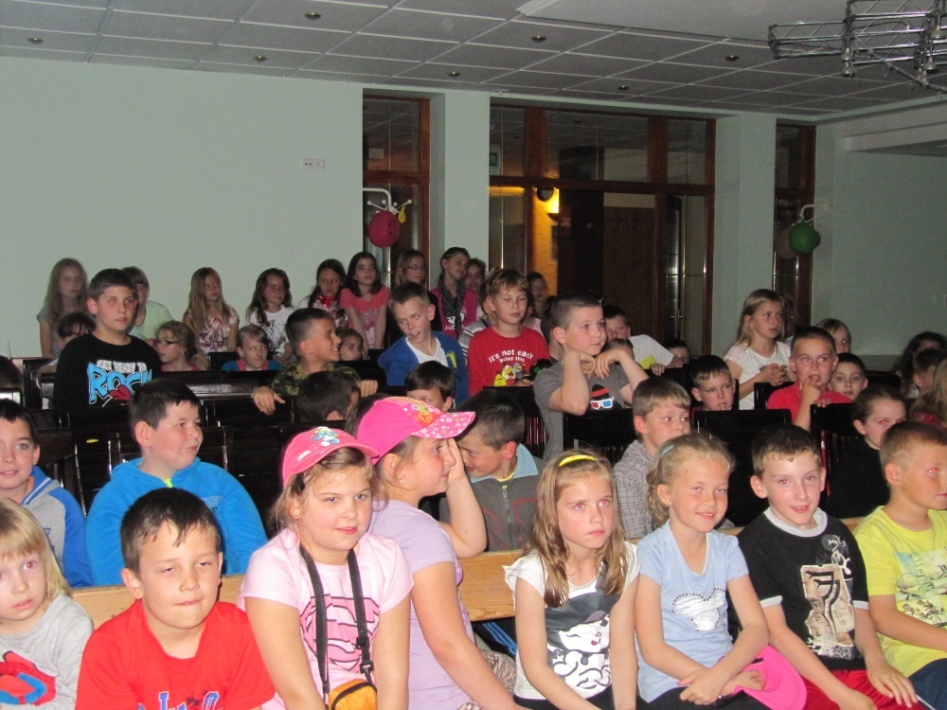 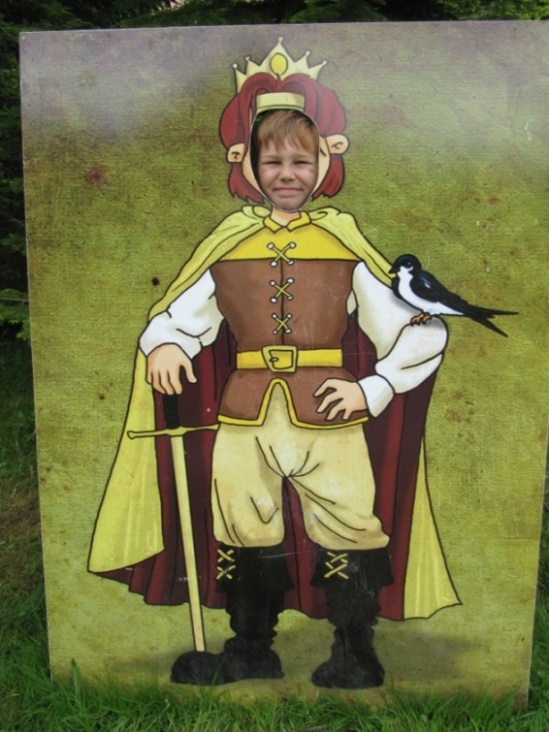 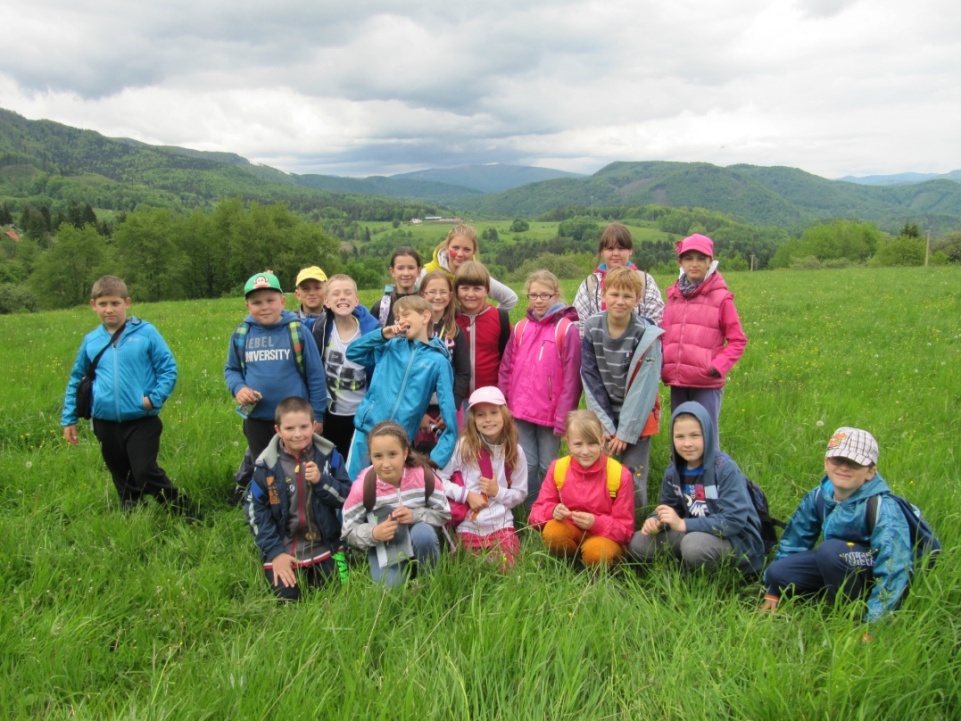 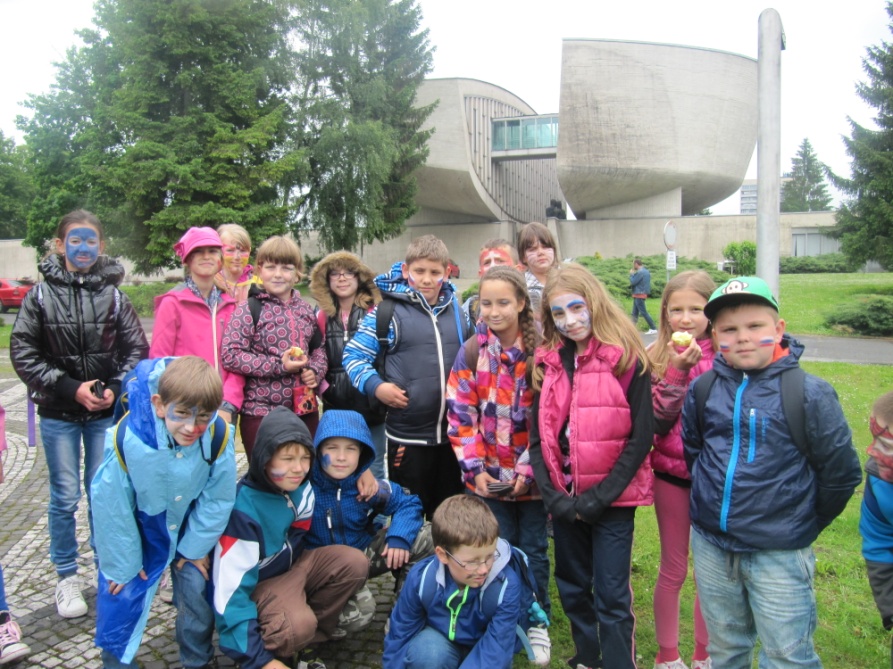 MÚZEUM BRATISLAVA2016
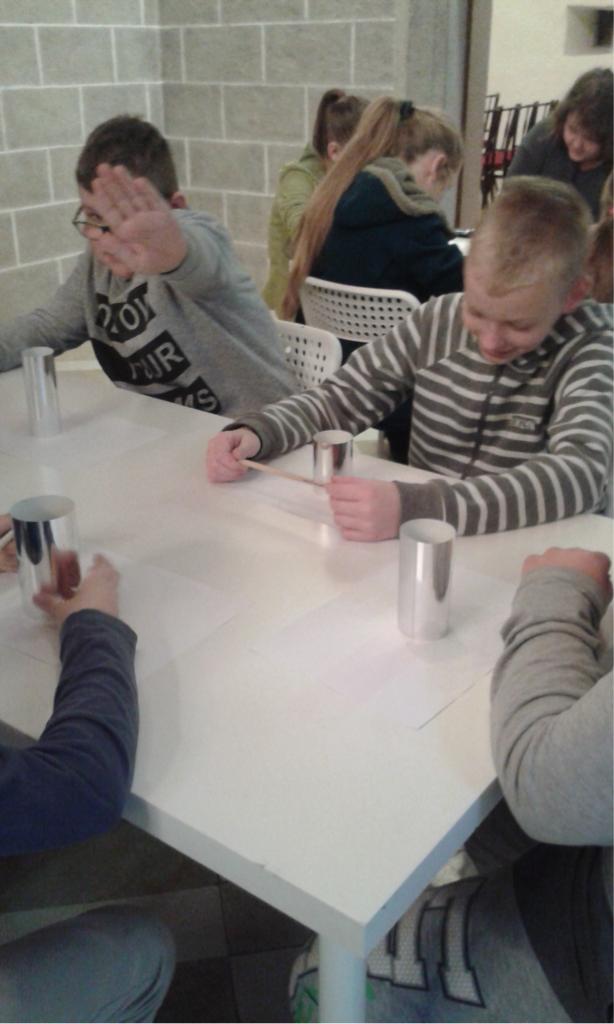 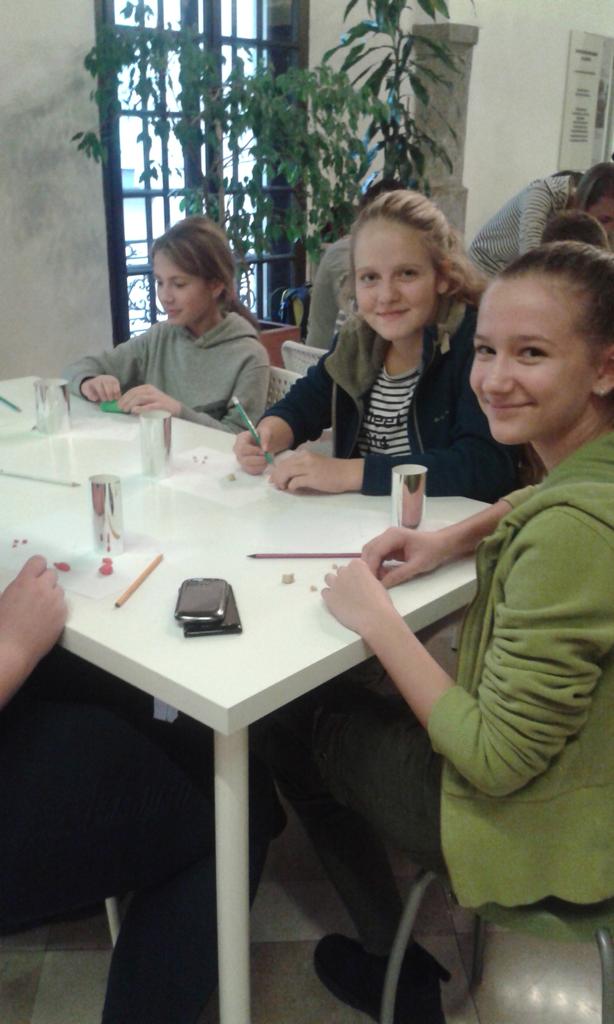 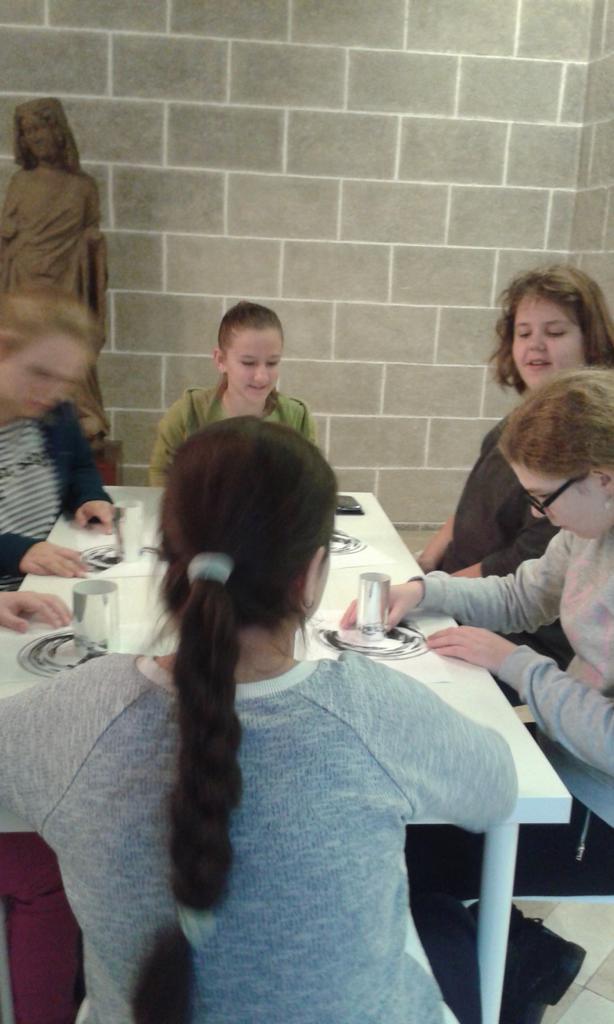 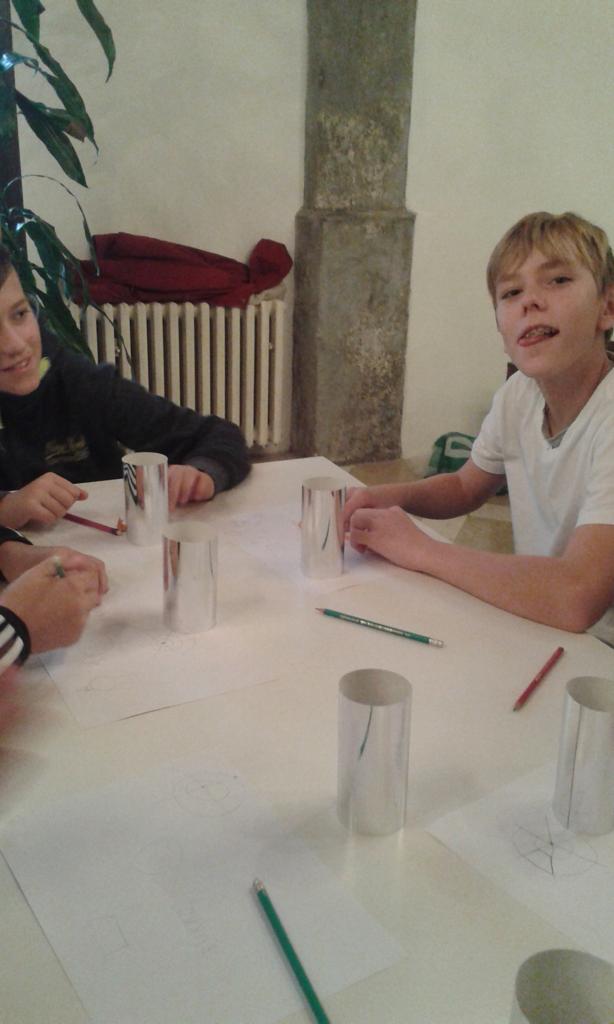 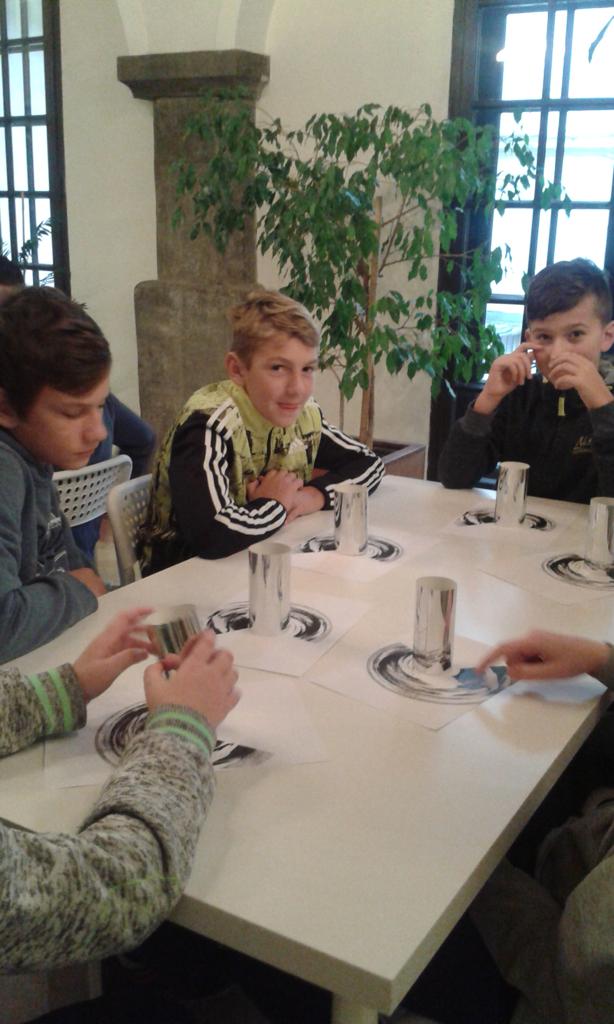 TRENČÍN 2016
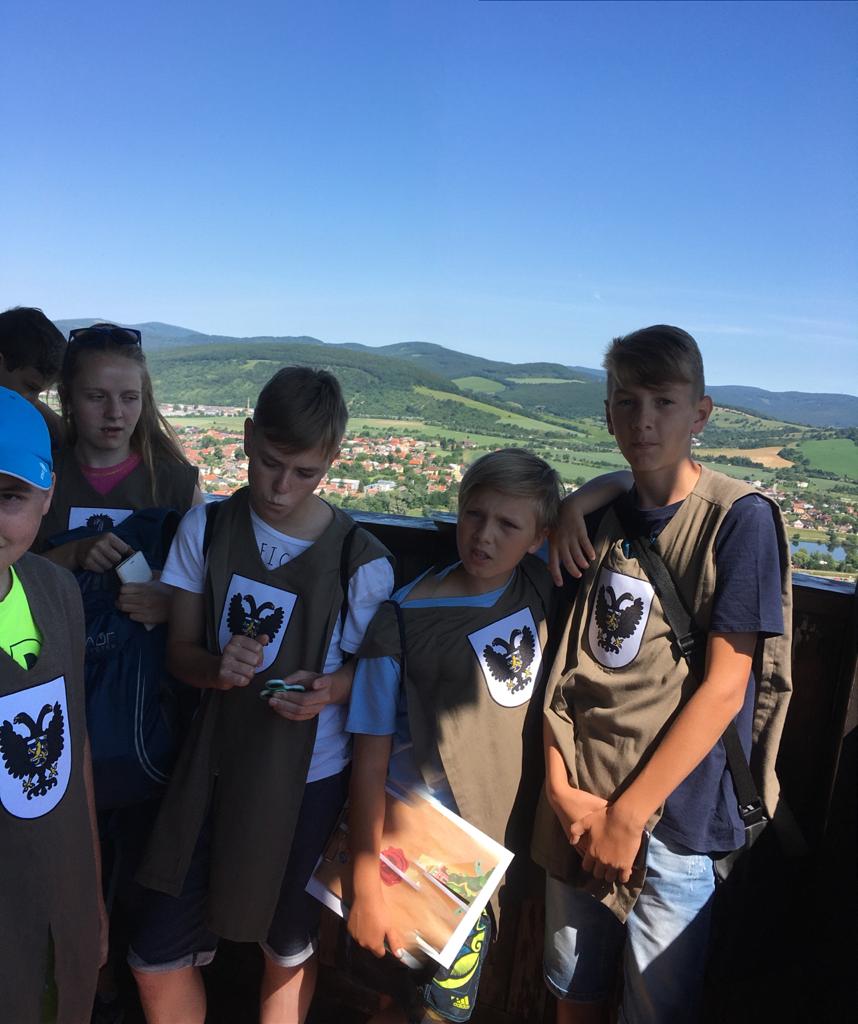 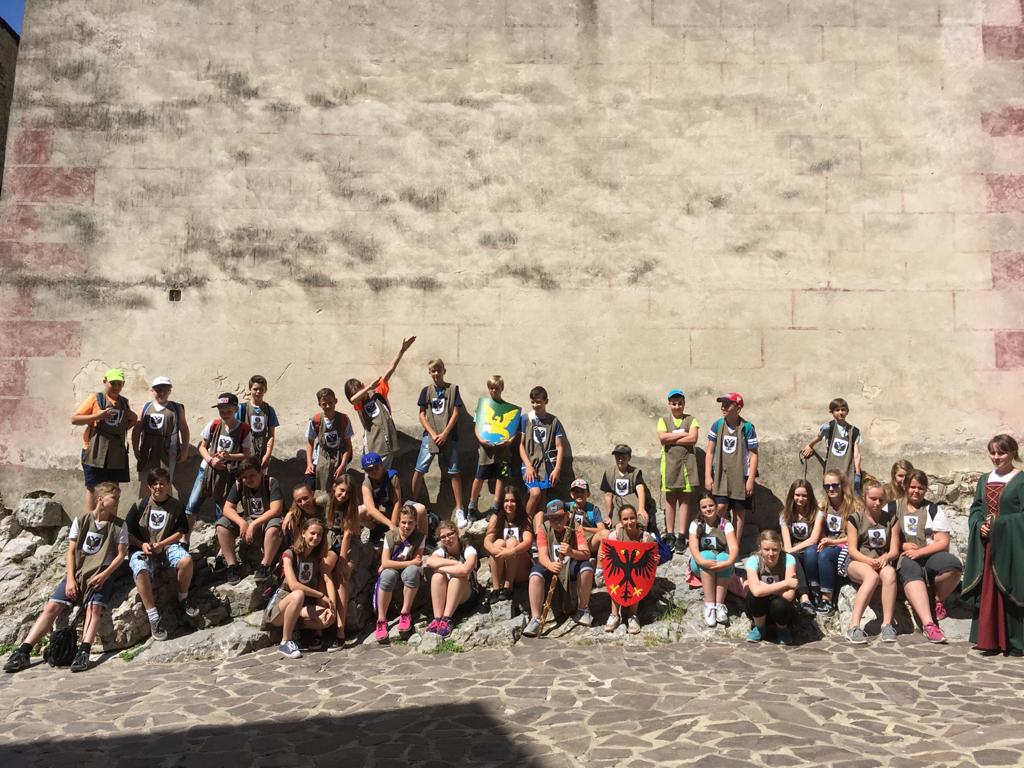 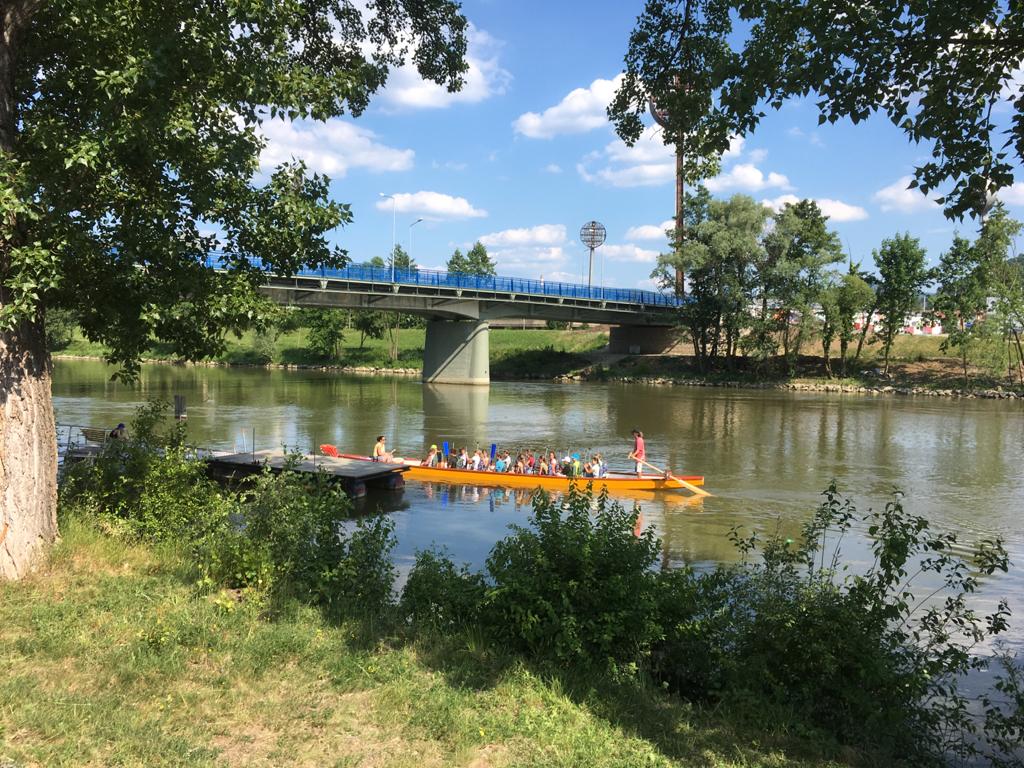 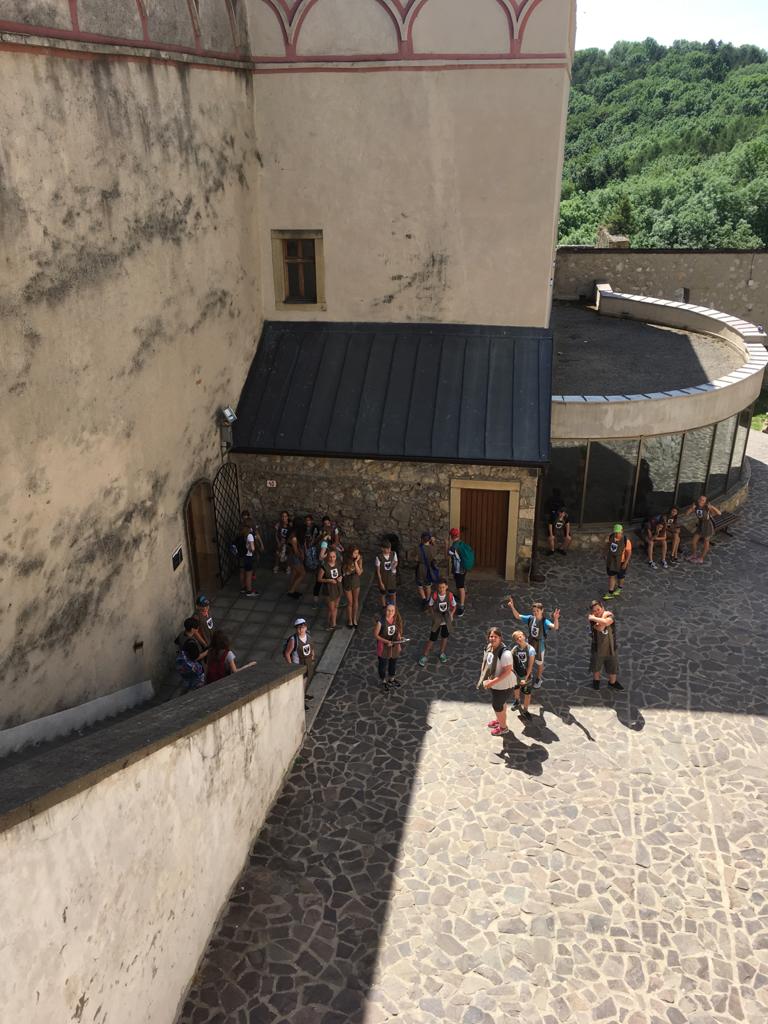 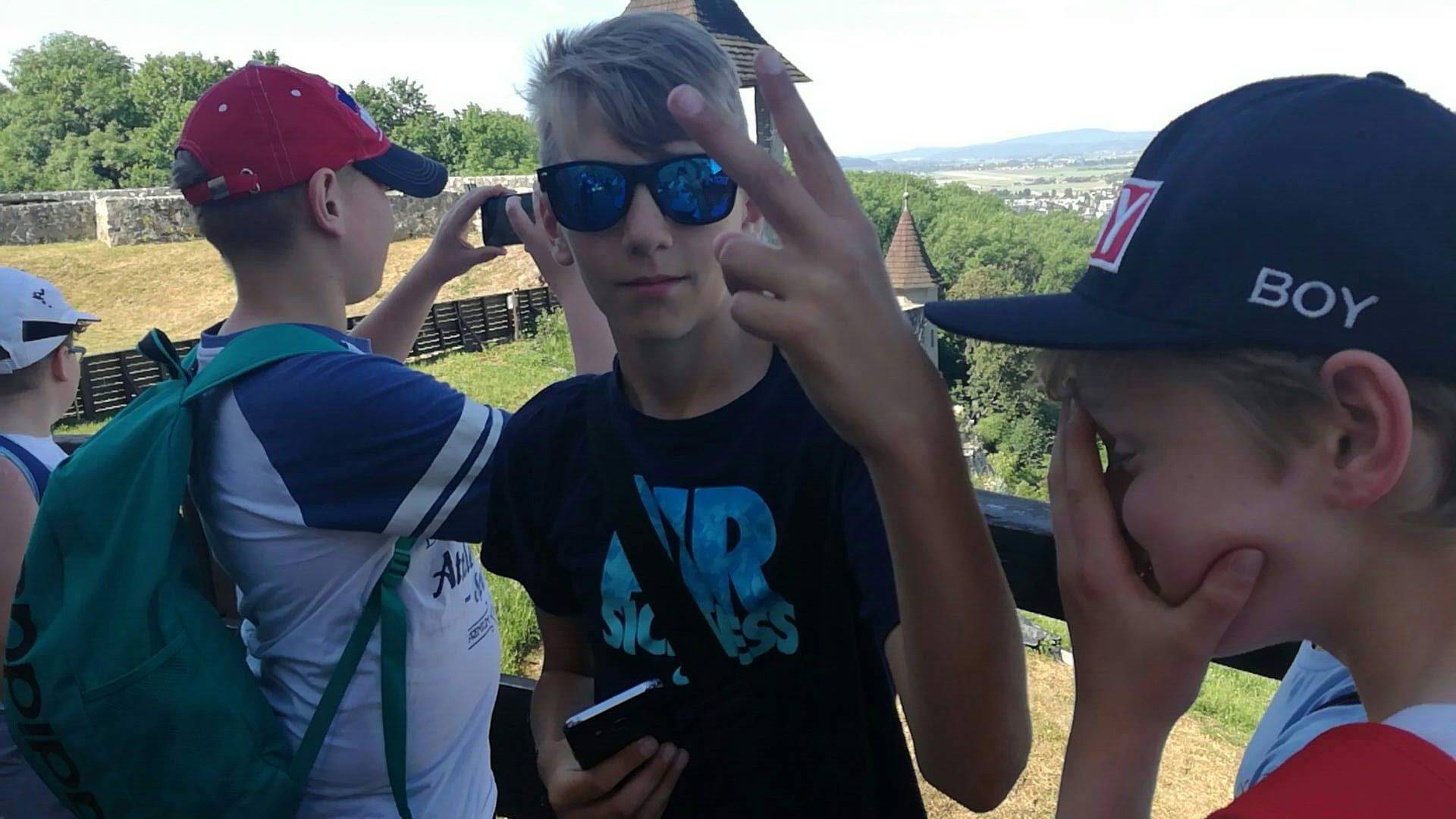 ŽELEŽNIČNÉ MÚZEUM BRATISLAVA2016
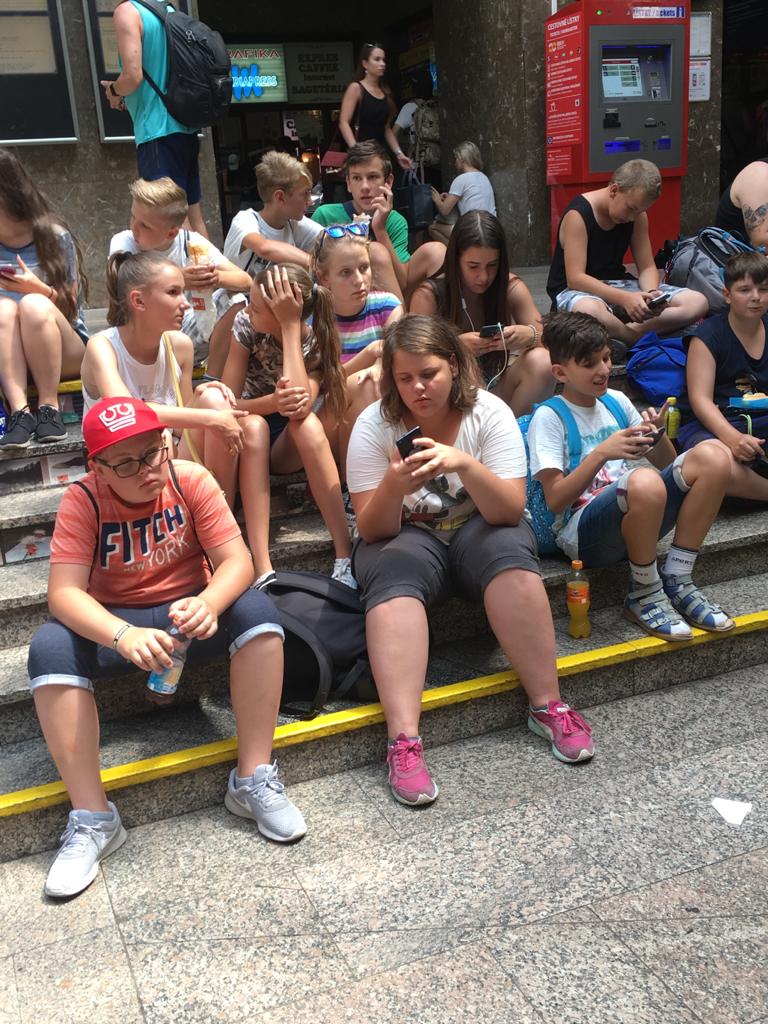 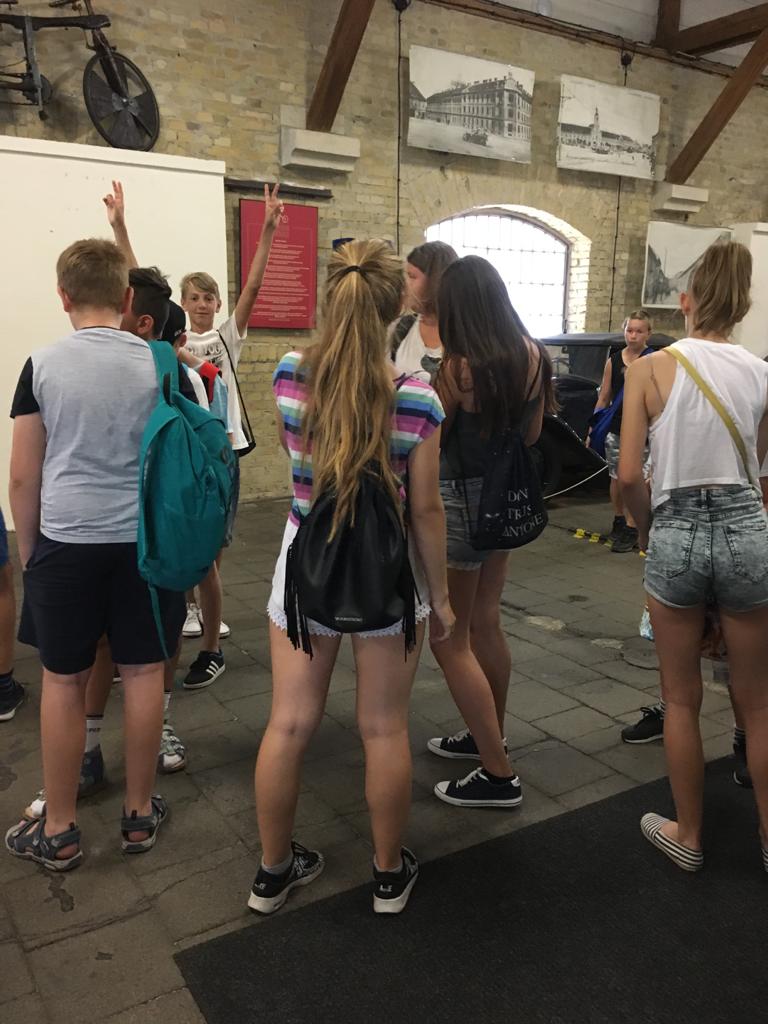 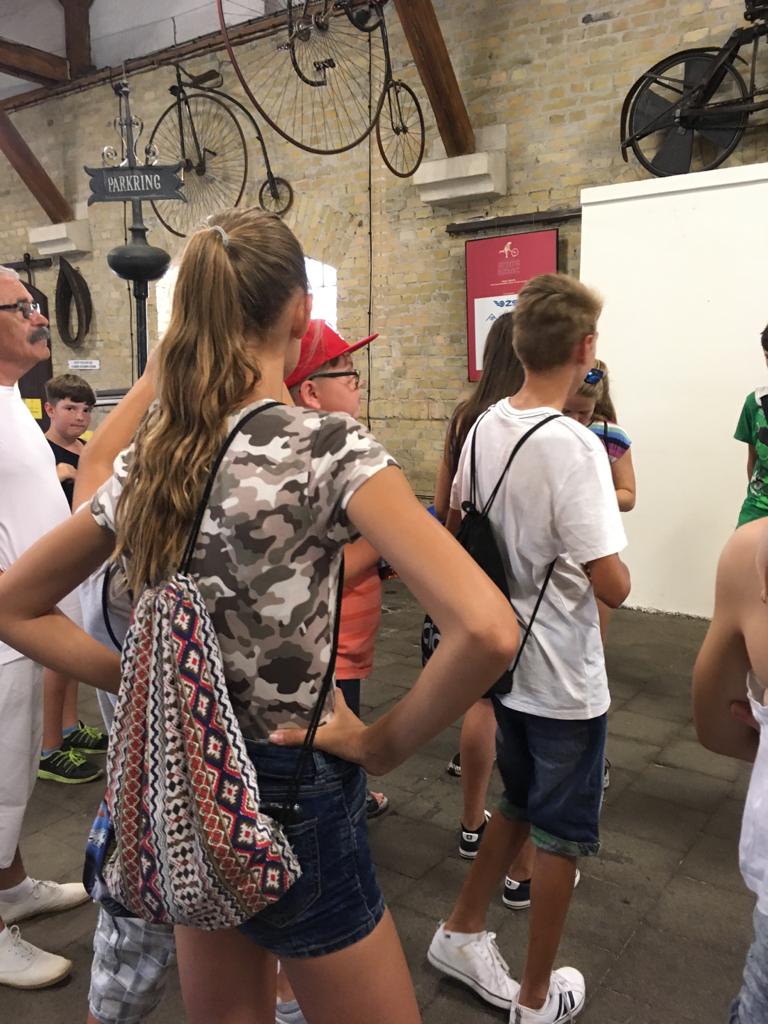 MALKIA PARK 2018
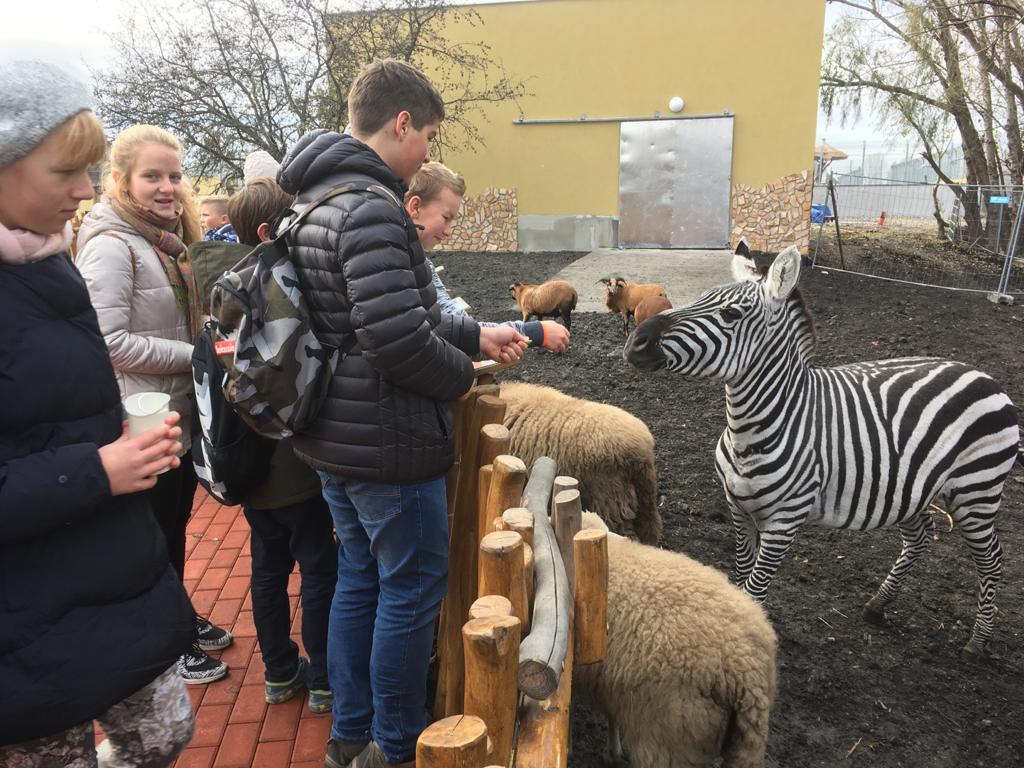 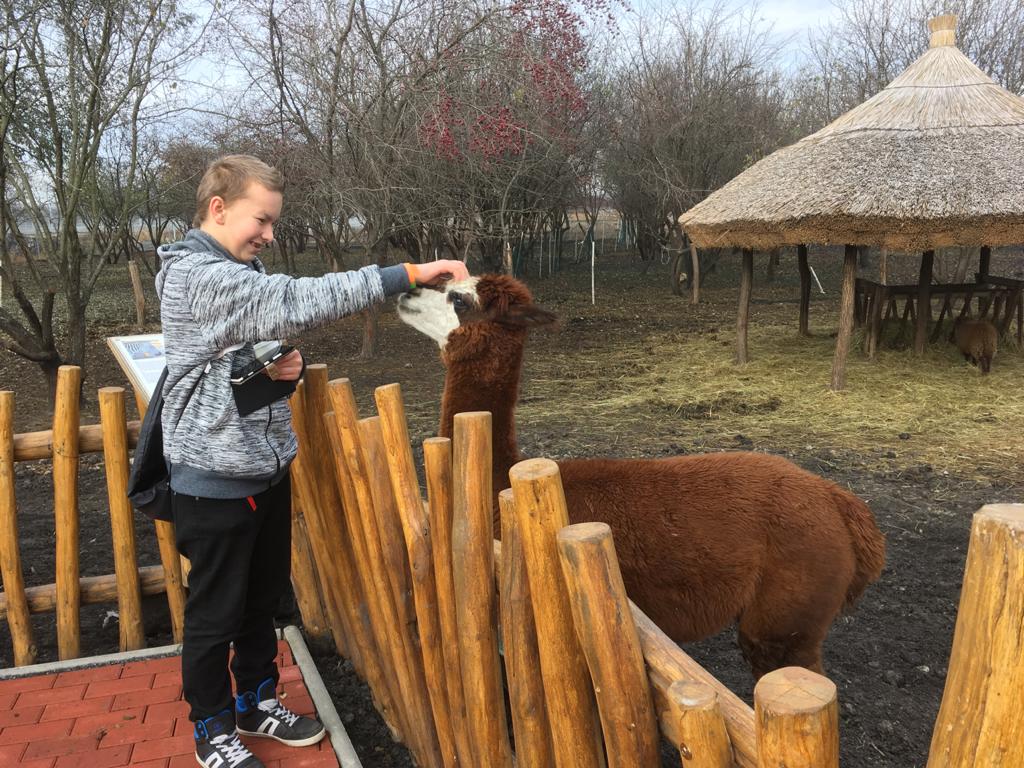 MÚZEUM SENEC 2017
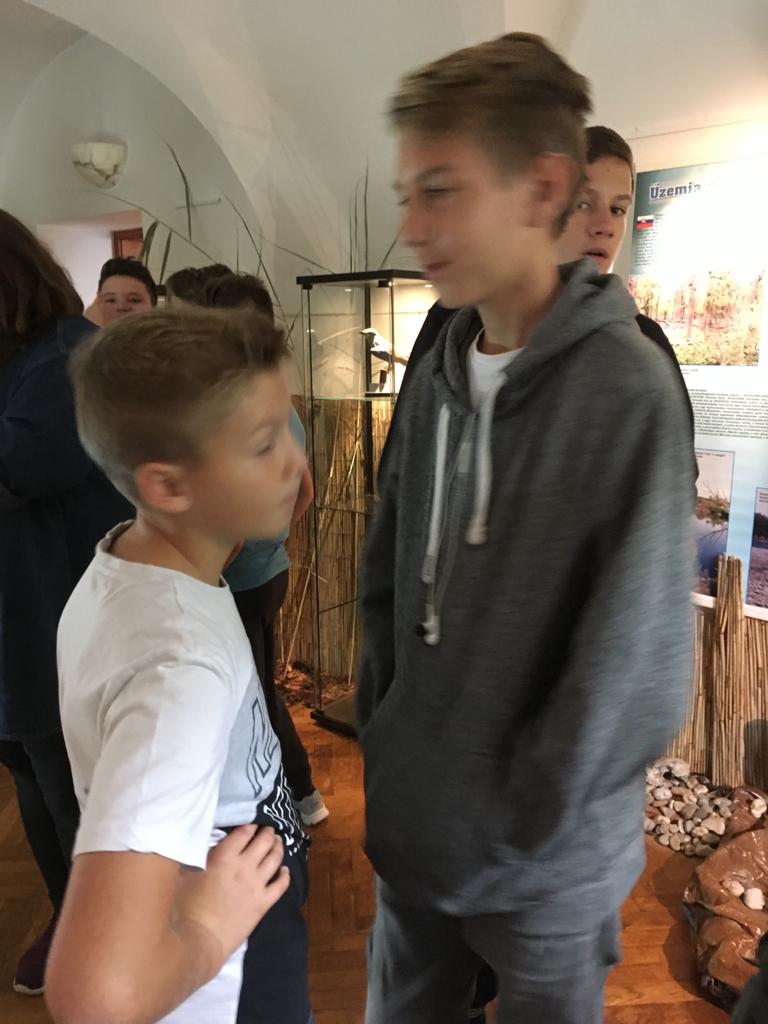 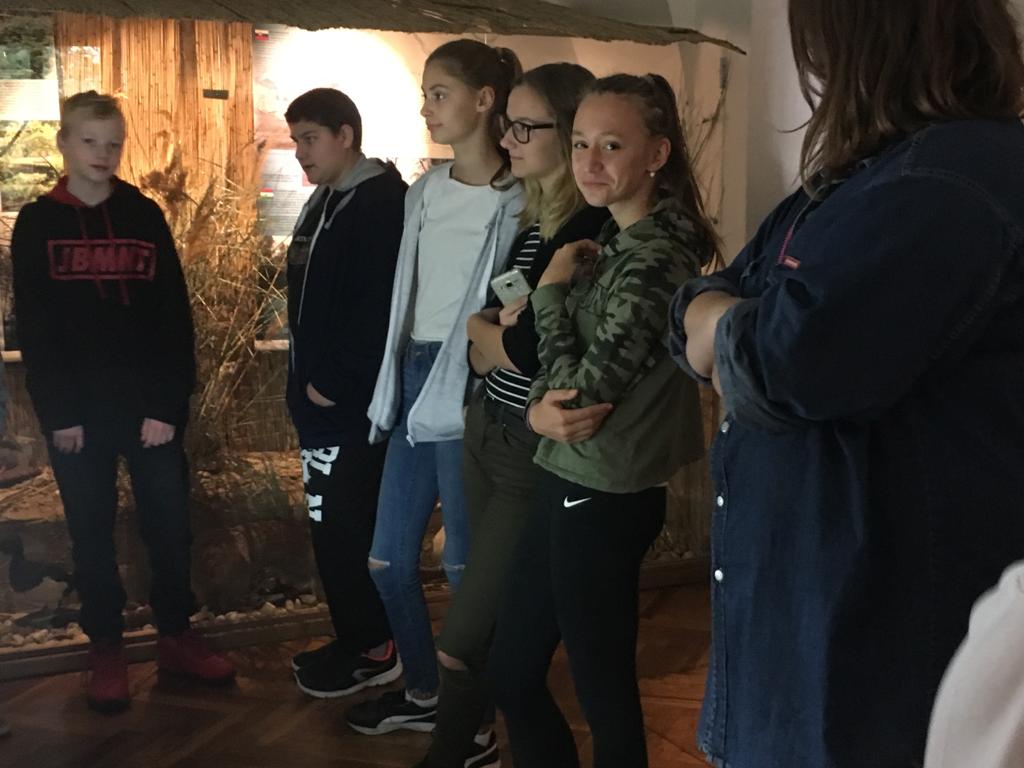 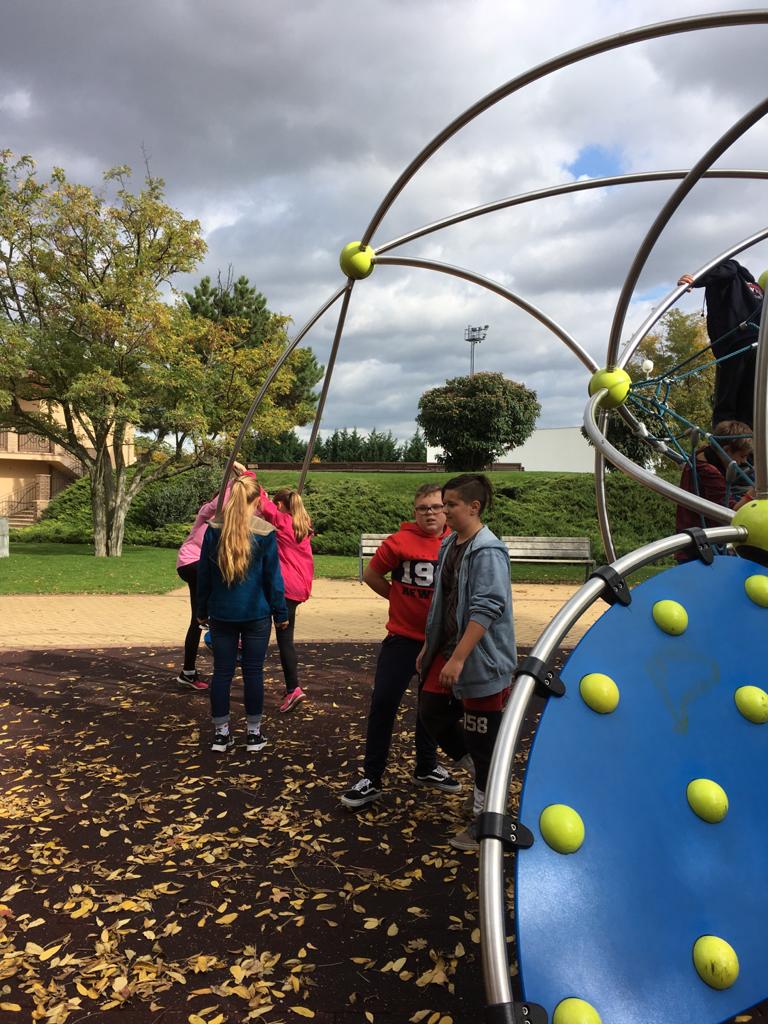 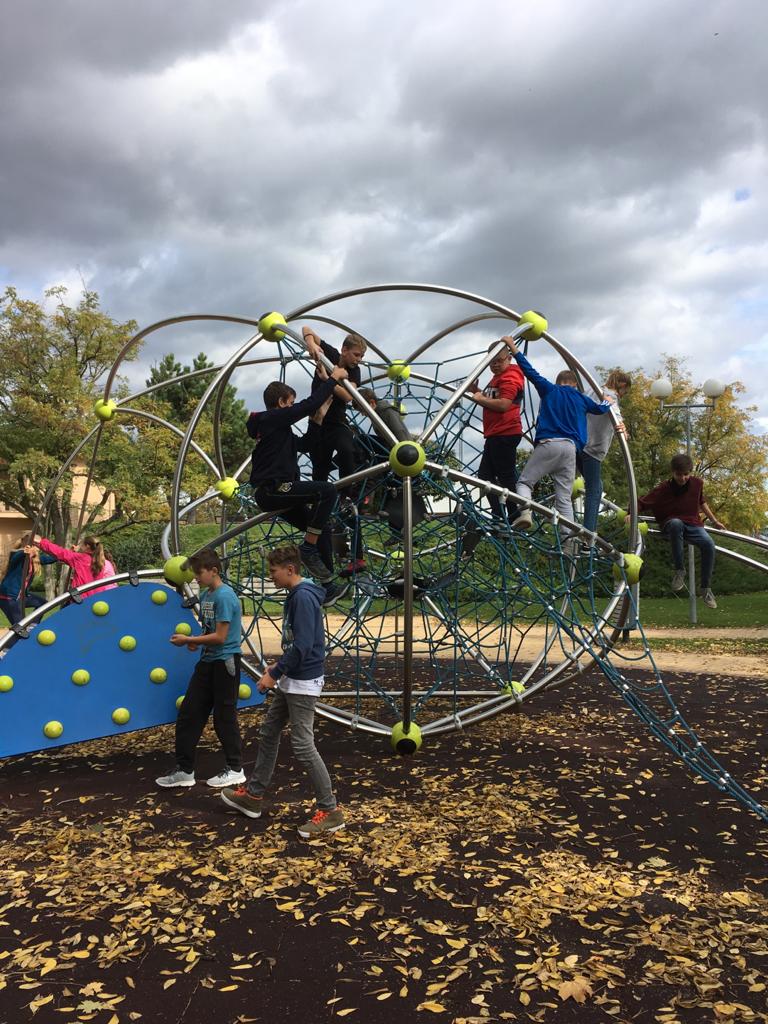 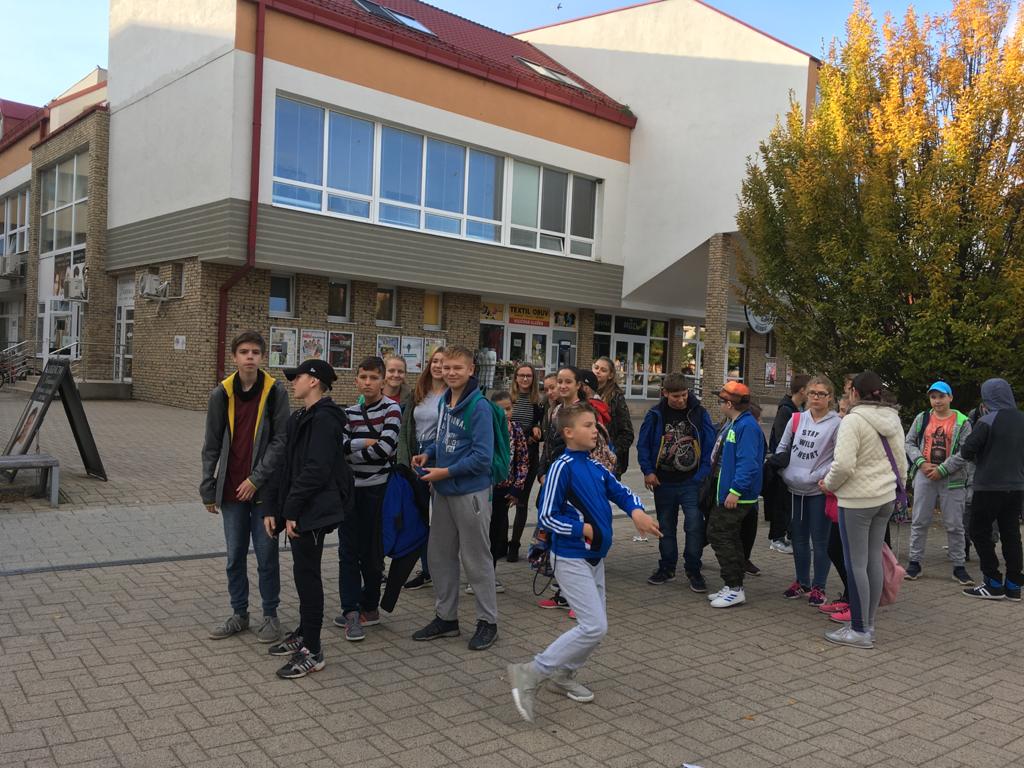 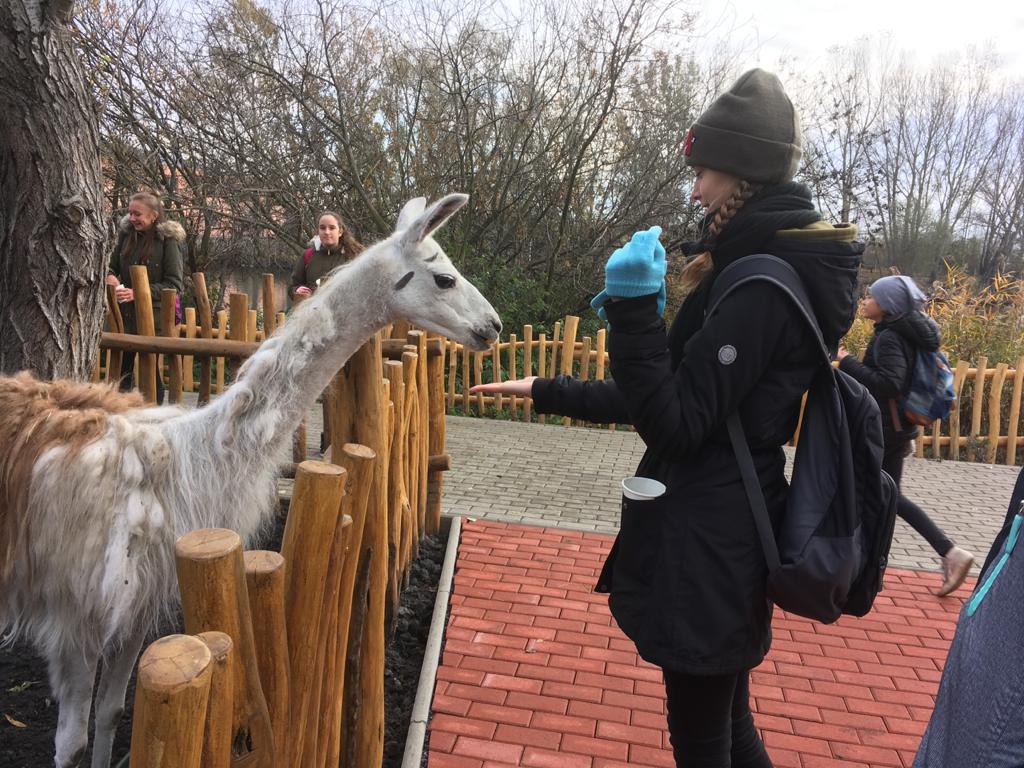 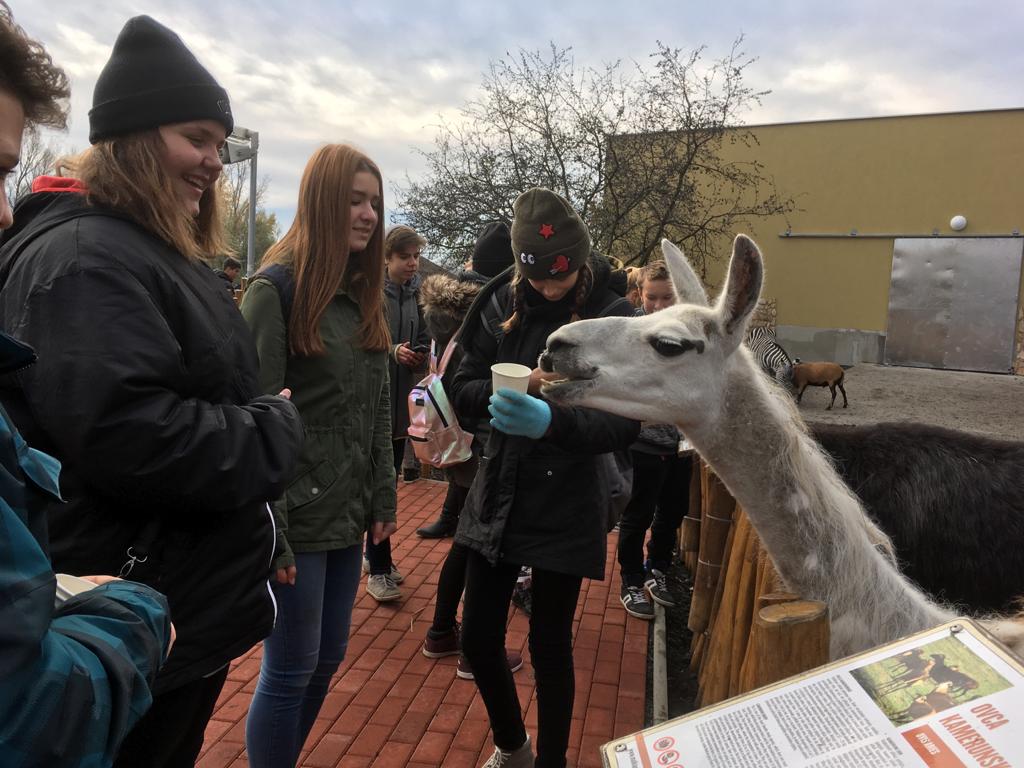 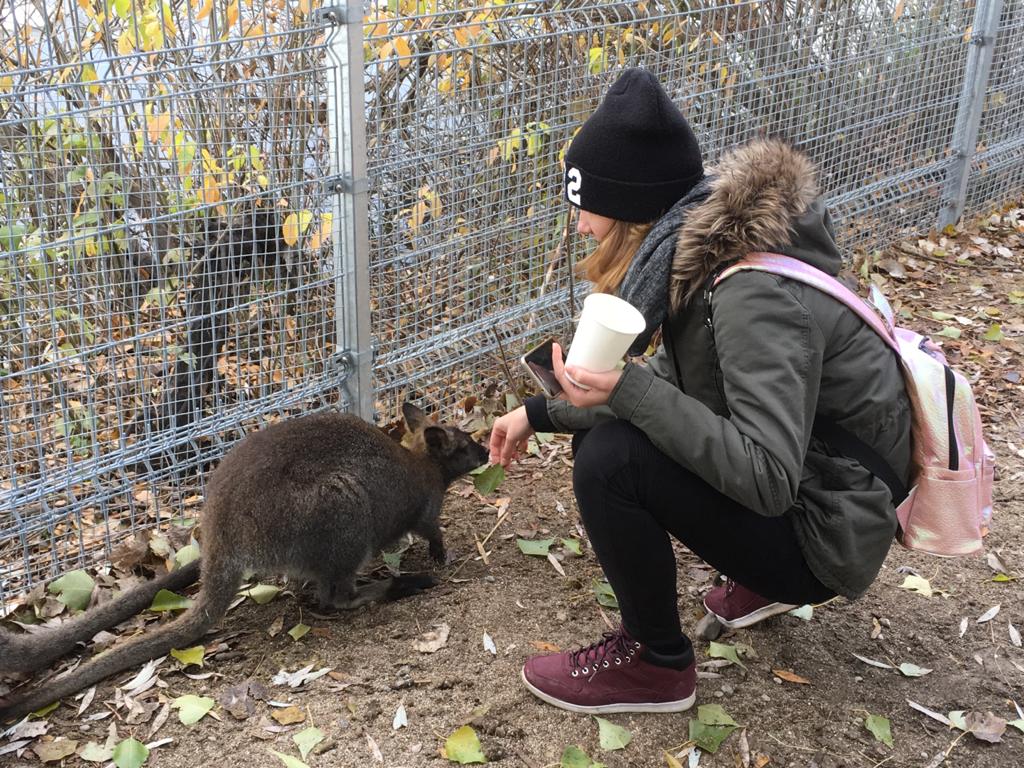 VIANOČNÁ  AKADÉMIA 2017
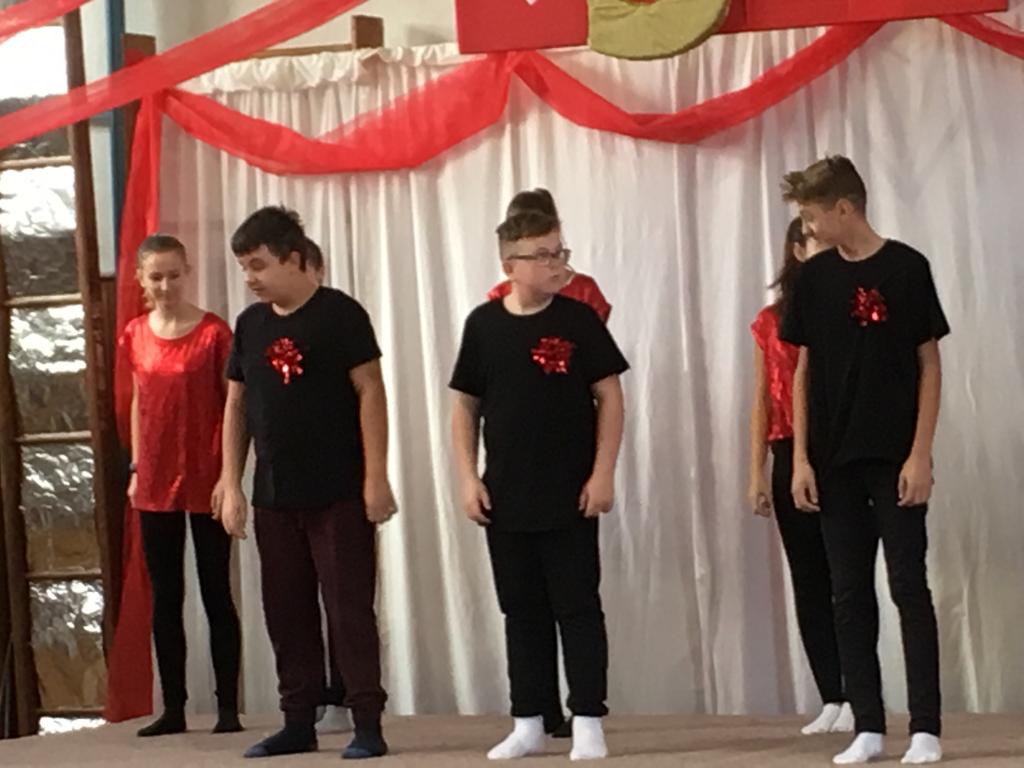 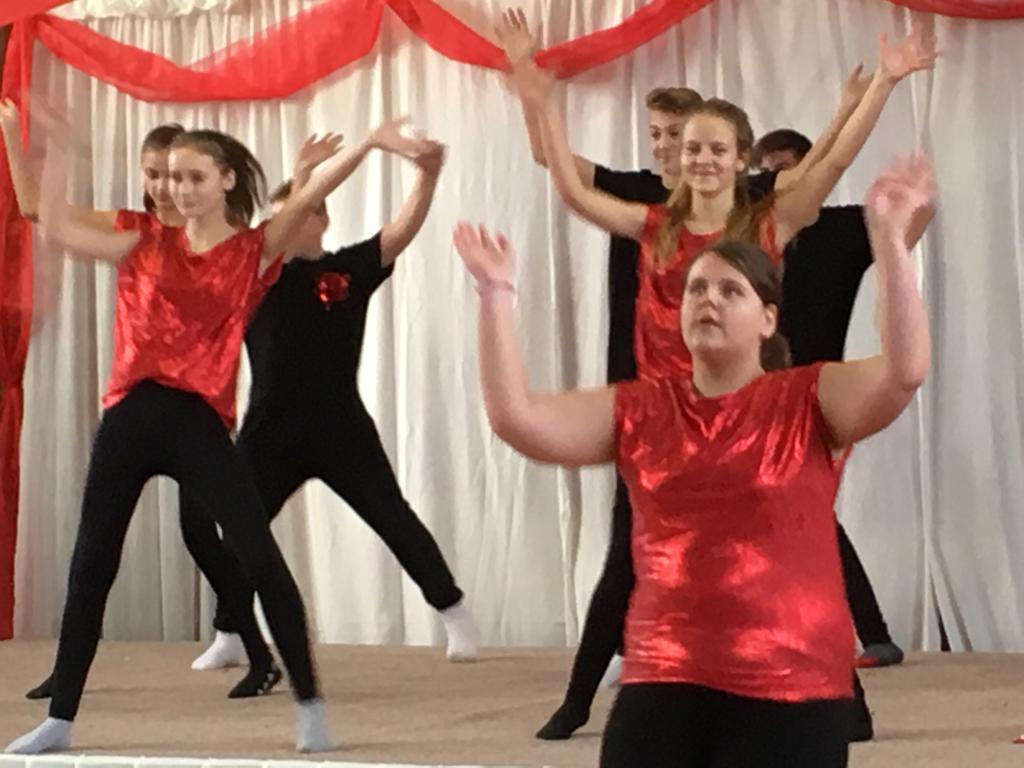 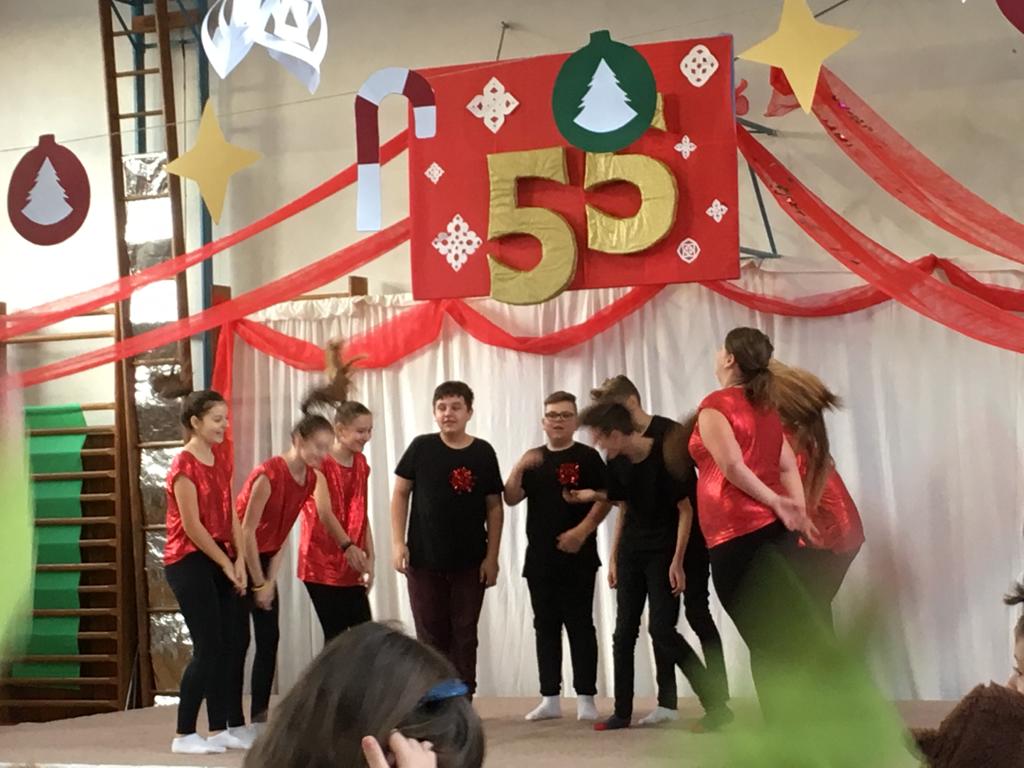 PASEKA 2018
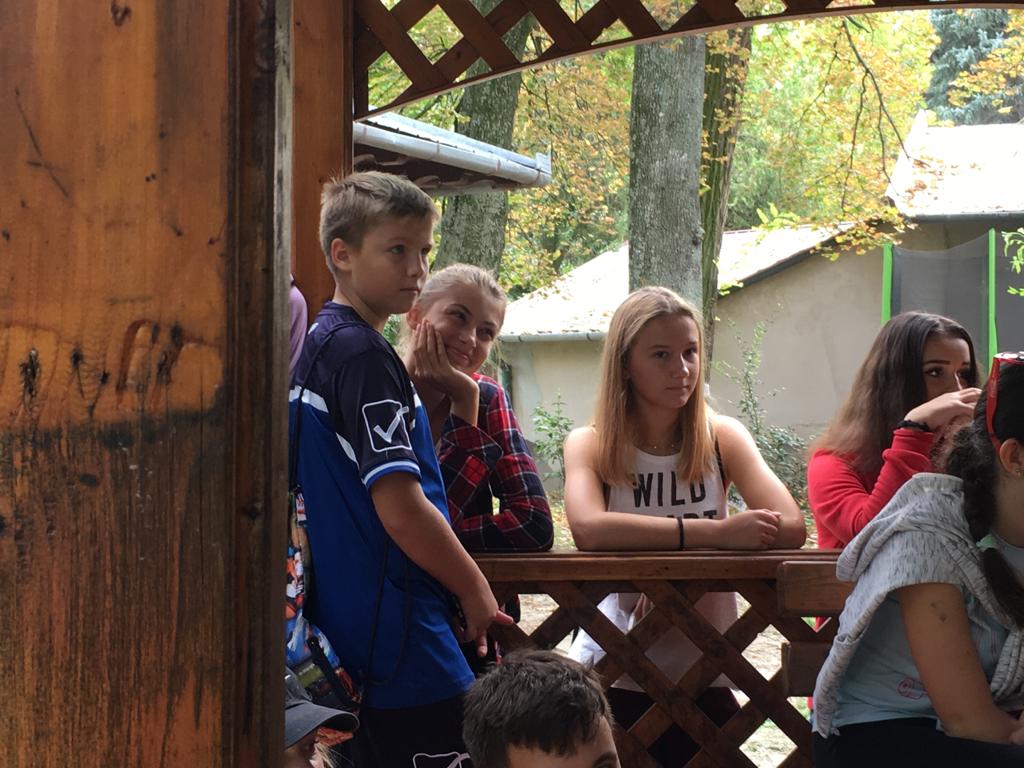 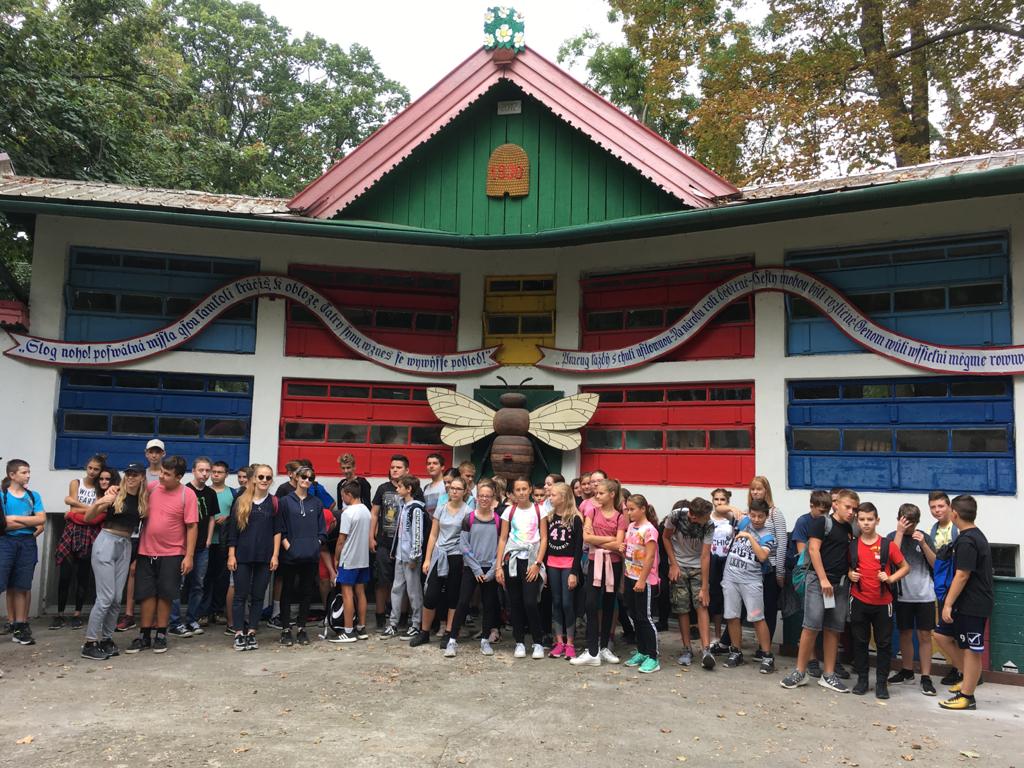 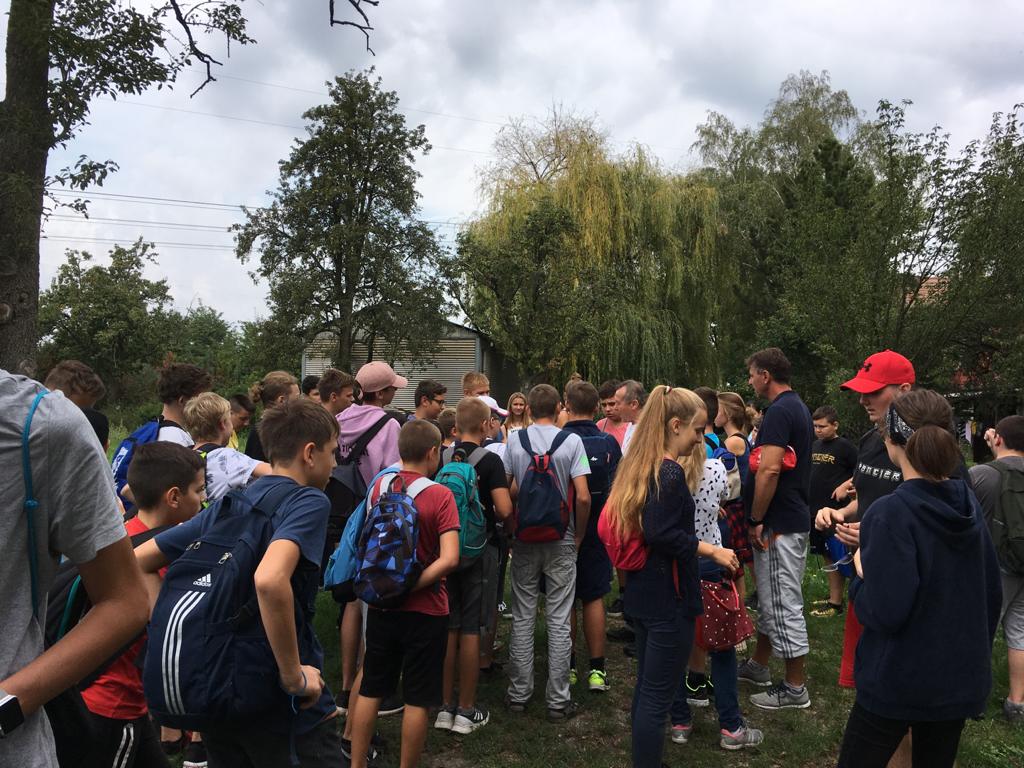 LYŽIARSKY 2018
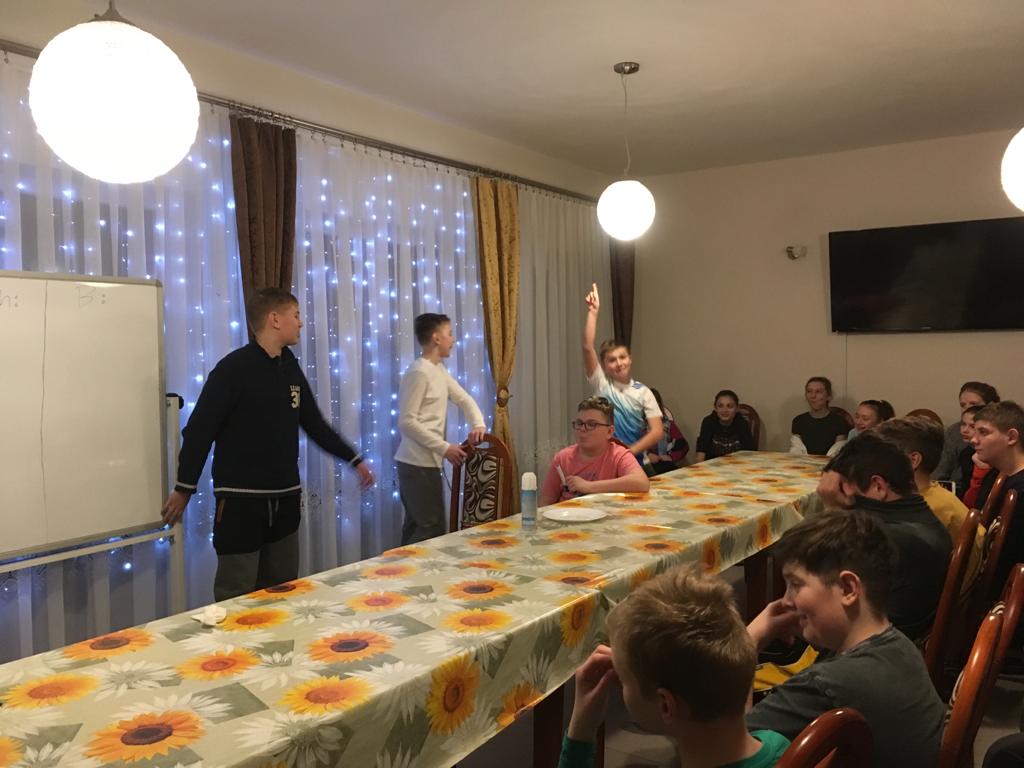 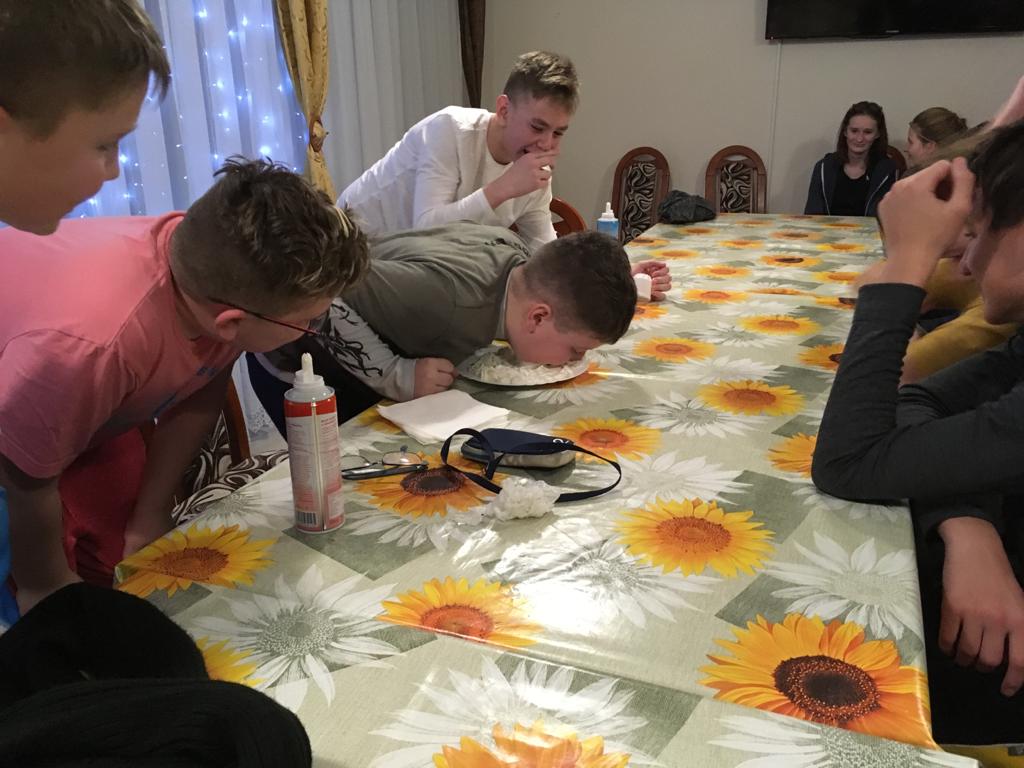 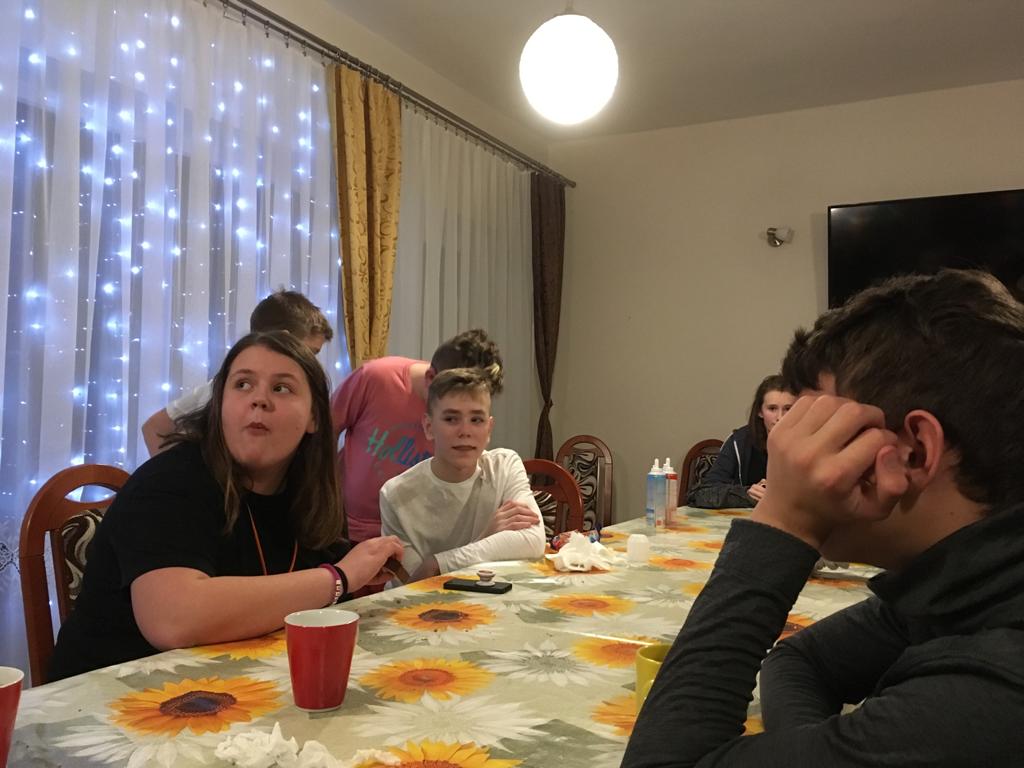 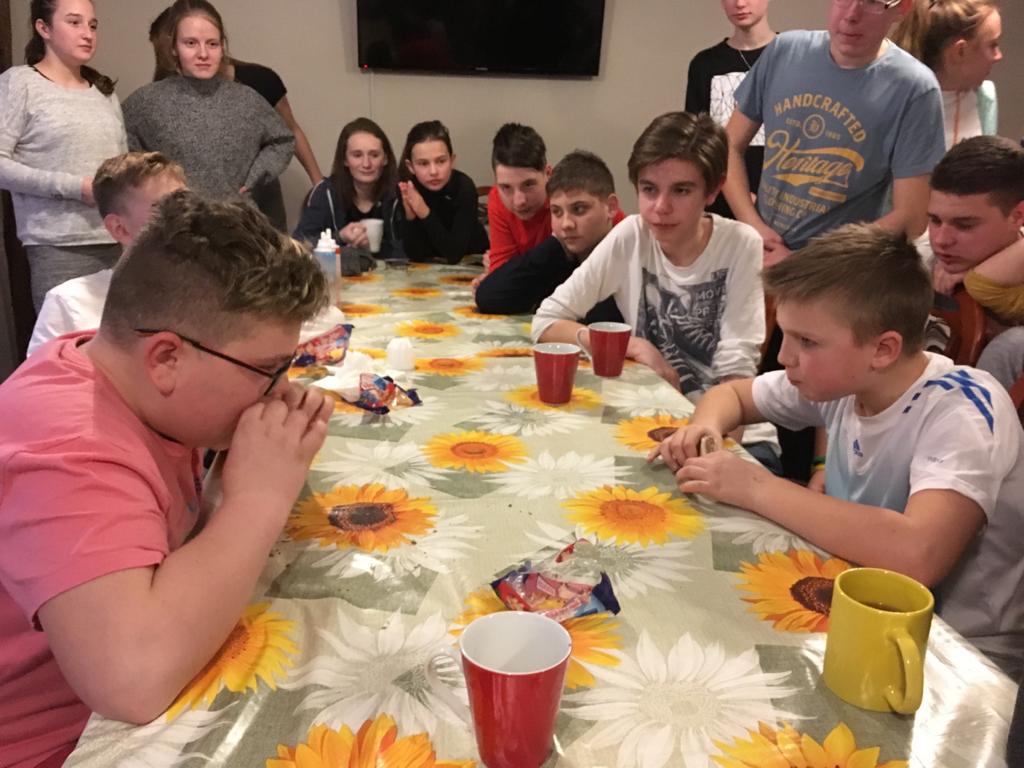 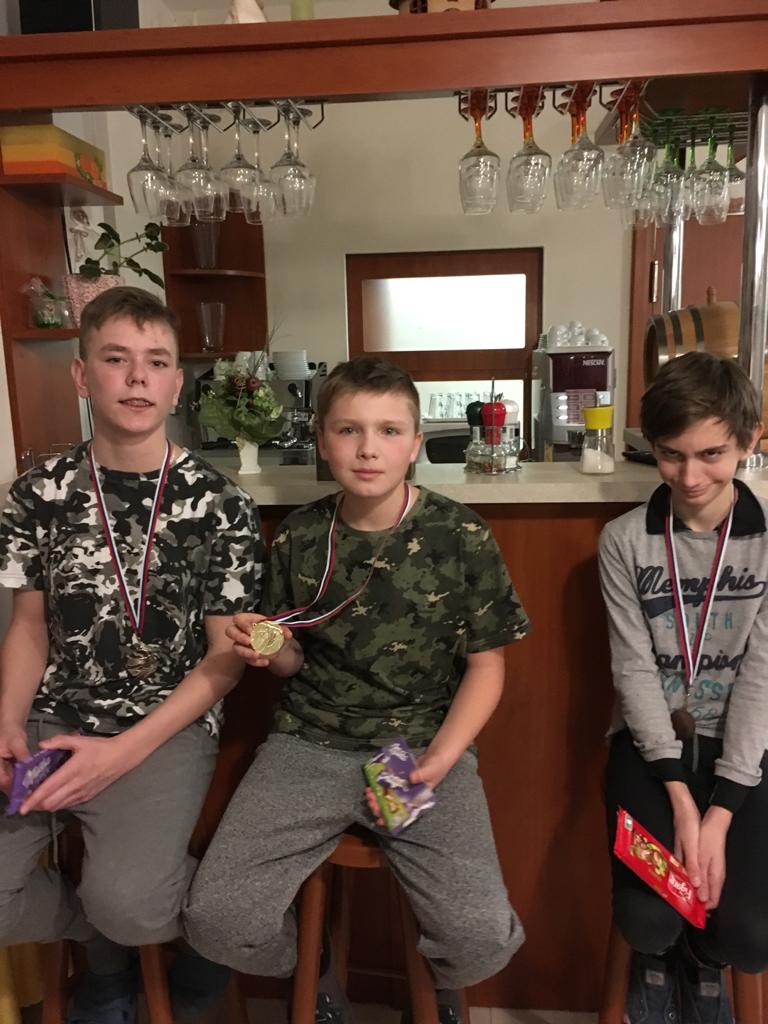 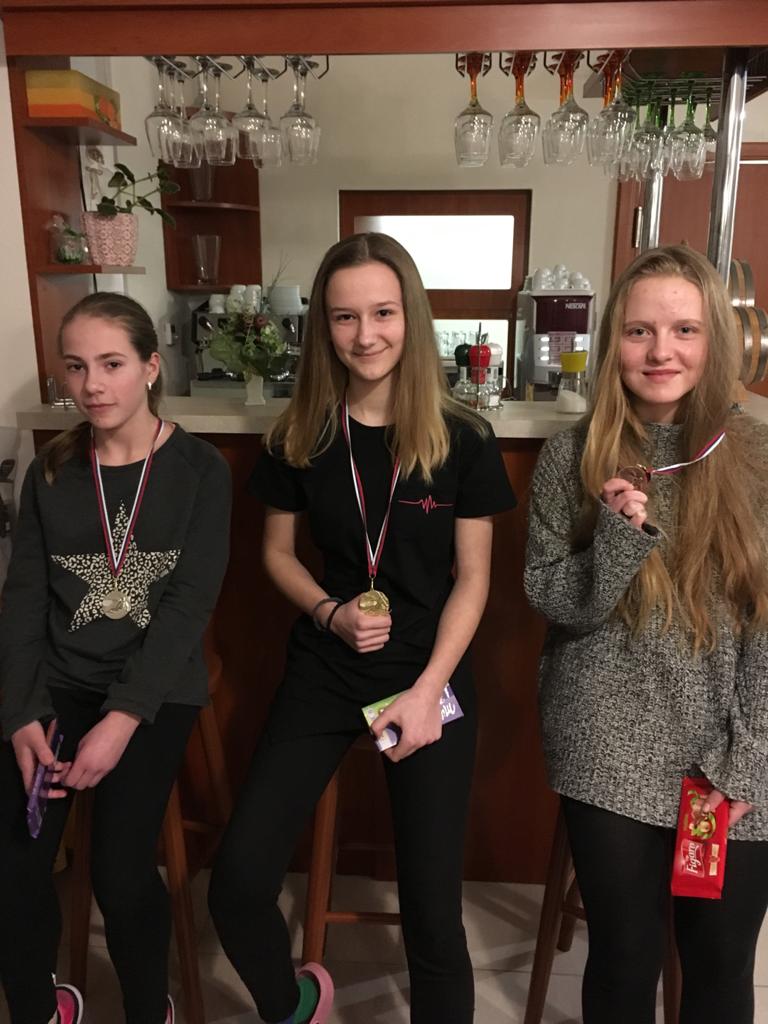 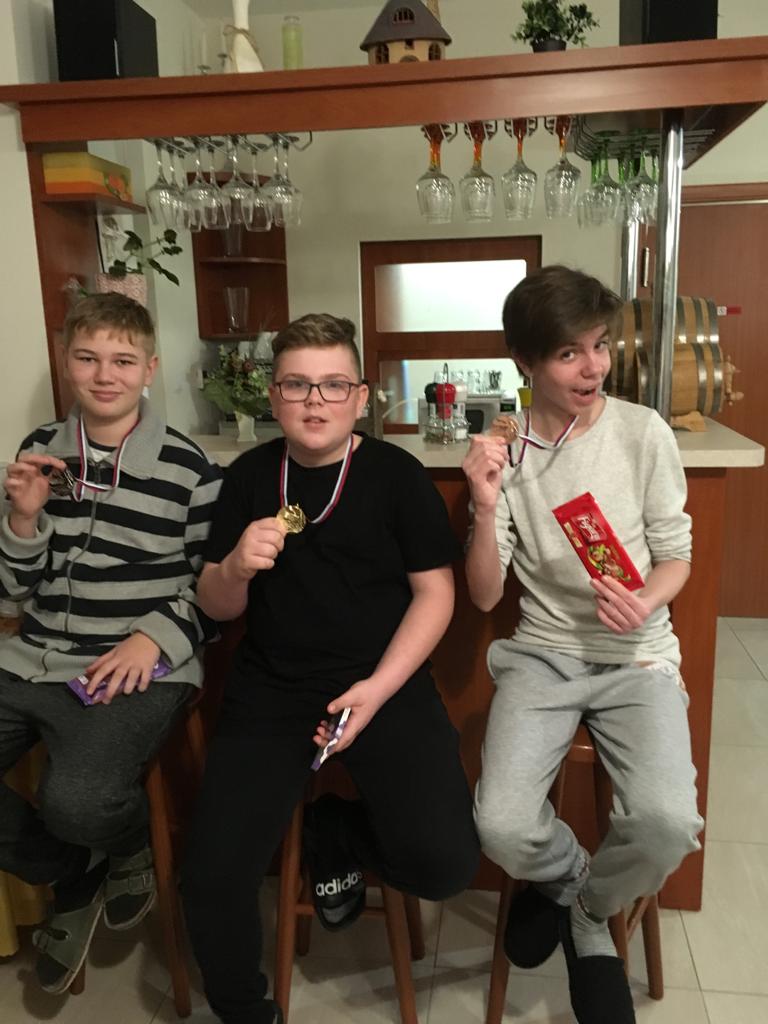 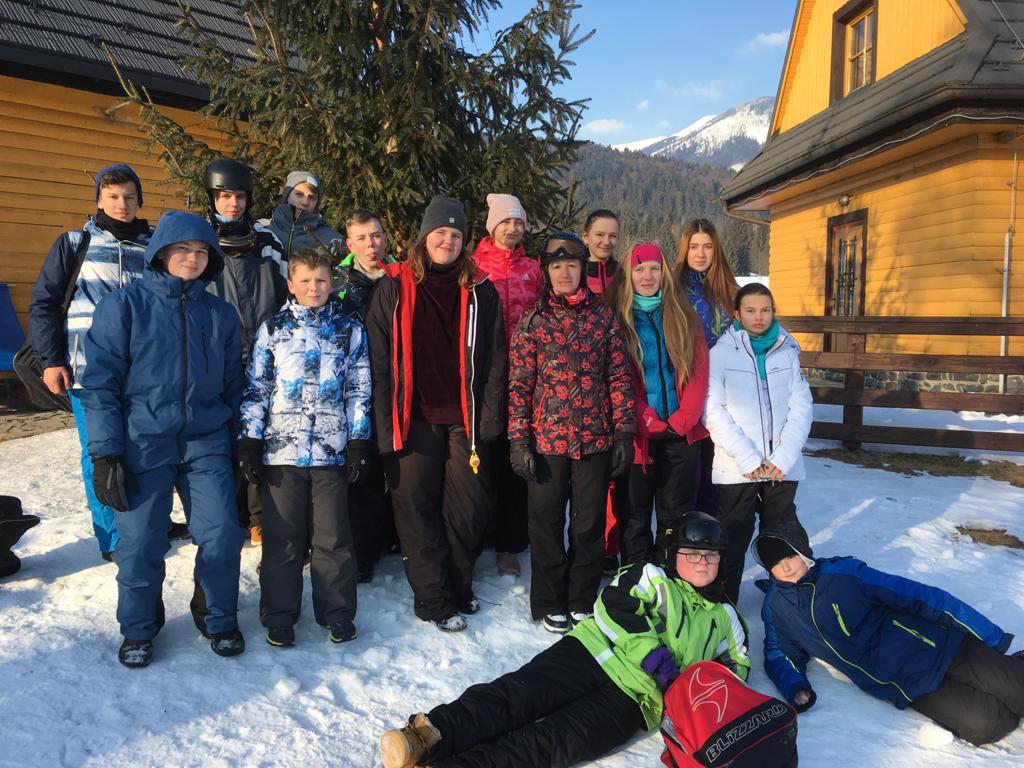 GOLF 2018
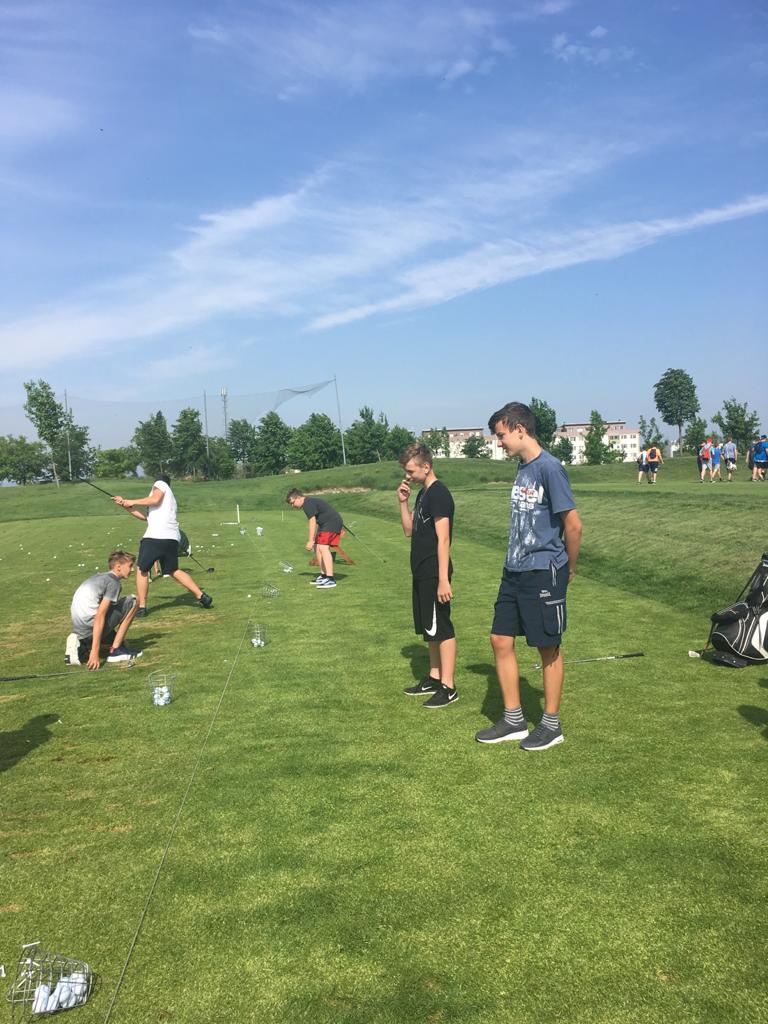 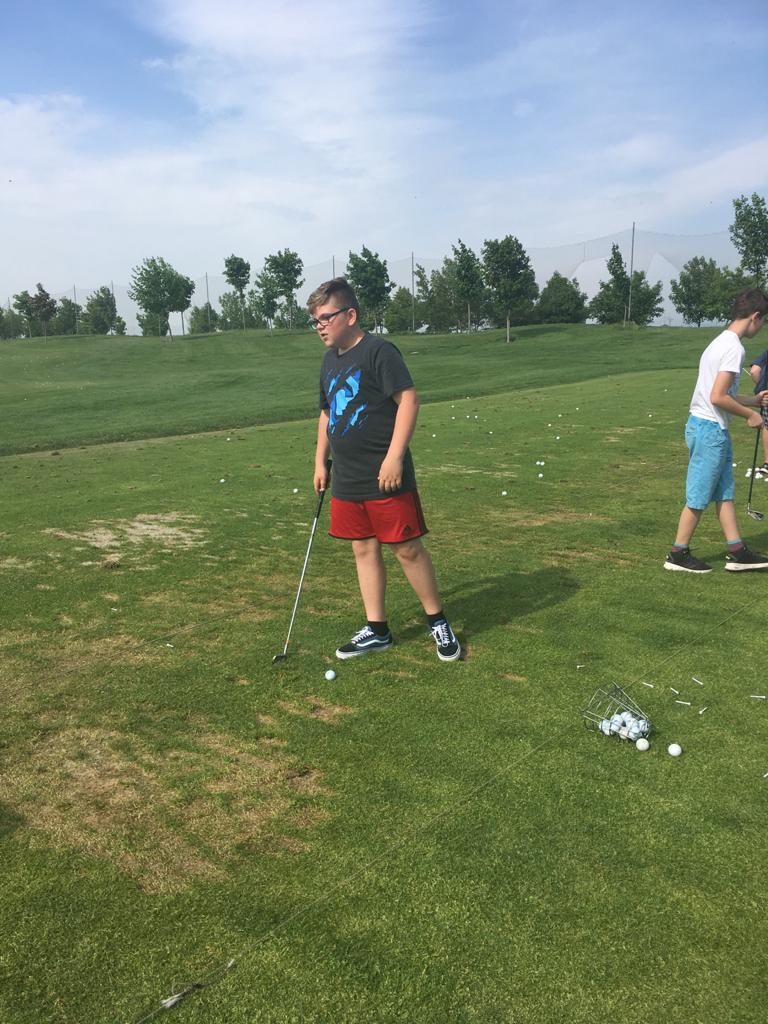 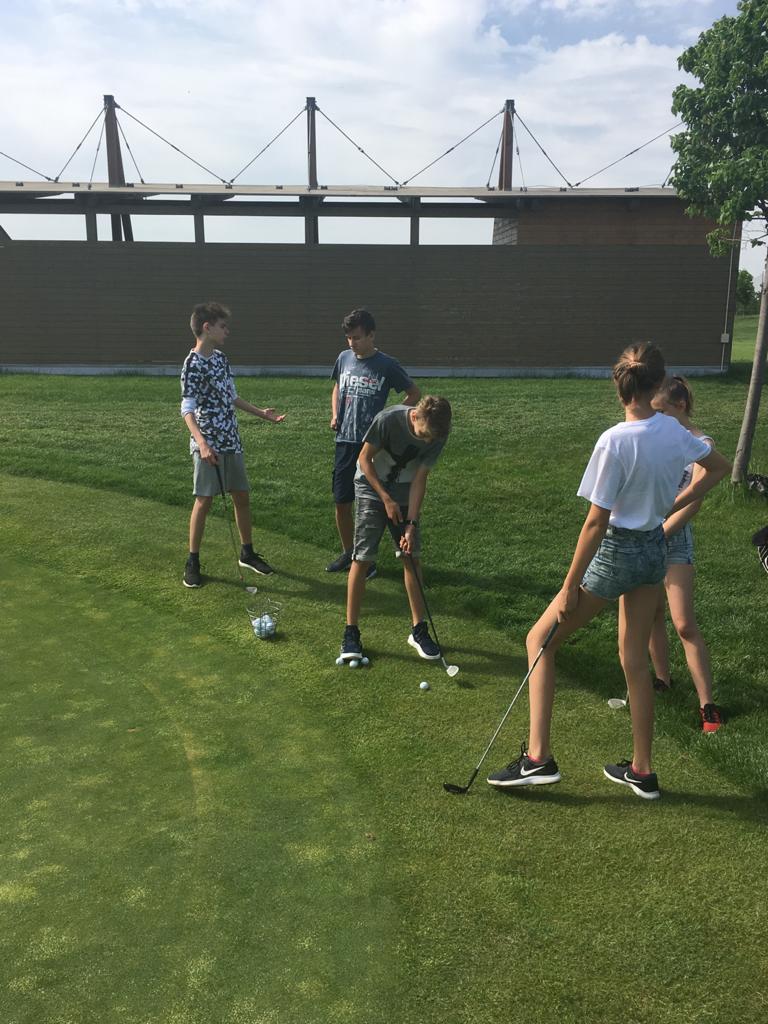 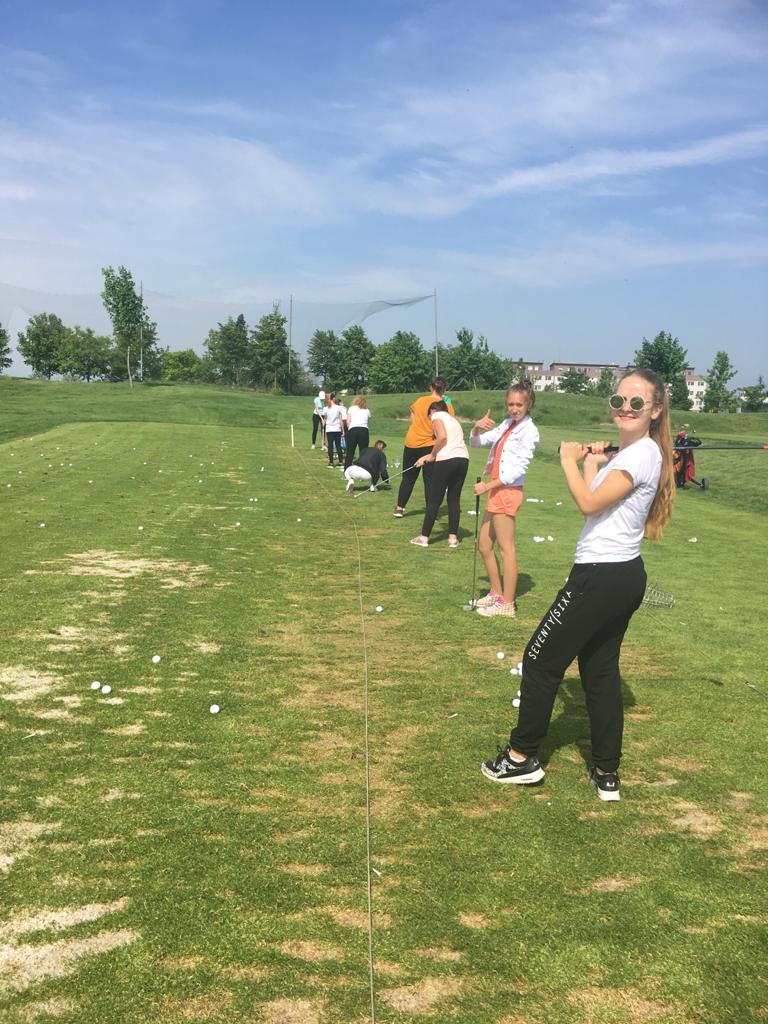 KOMÁRNO 2018
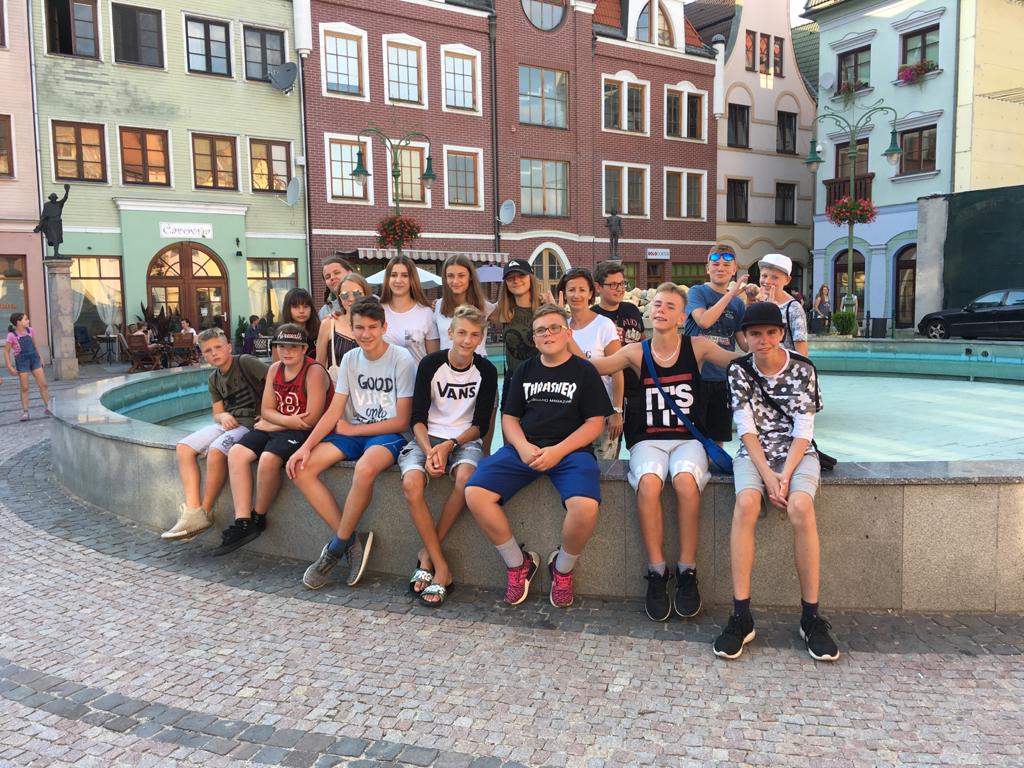 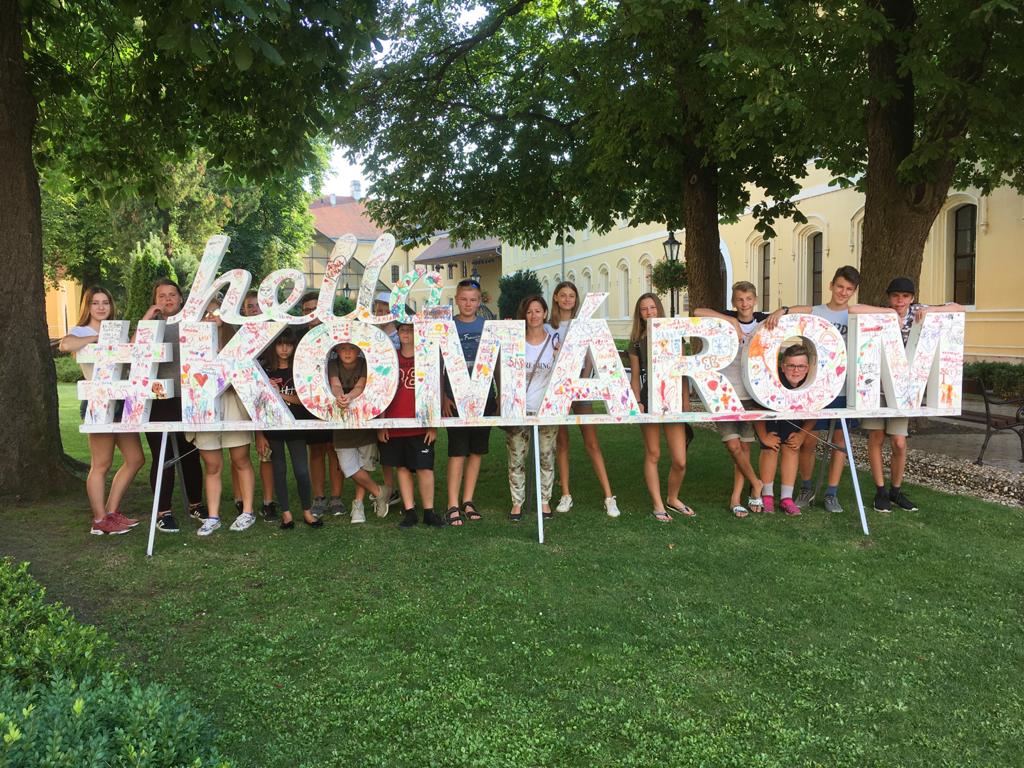 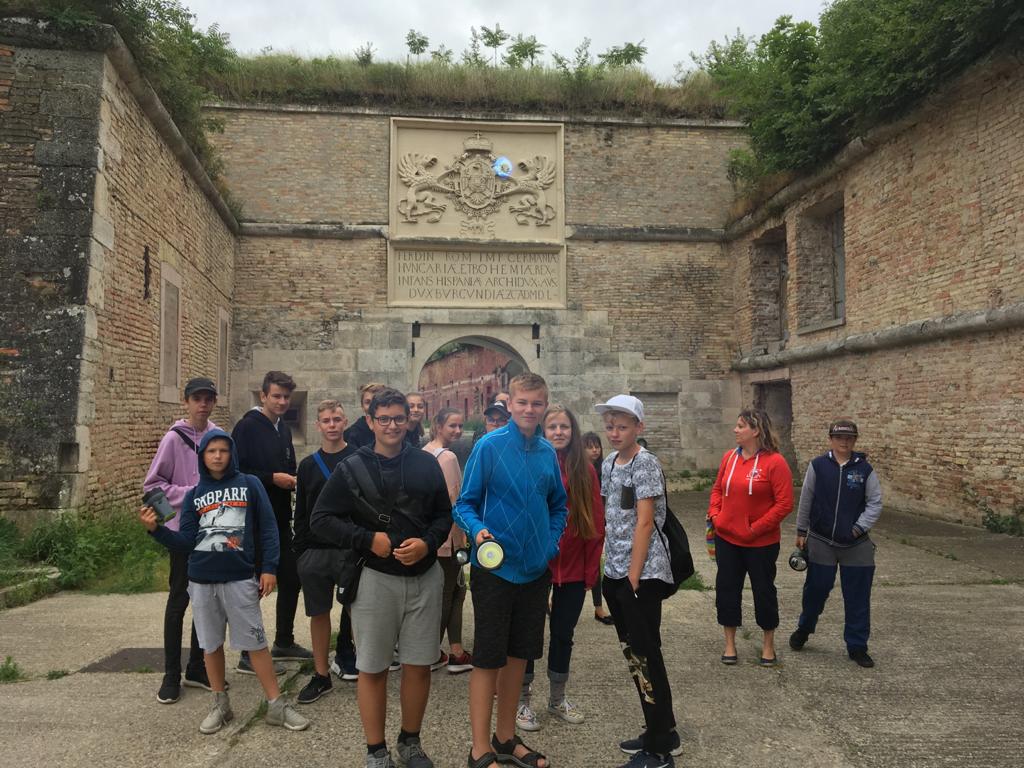 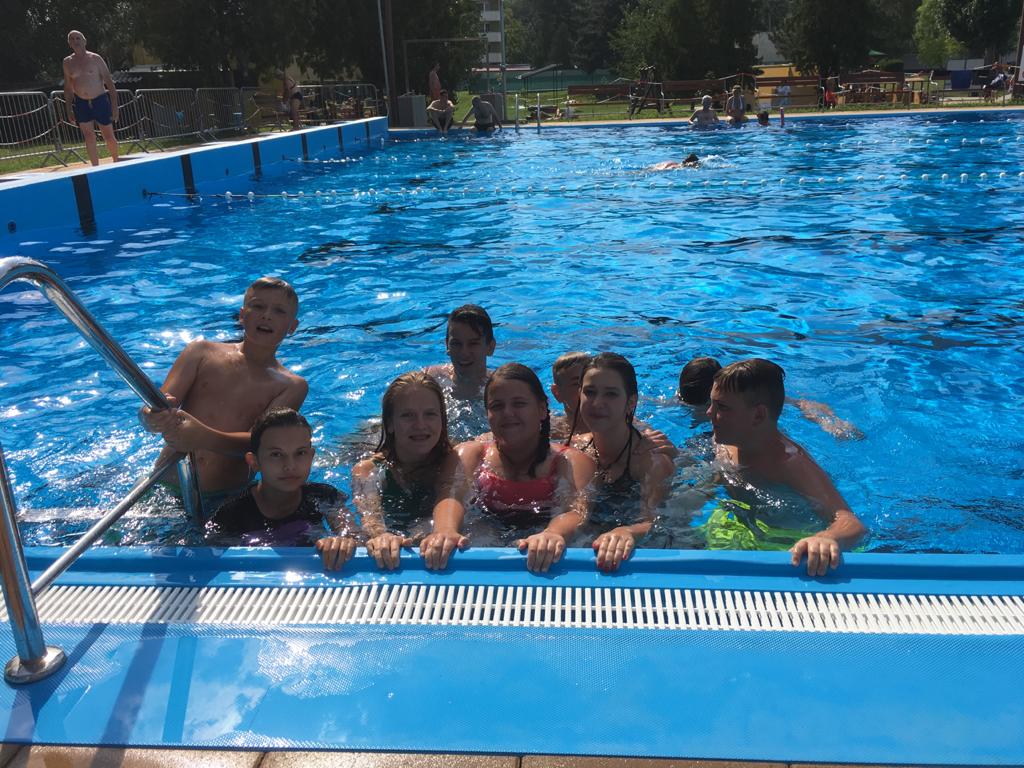 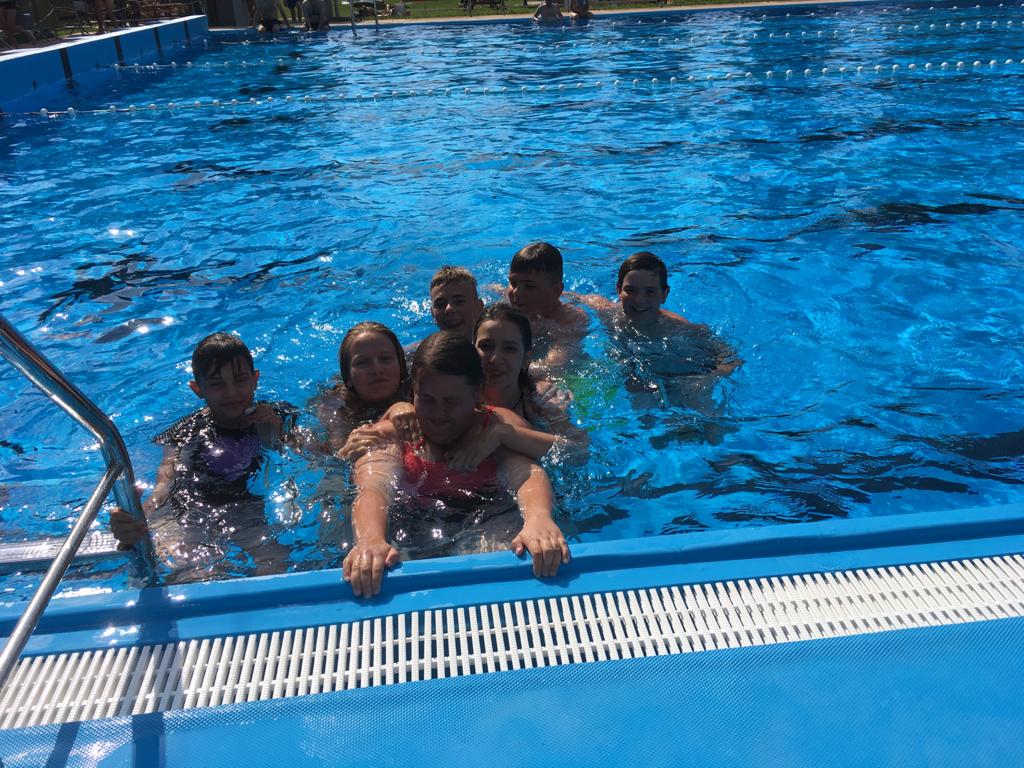 VIANOCE 2017/2018
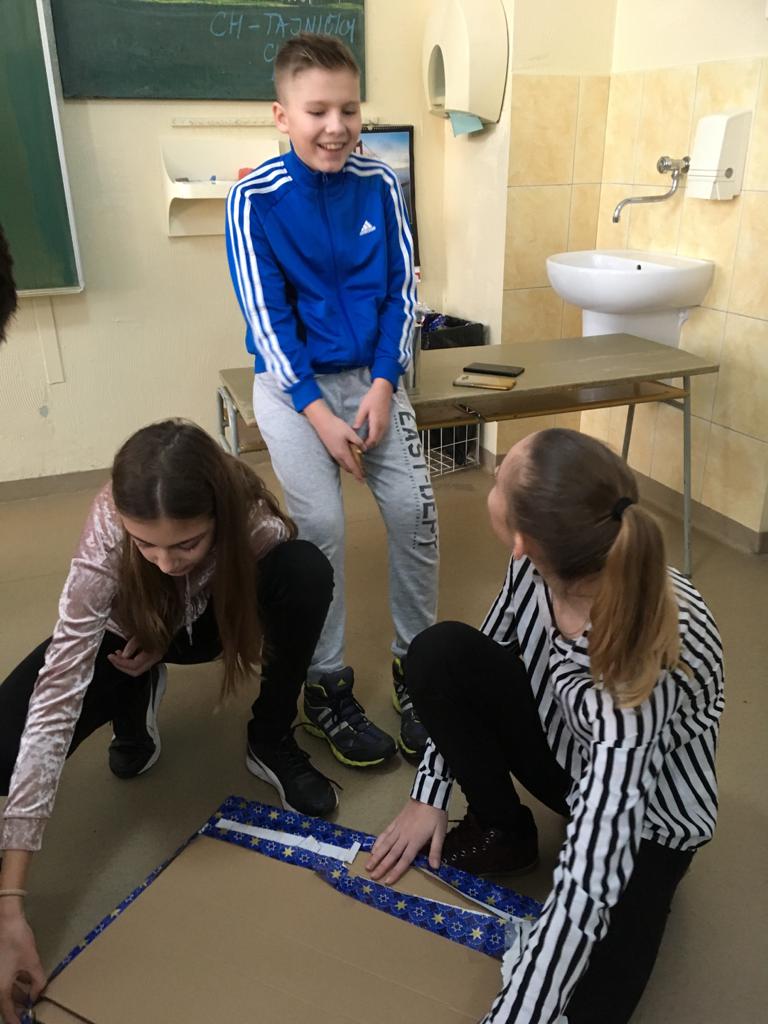 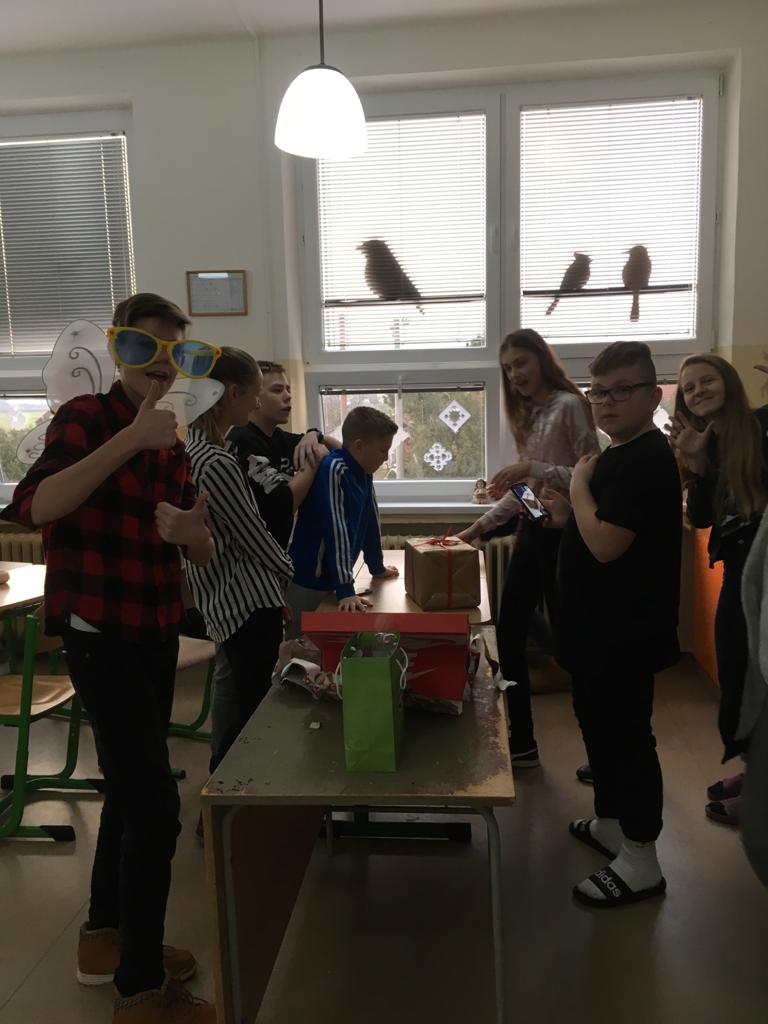 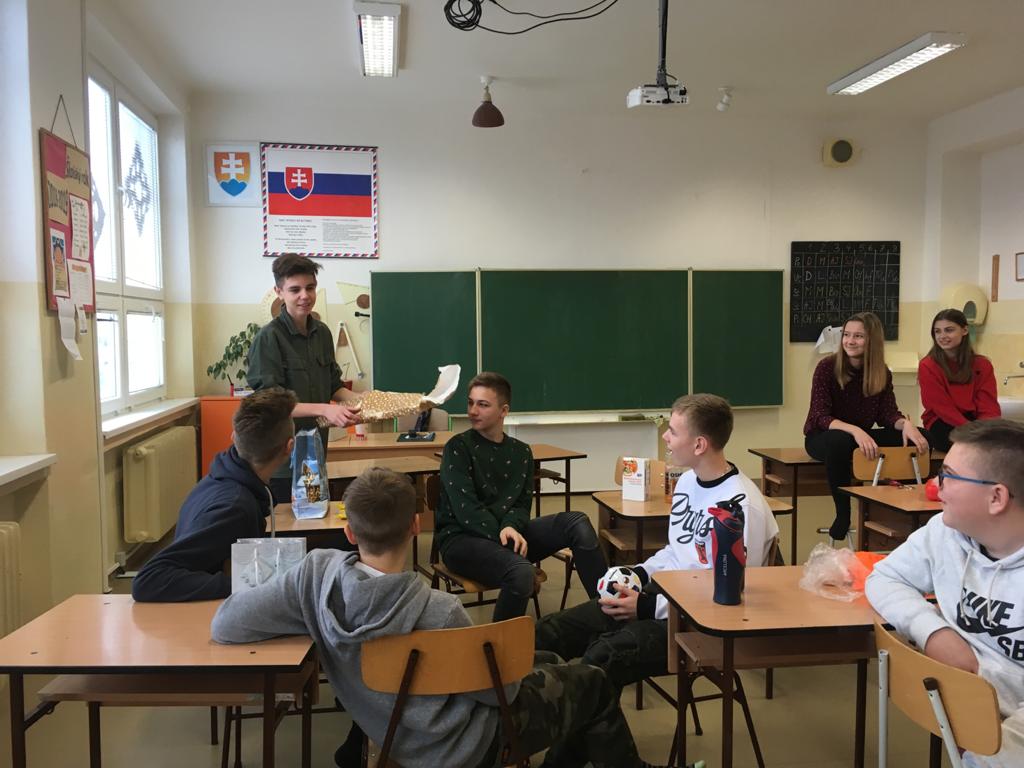 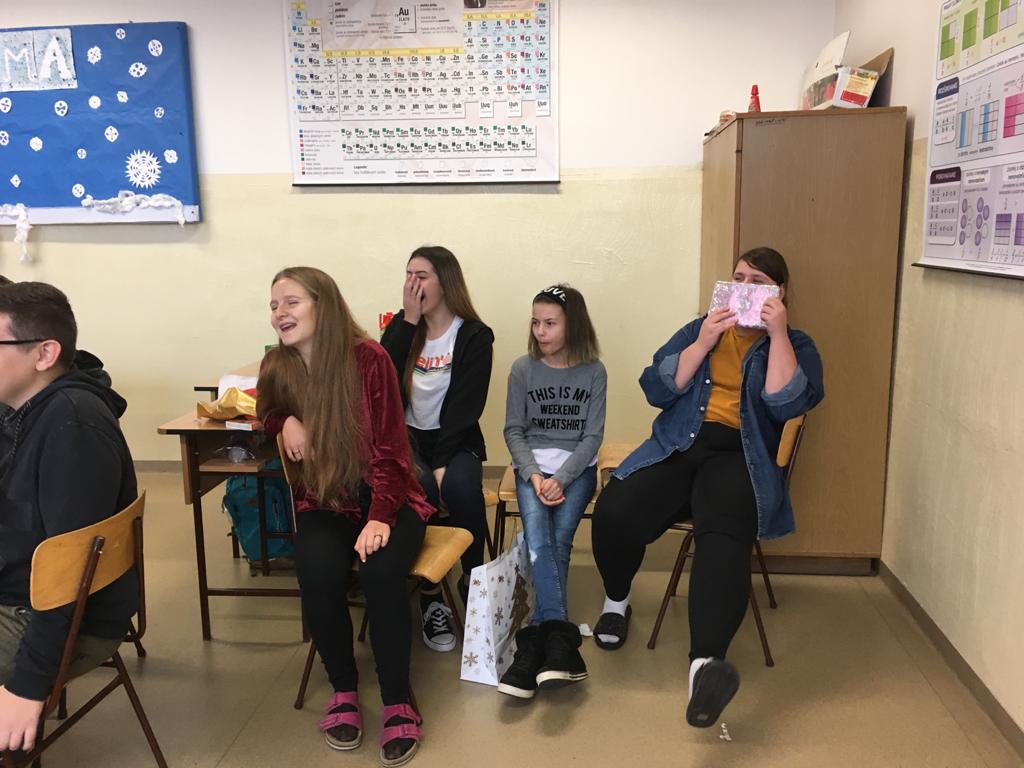 HOLIČ, SKALICA 2019
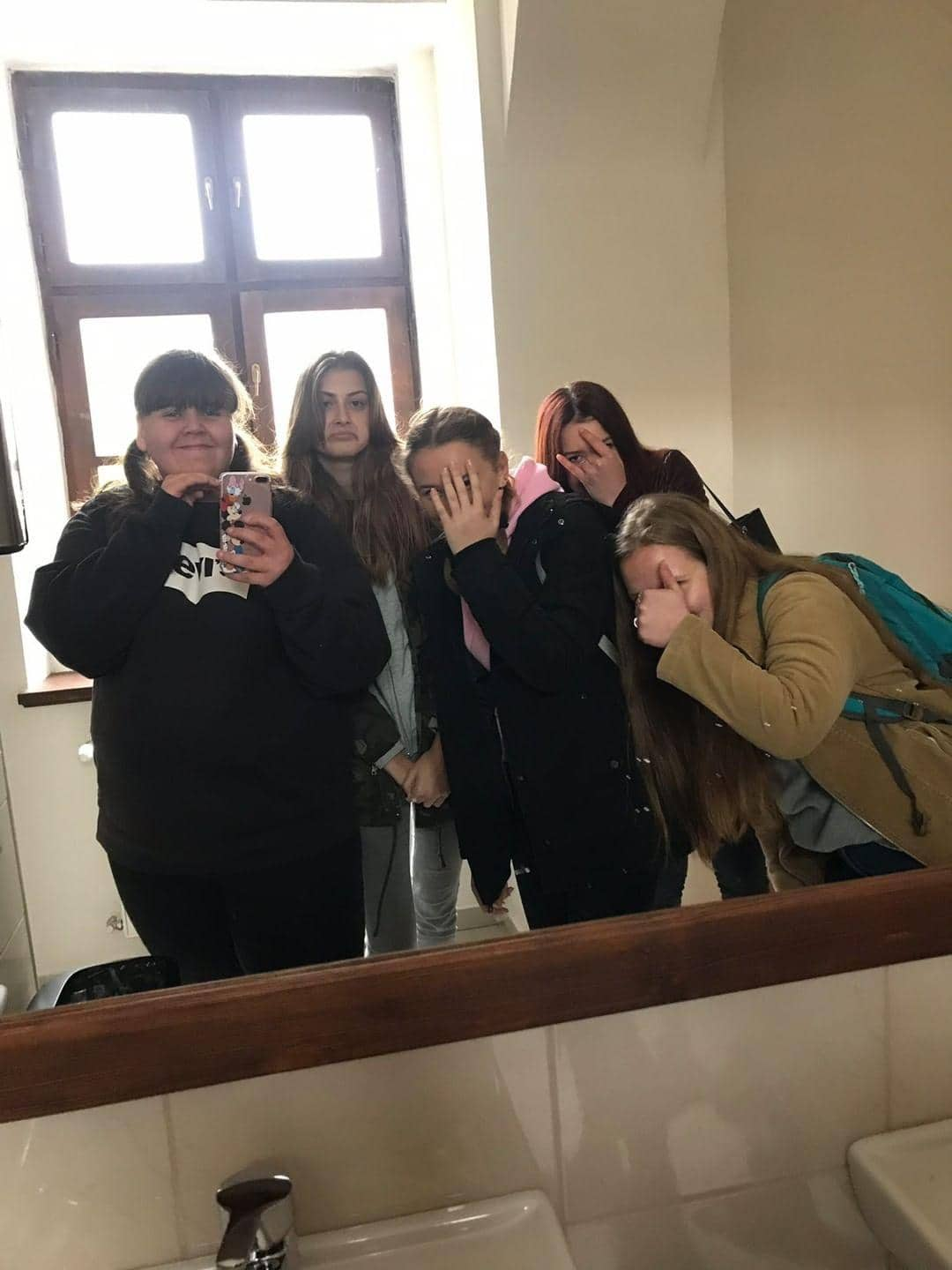 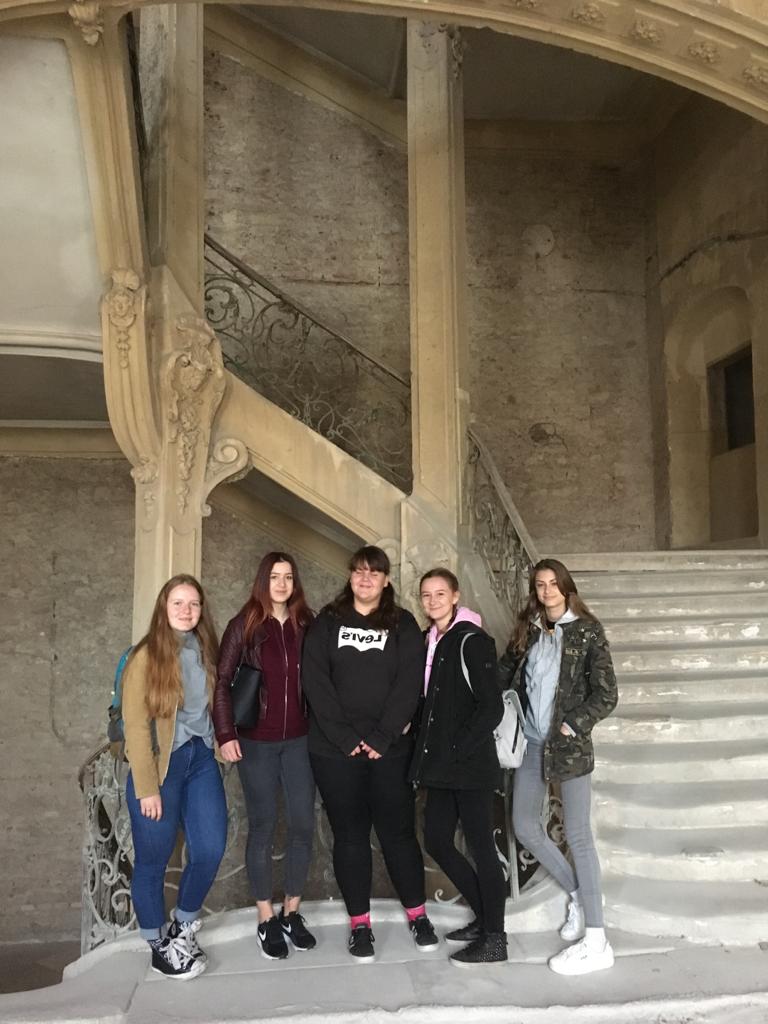 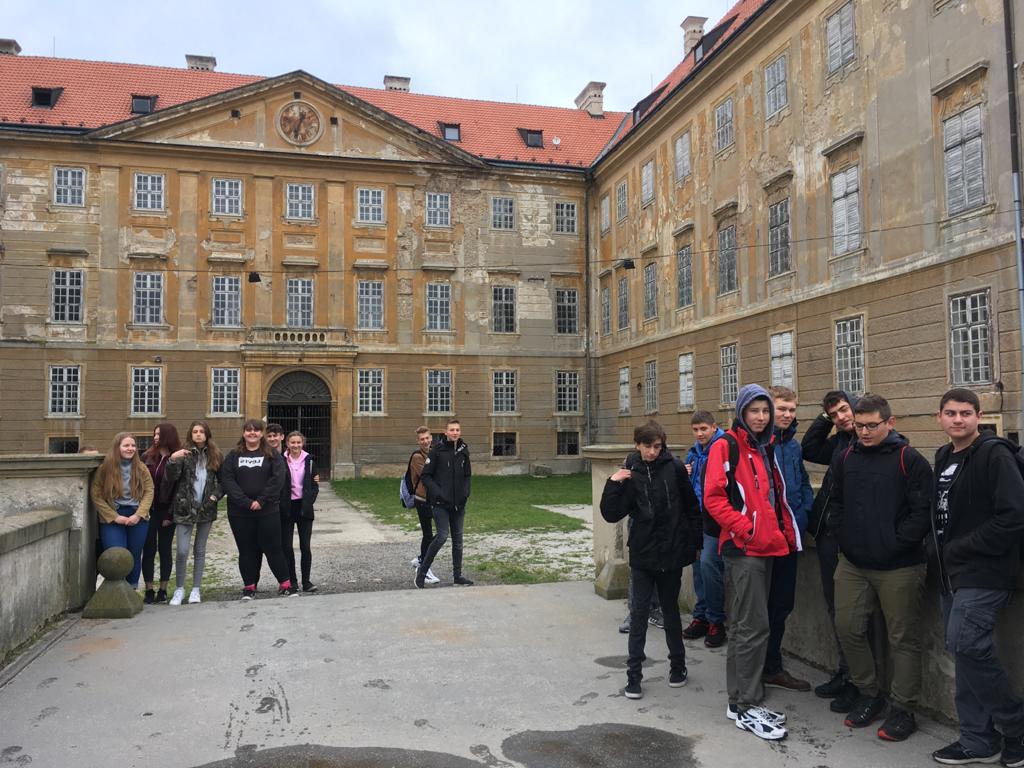 VYSOKÉ TATRY 2019
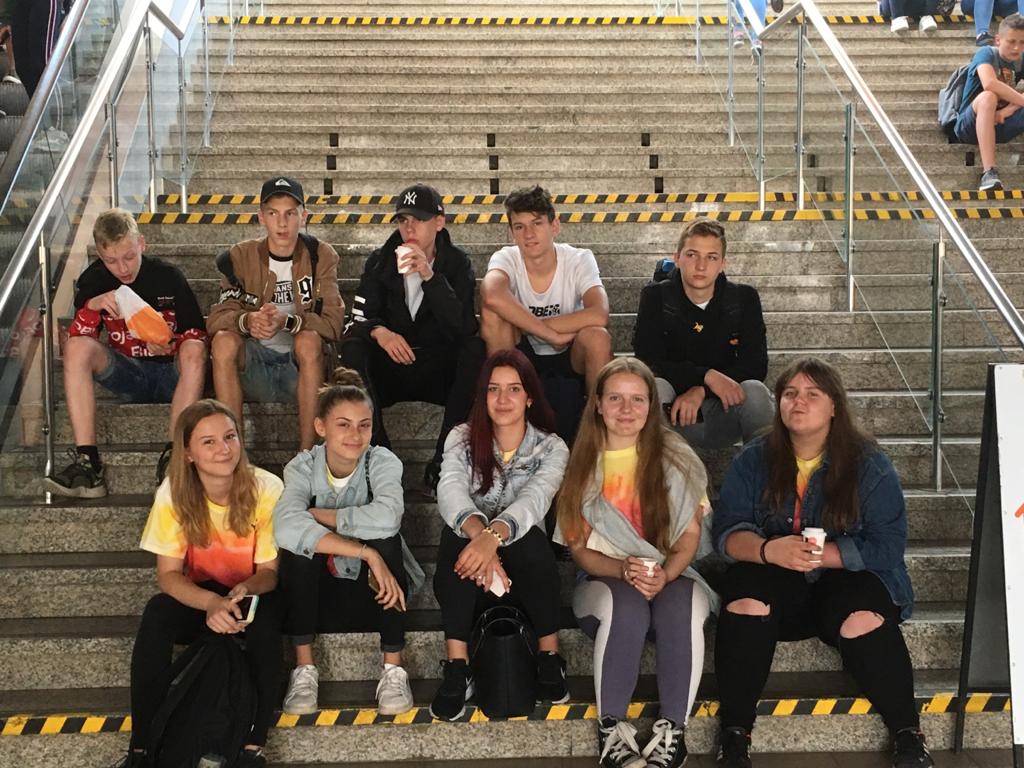 LOMNICKÝ ŠTÍT
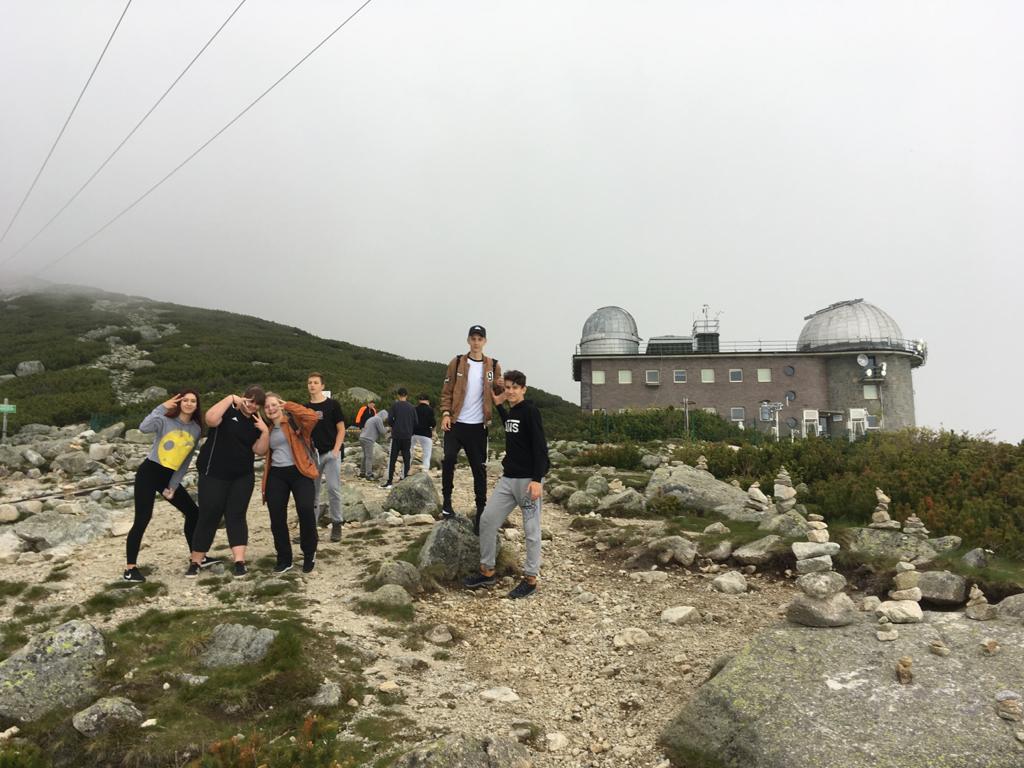 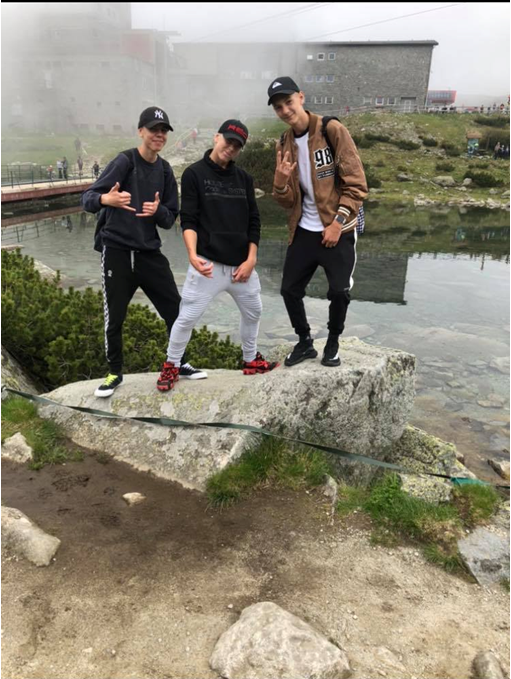 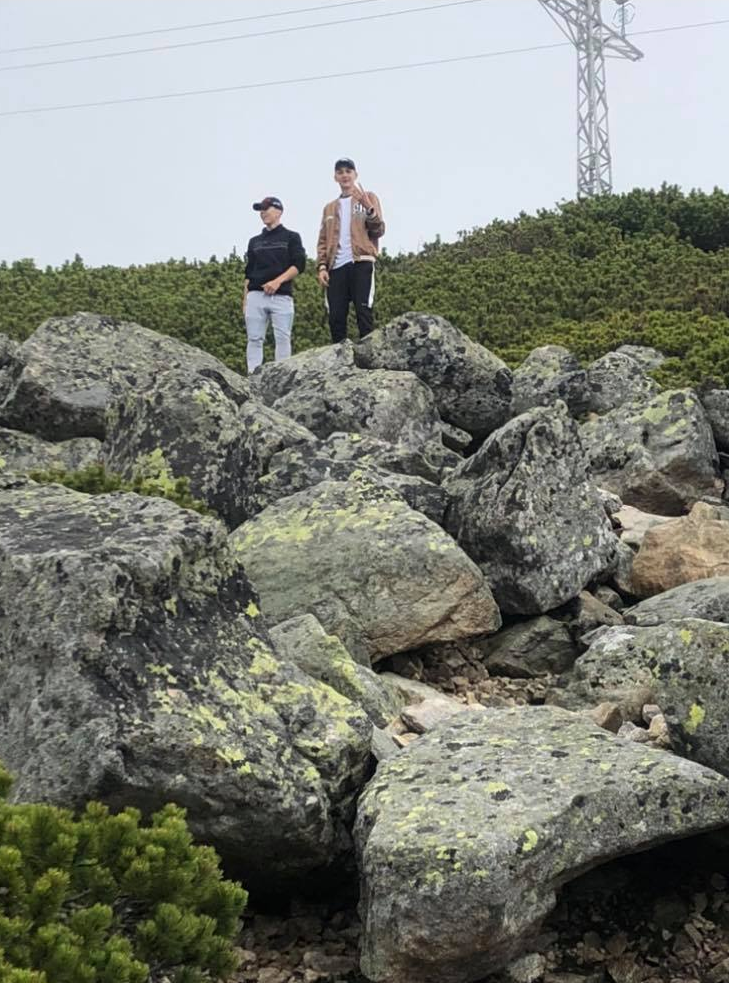 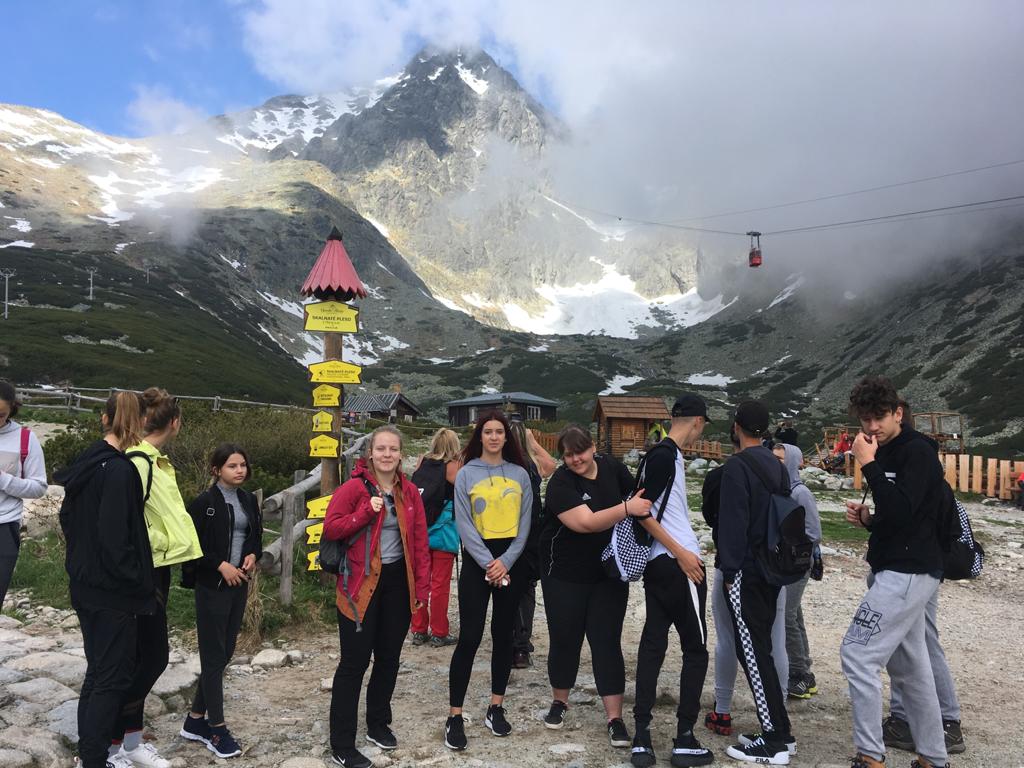 ŠTRBSKÉ PLESO
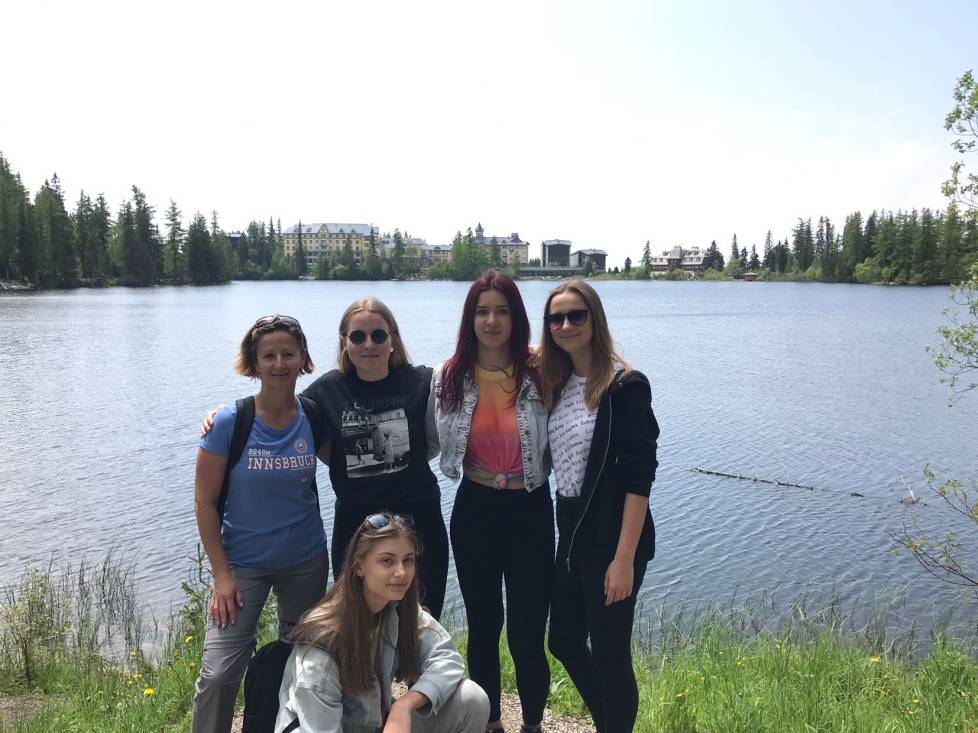 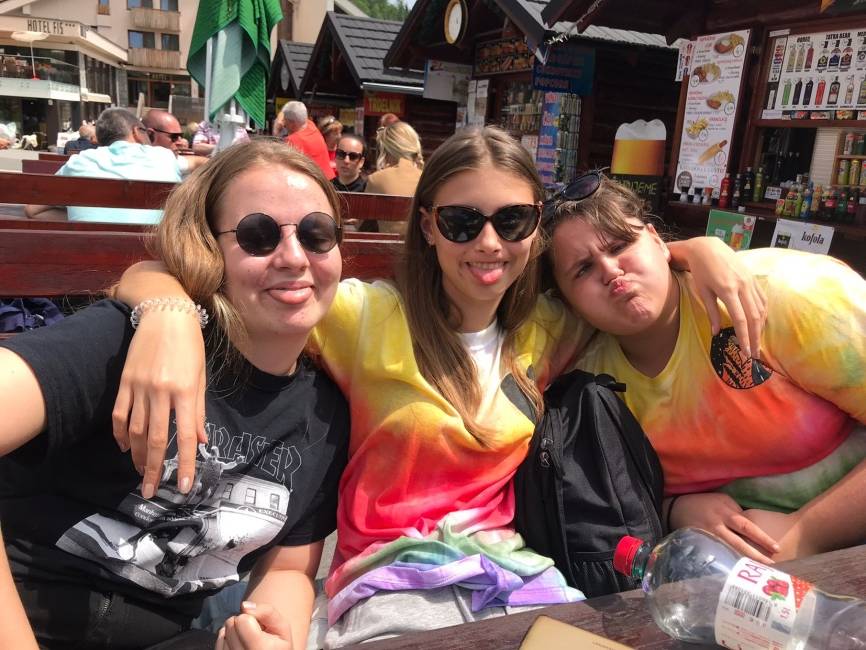 TRICKLANDIA
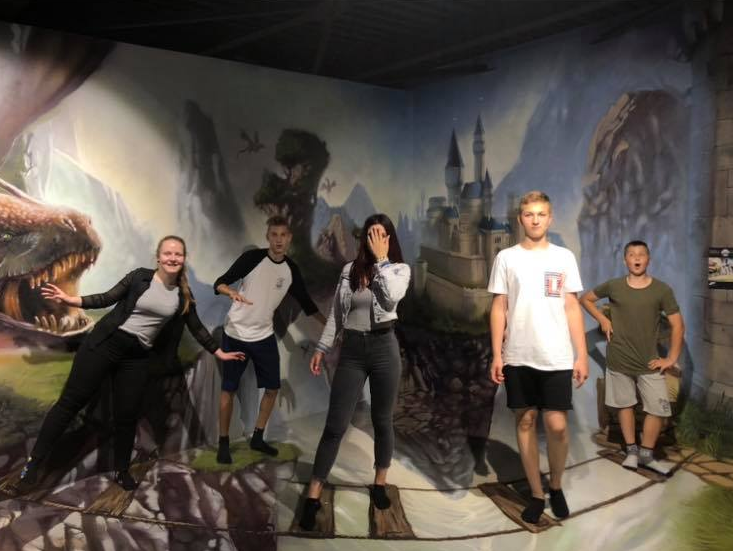 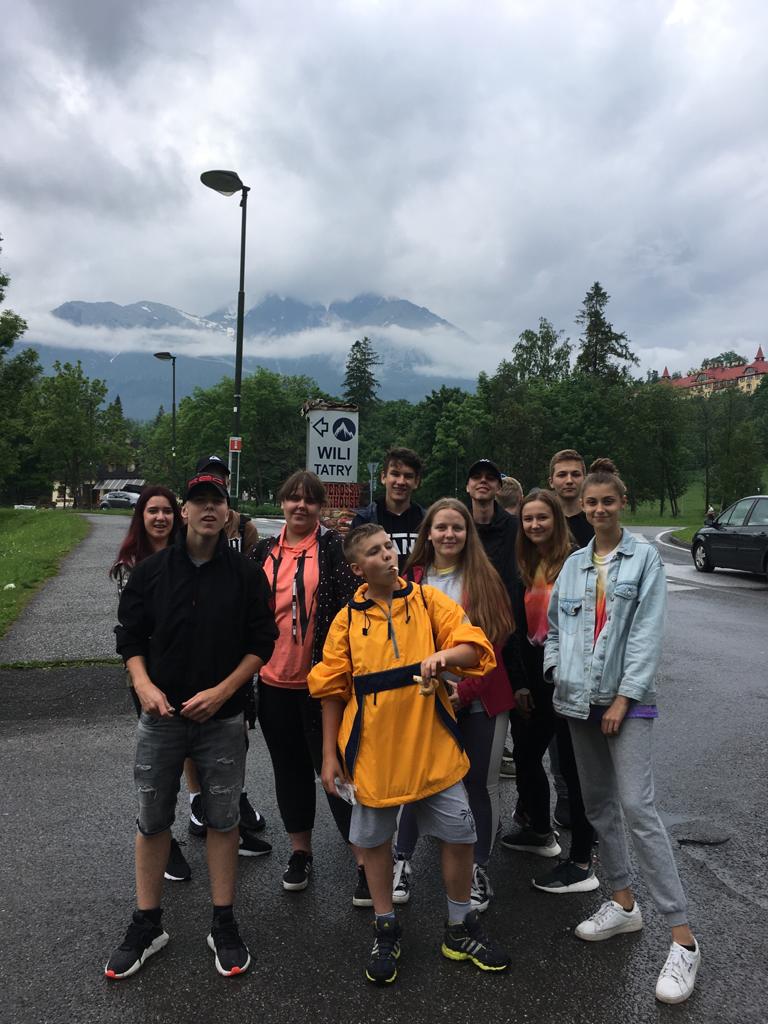 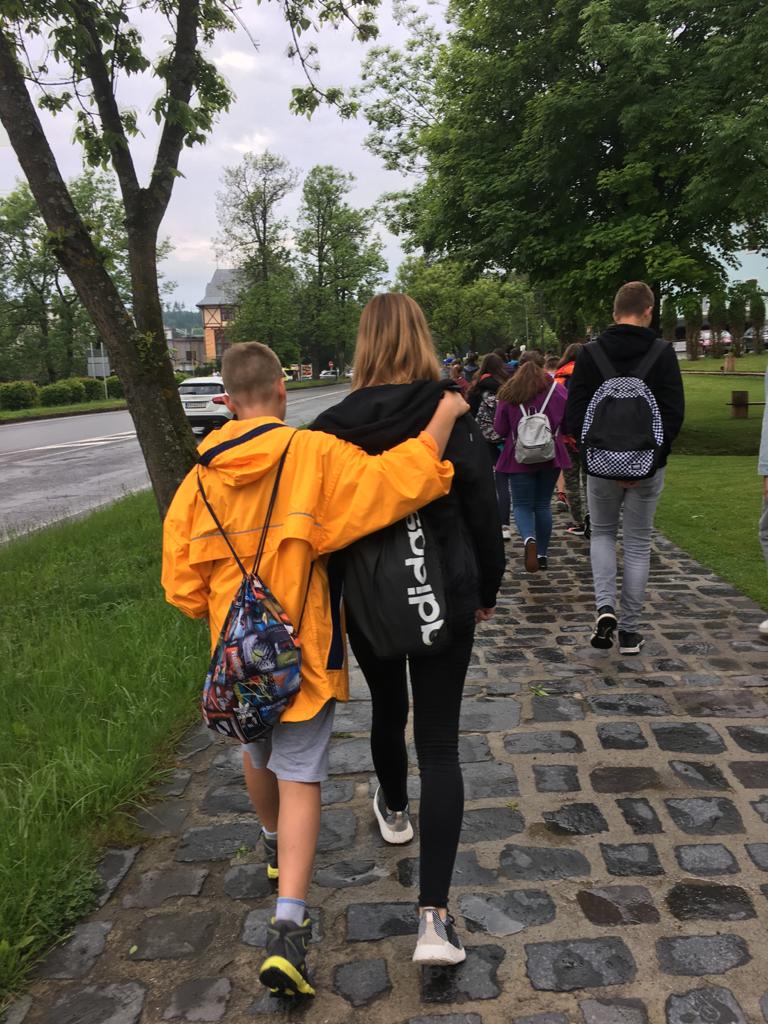 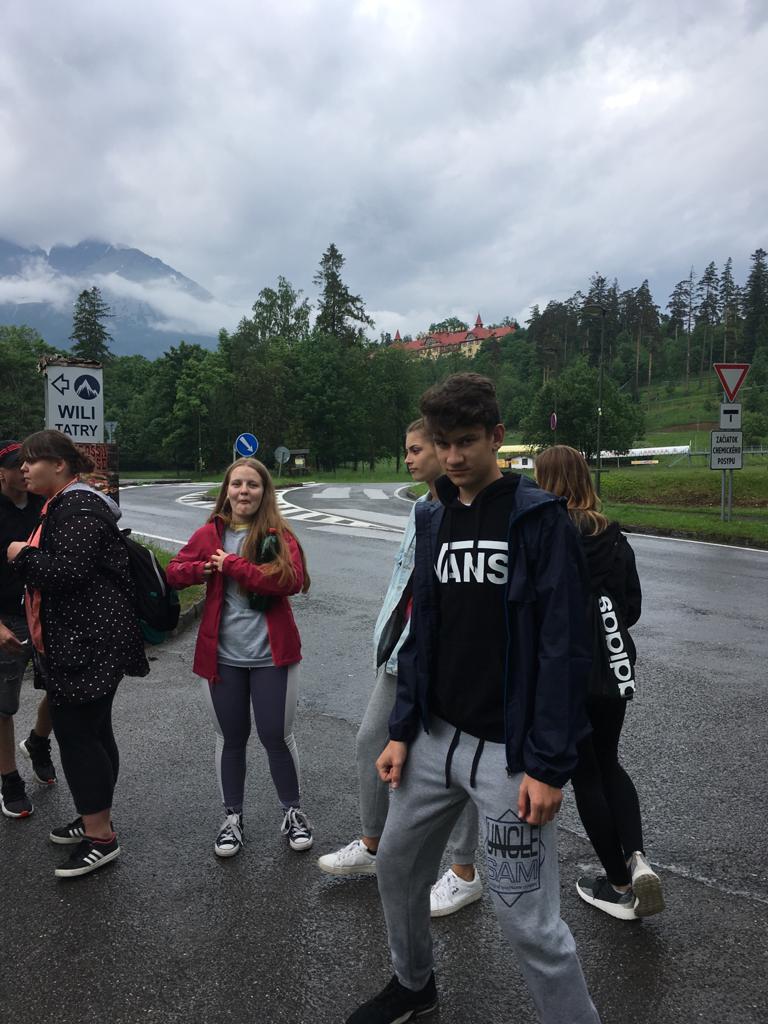 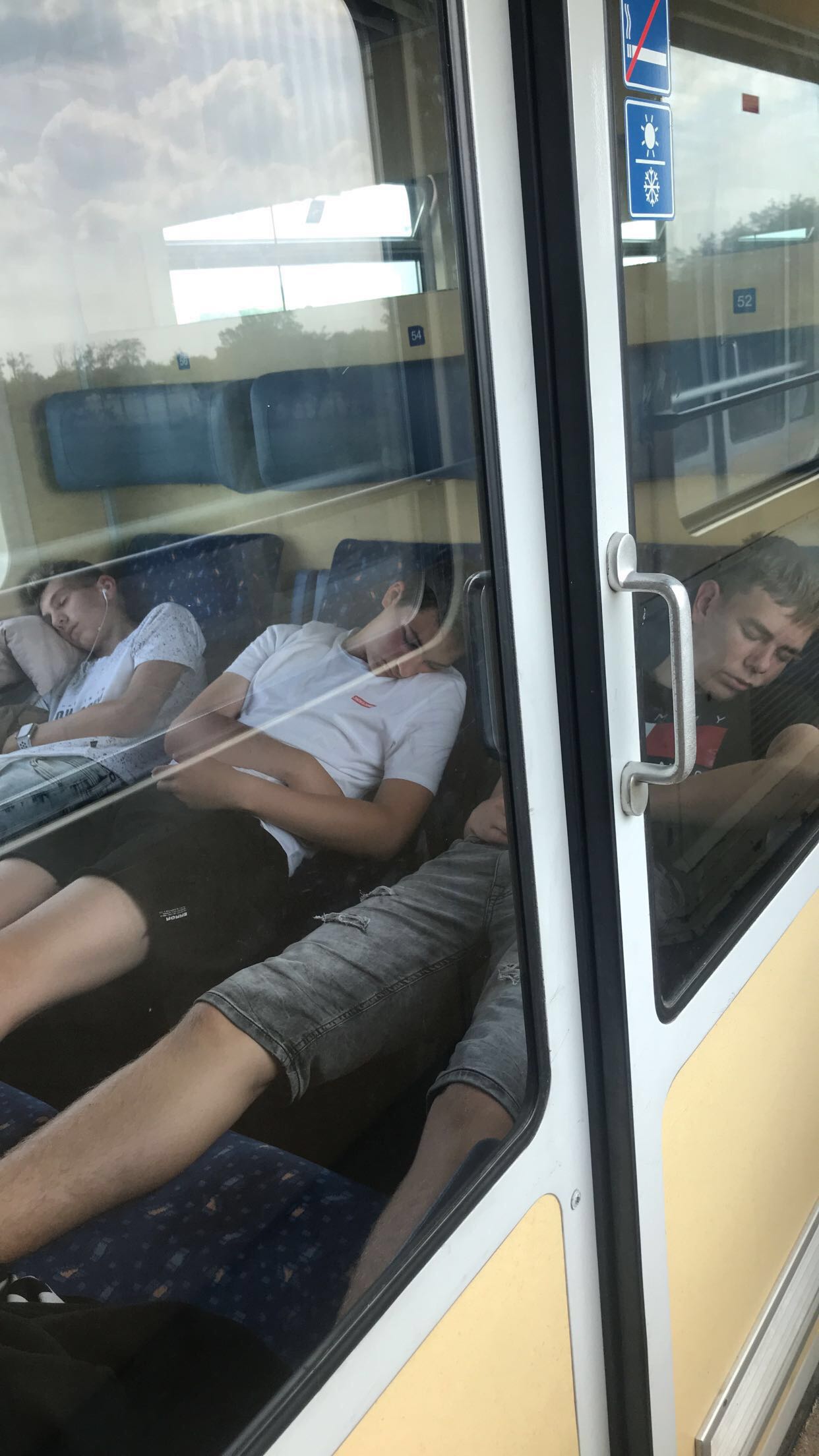 TEKVICE
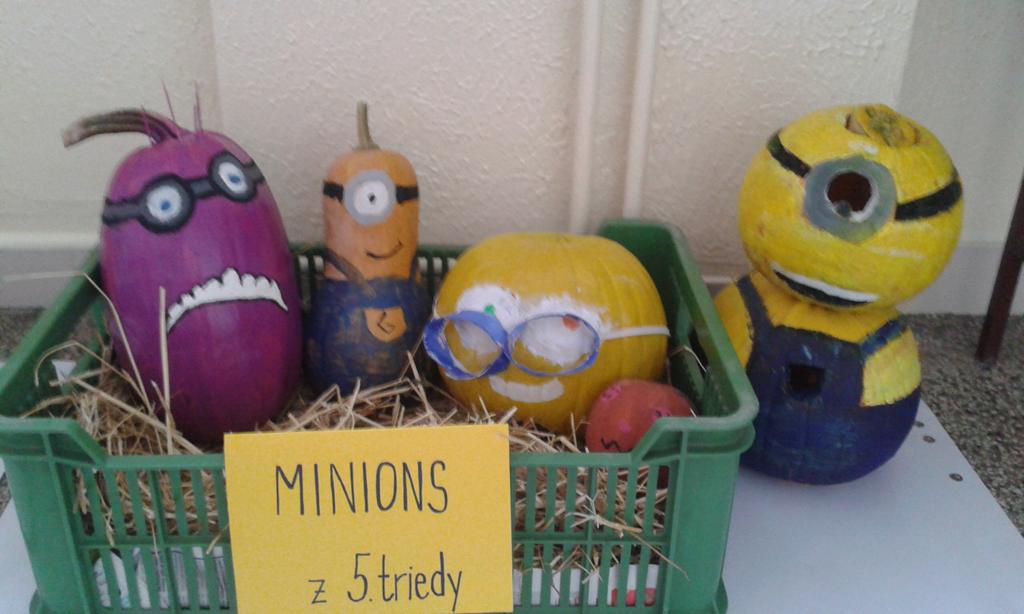 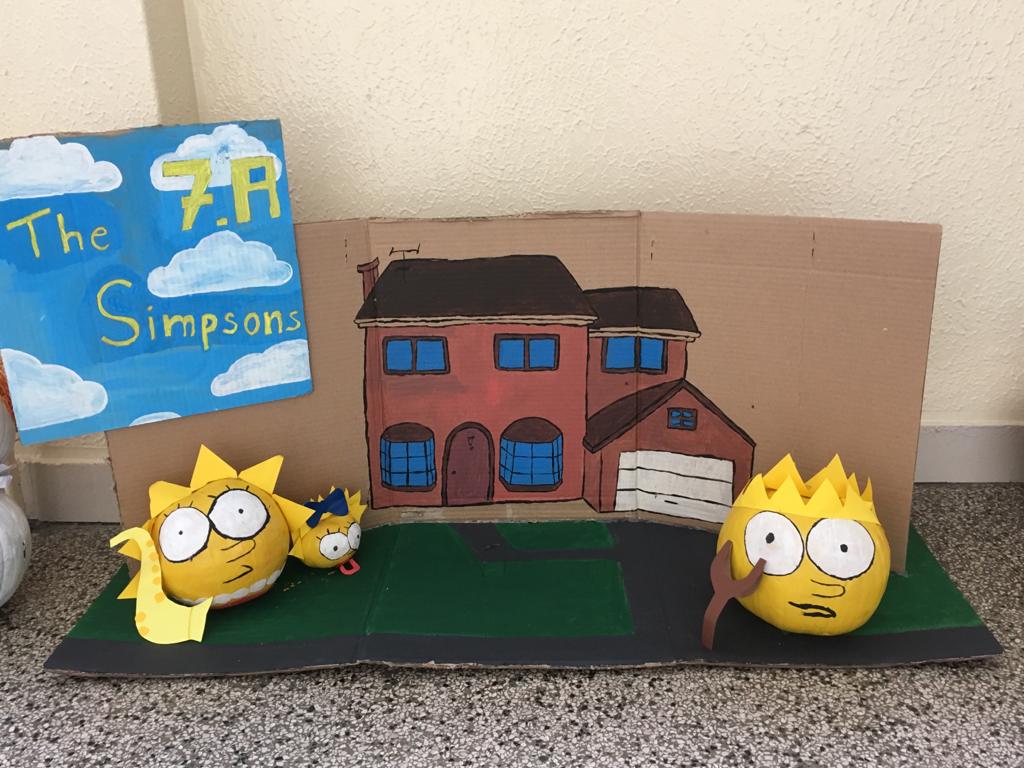 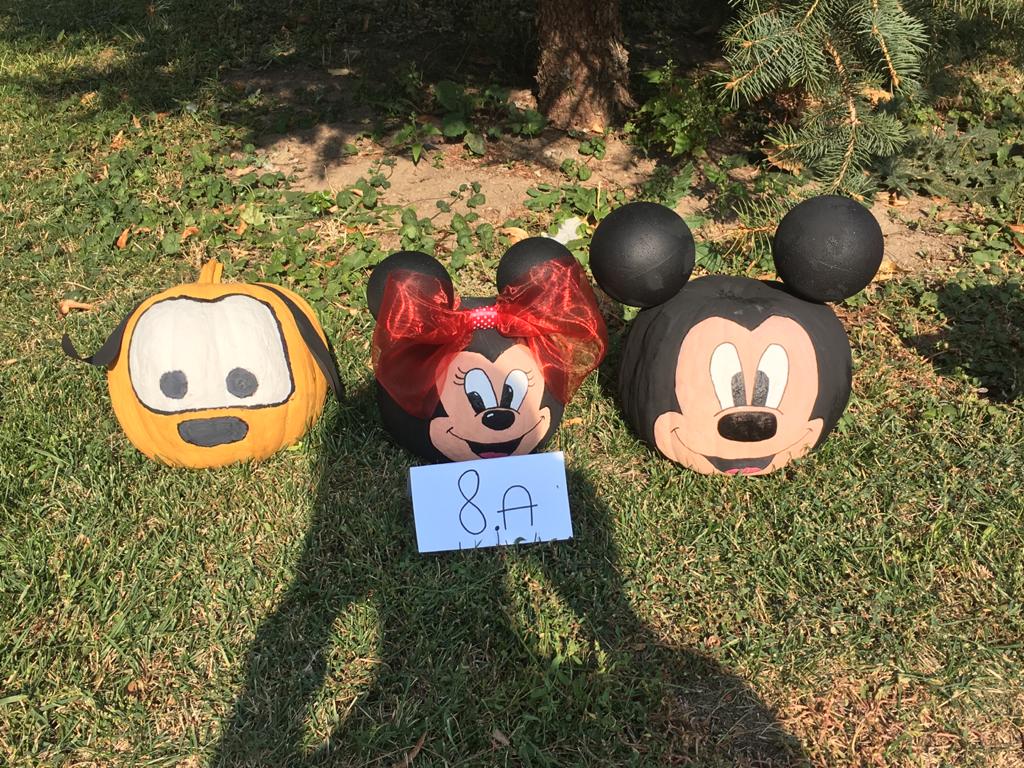 PASOVAČKA PRVÁKOV 2019
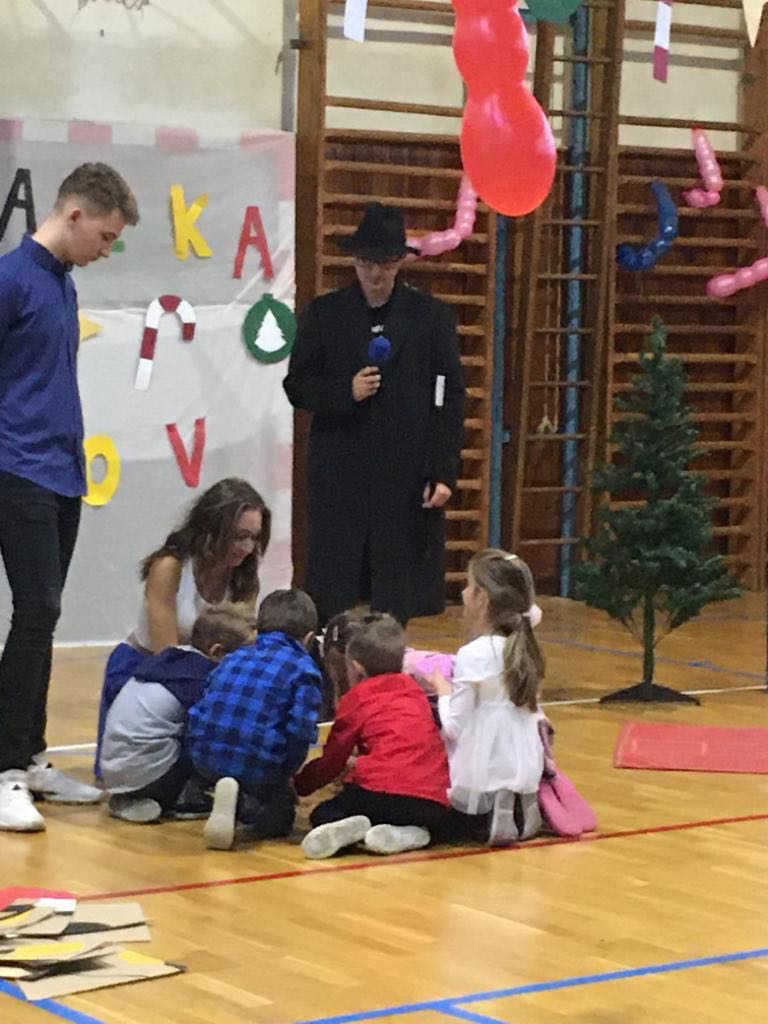 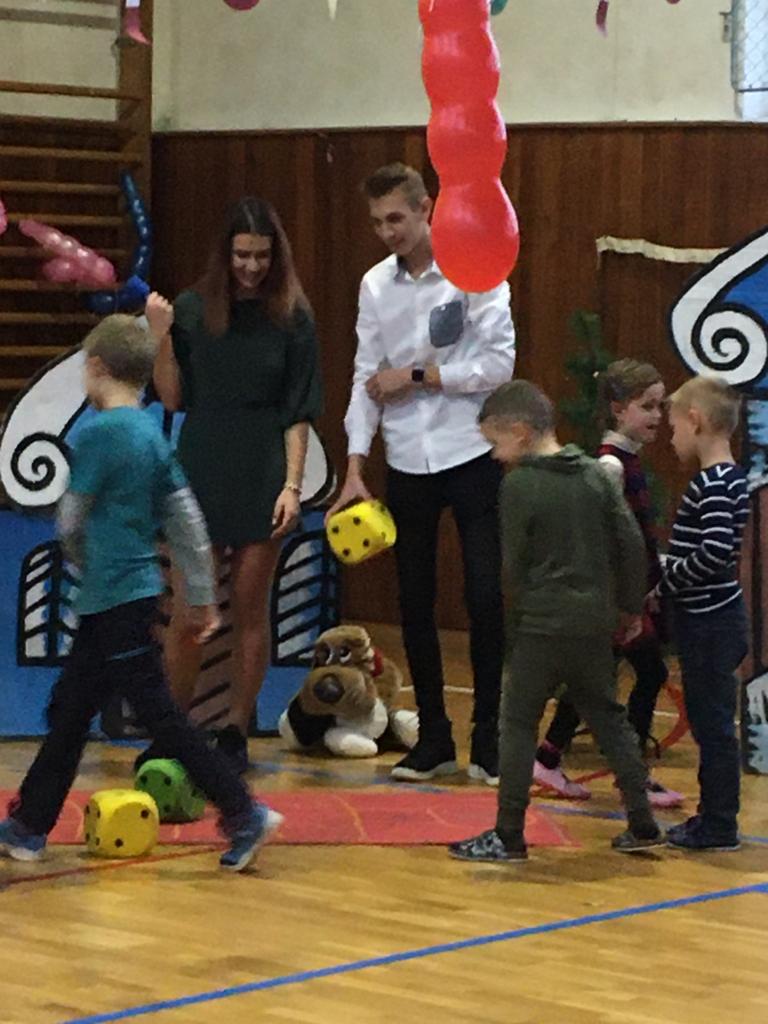 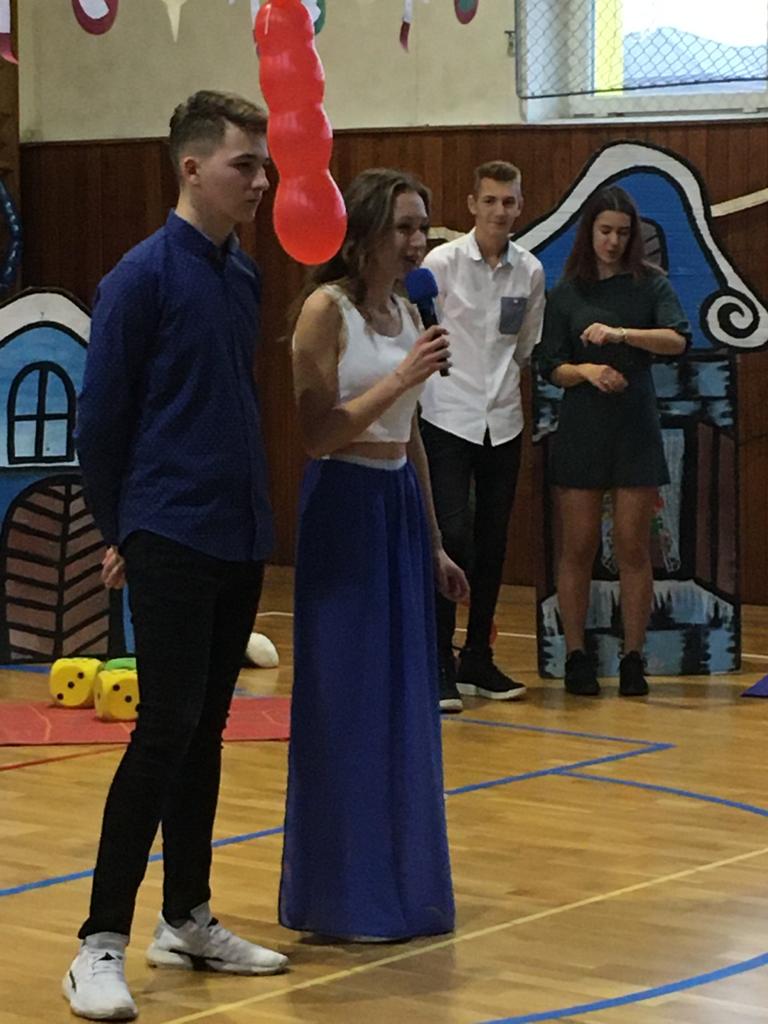 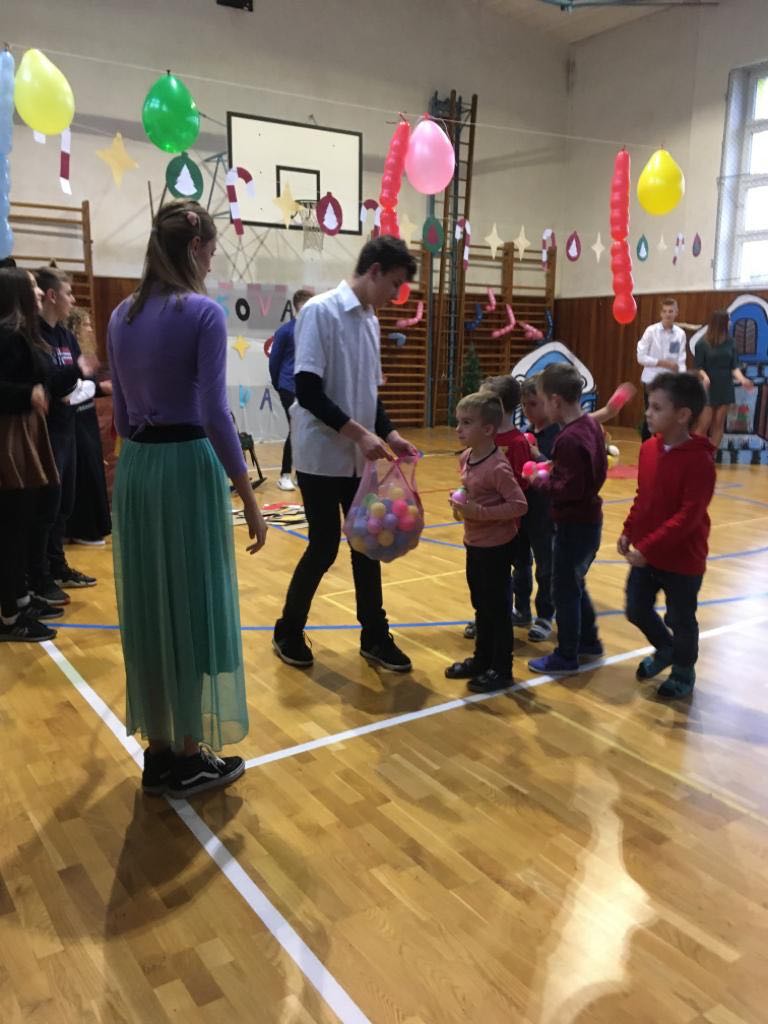 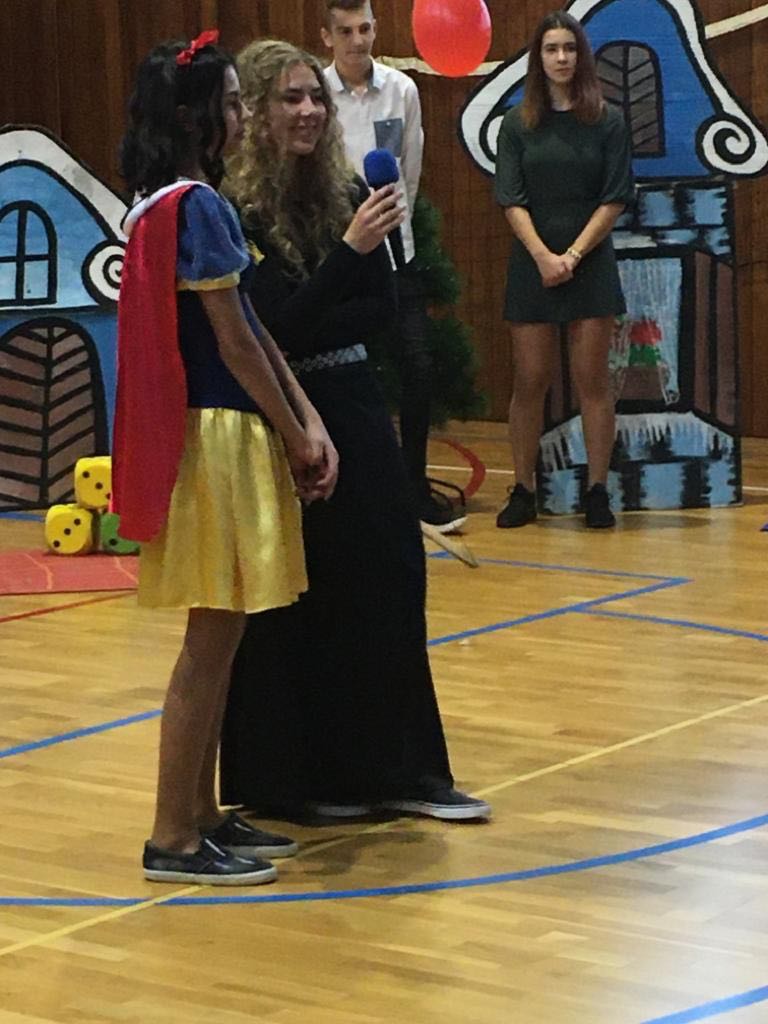 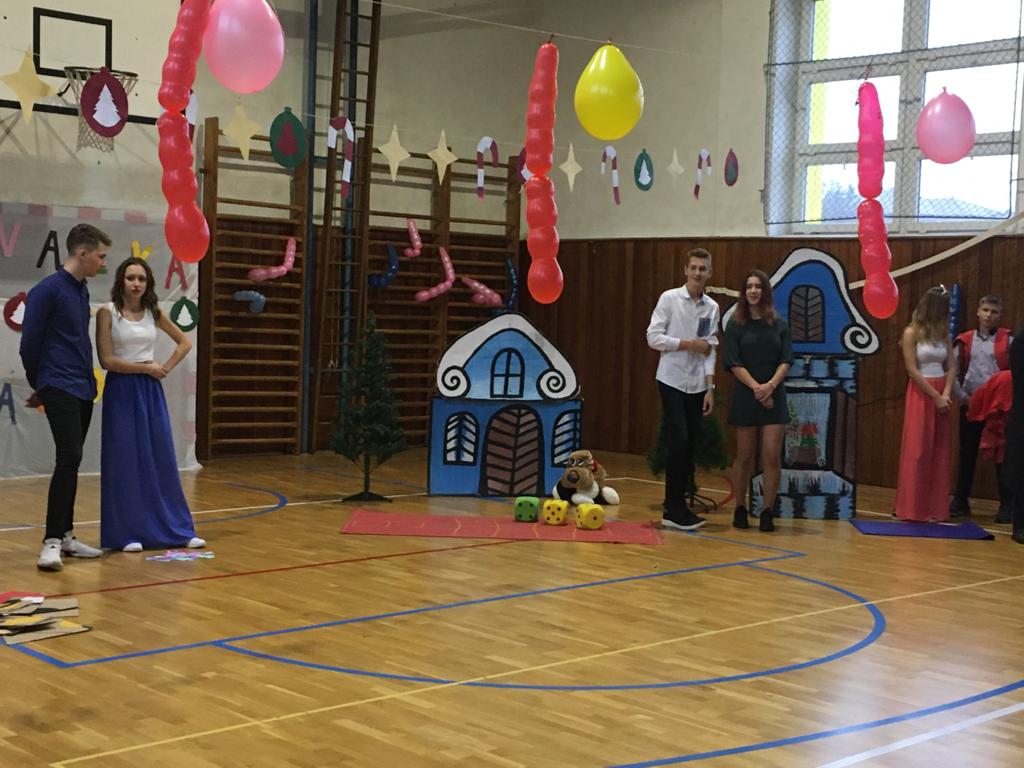 MIKULÁŠ  2019
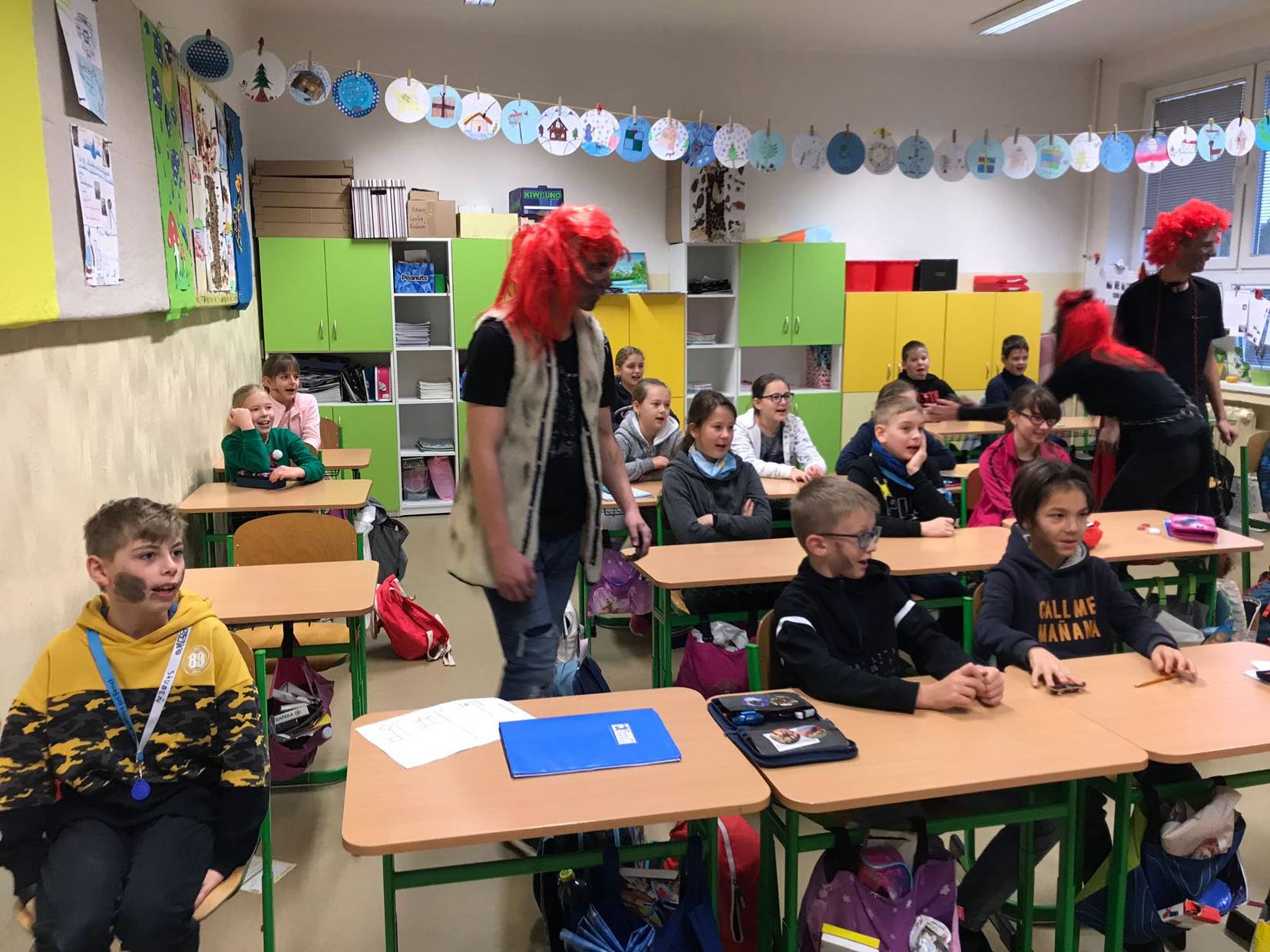 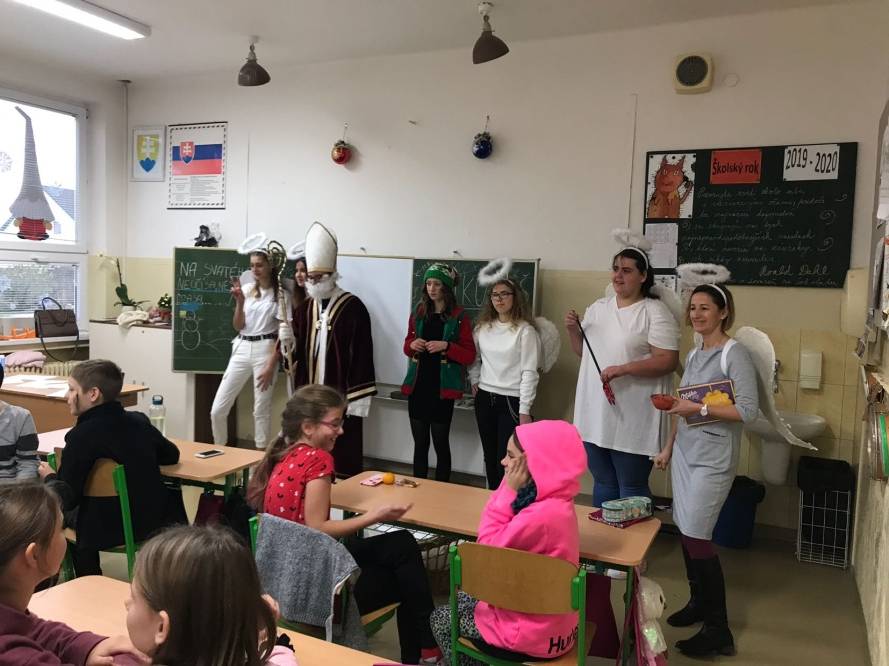 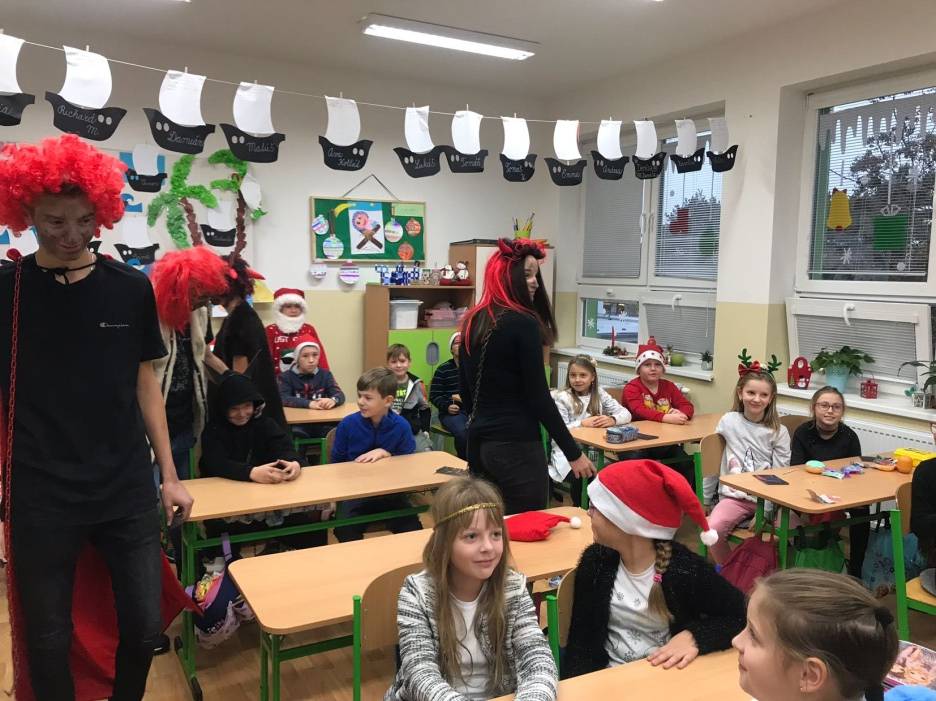 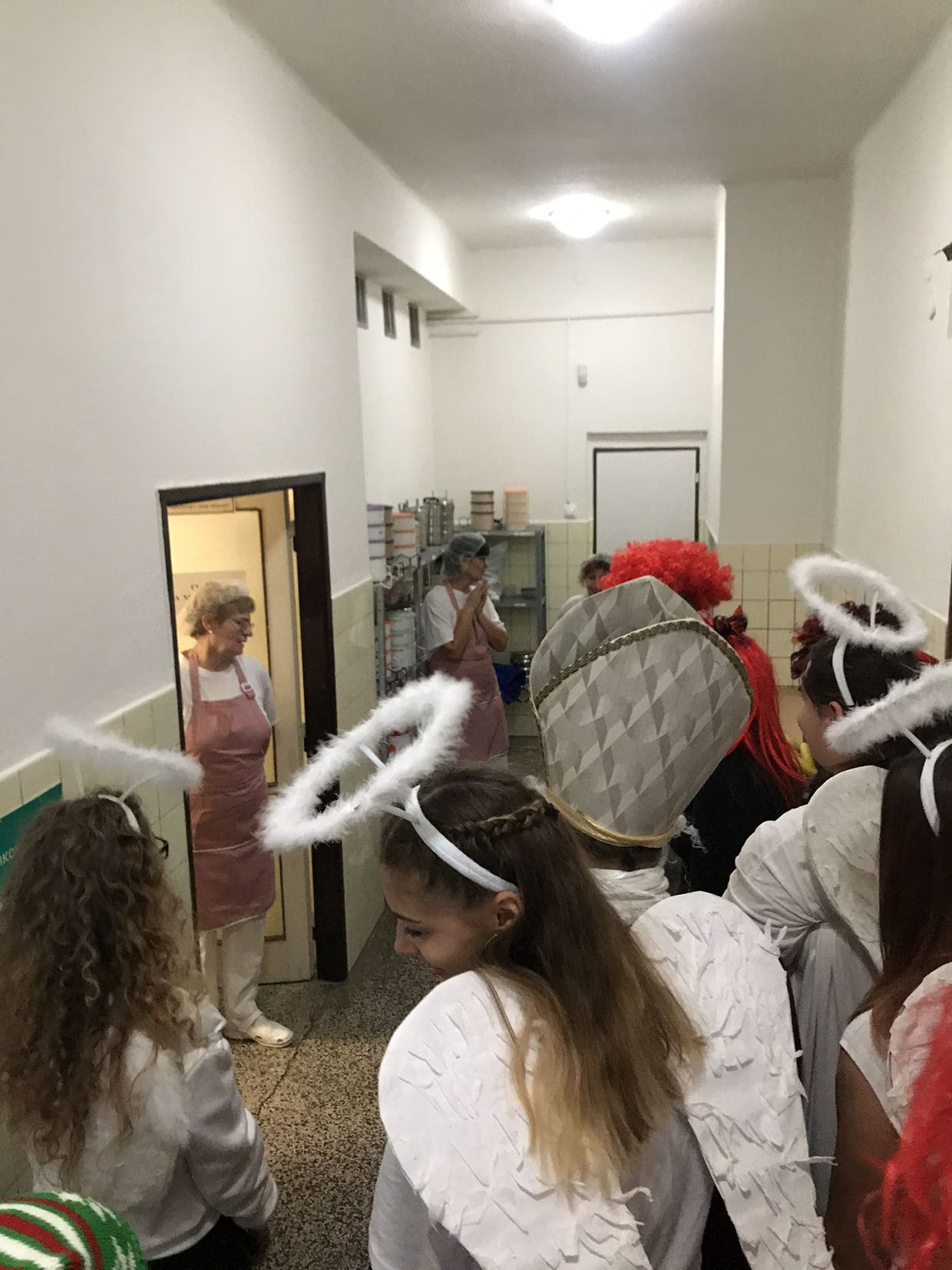 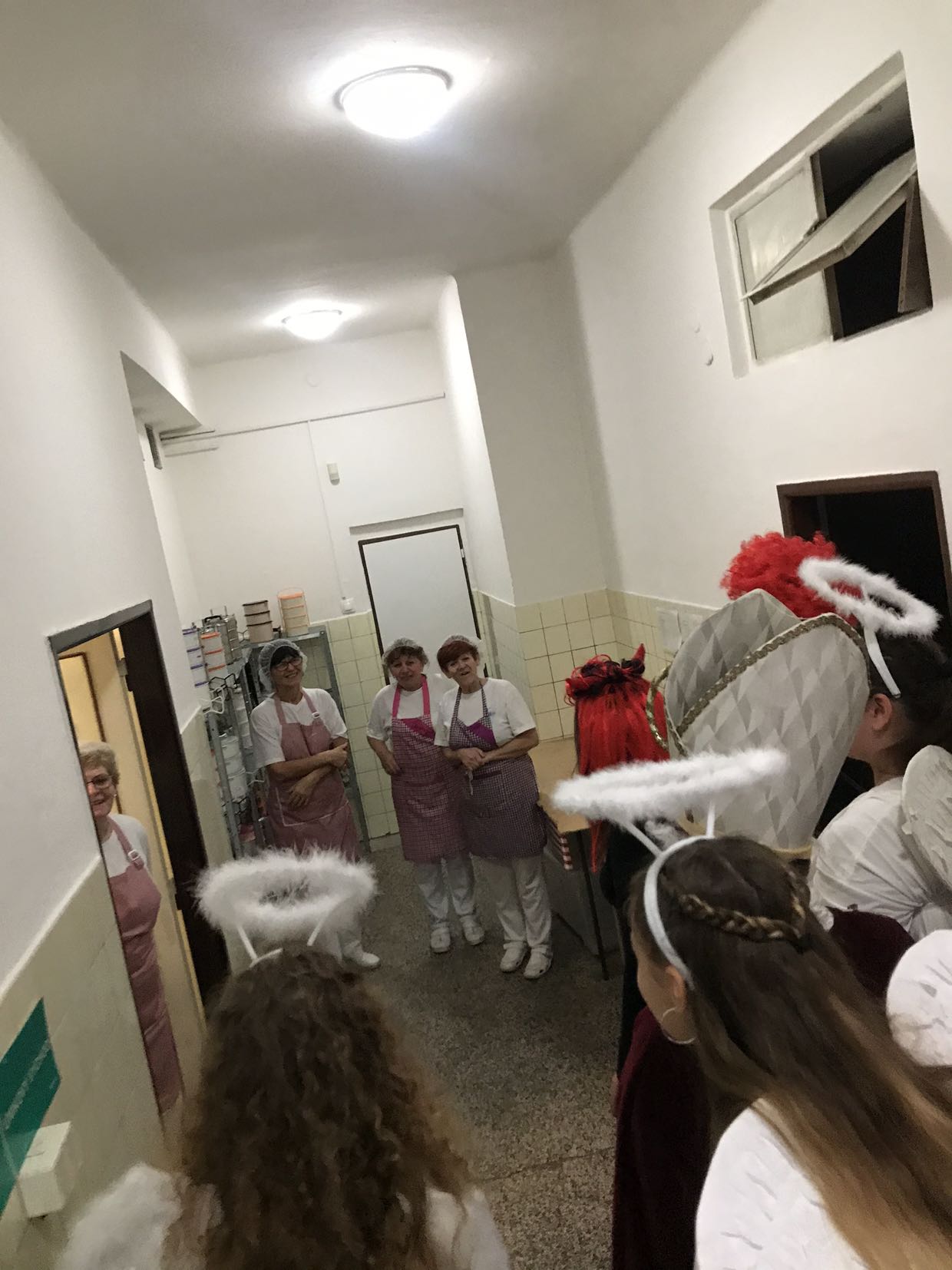 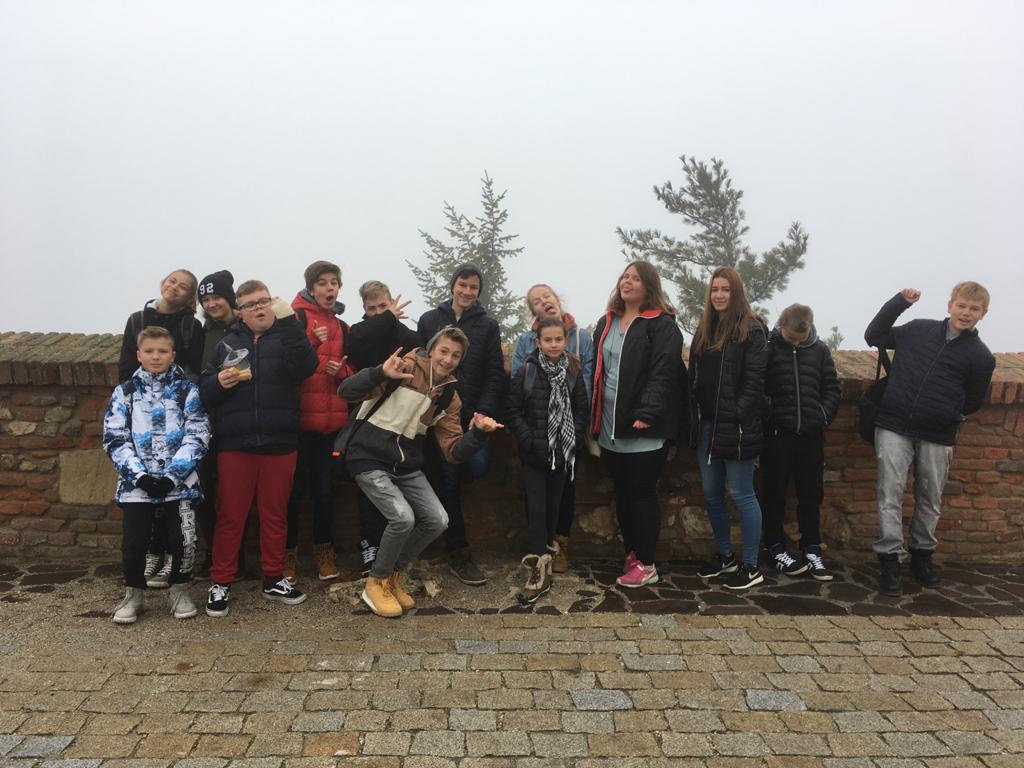 KONCERT PEZINOK 2019
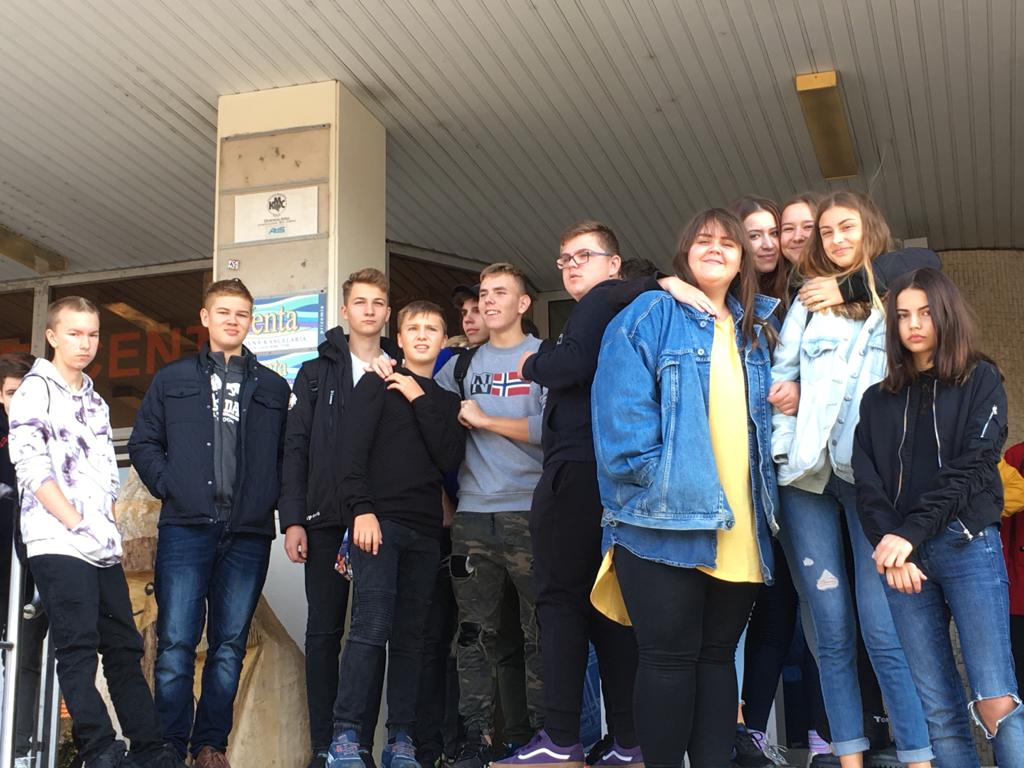 NITRA EXKURZIA 2017
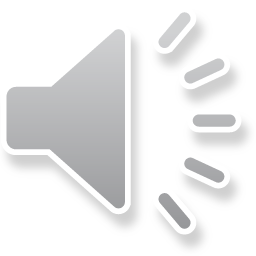 UHÁDNITE KTO JE KTO
HRA
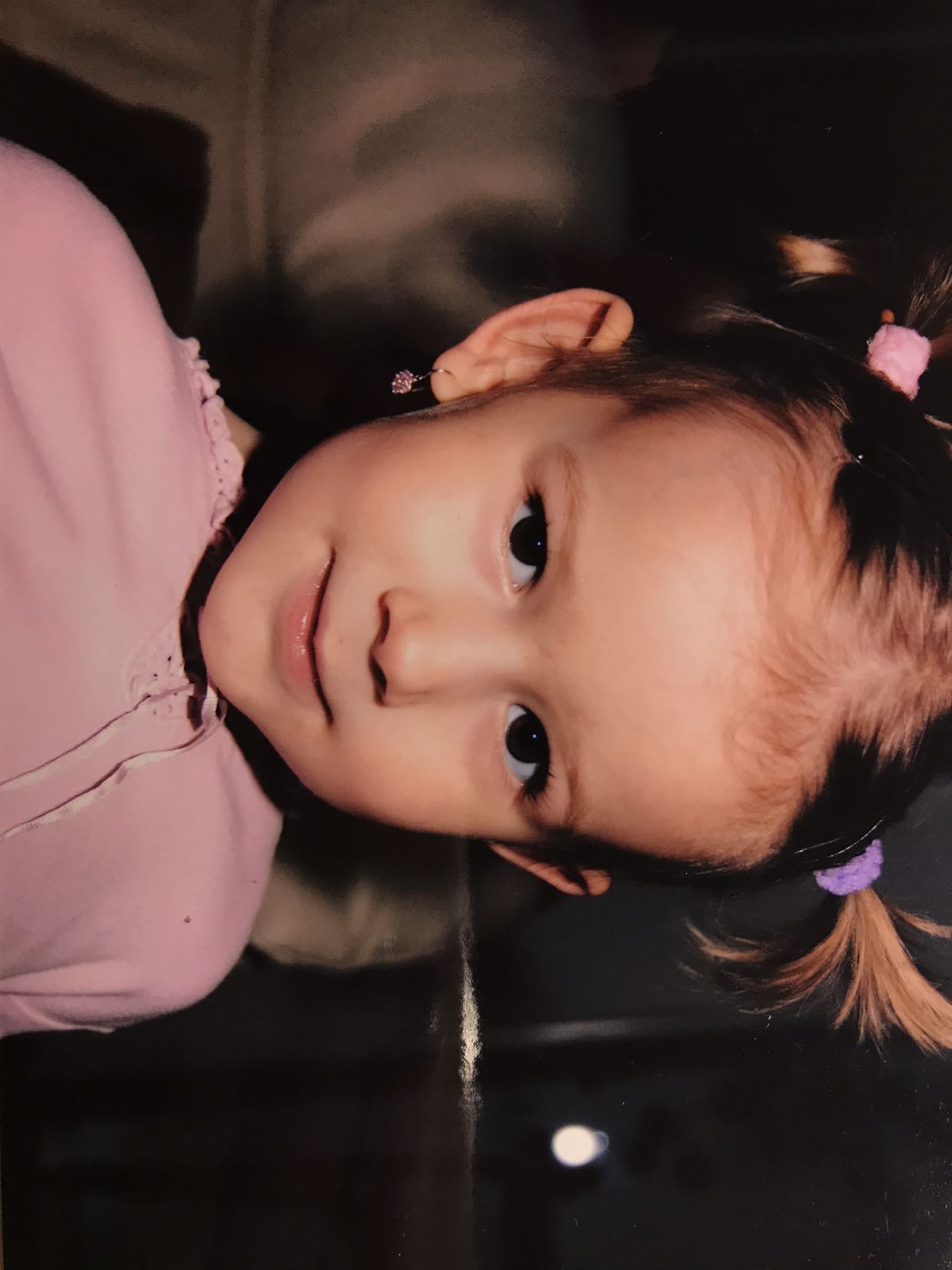 1.REBEČKA
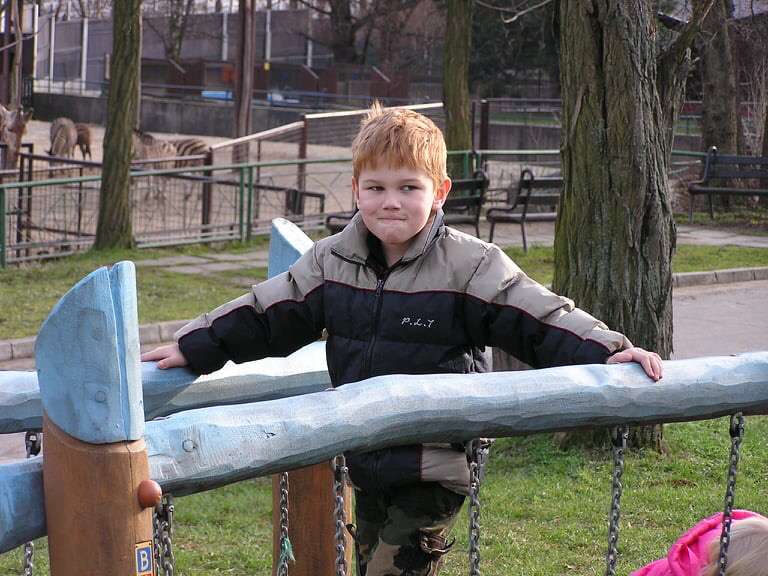 2.FILIPKO
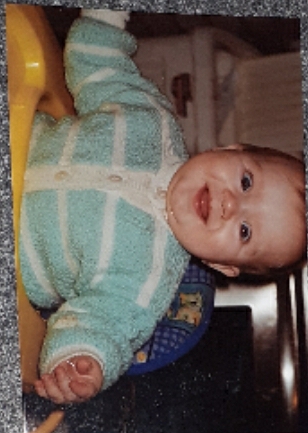 3.RASTÍČEK
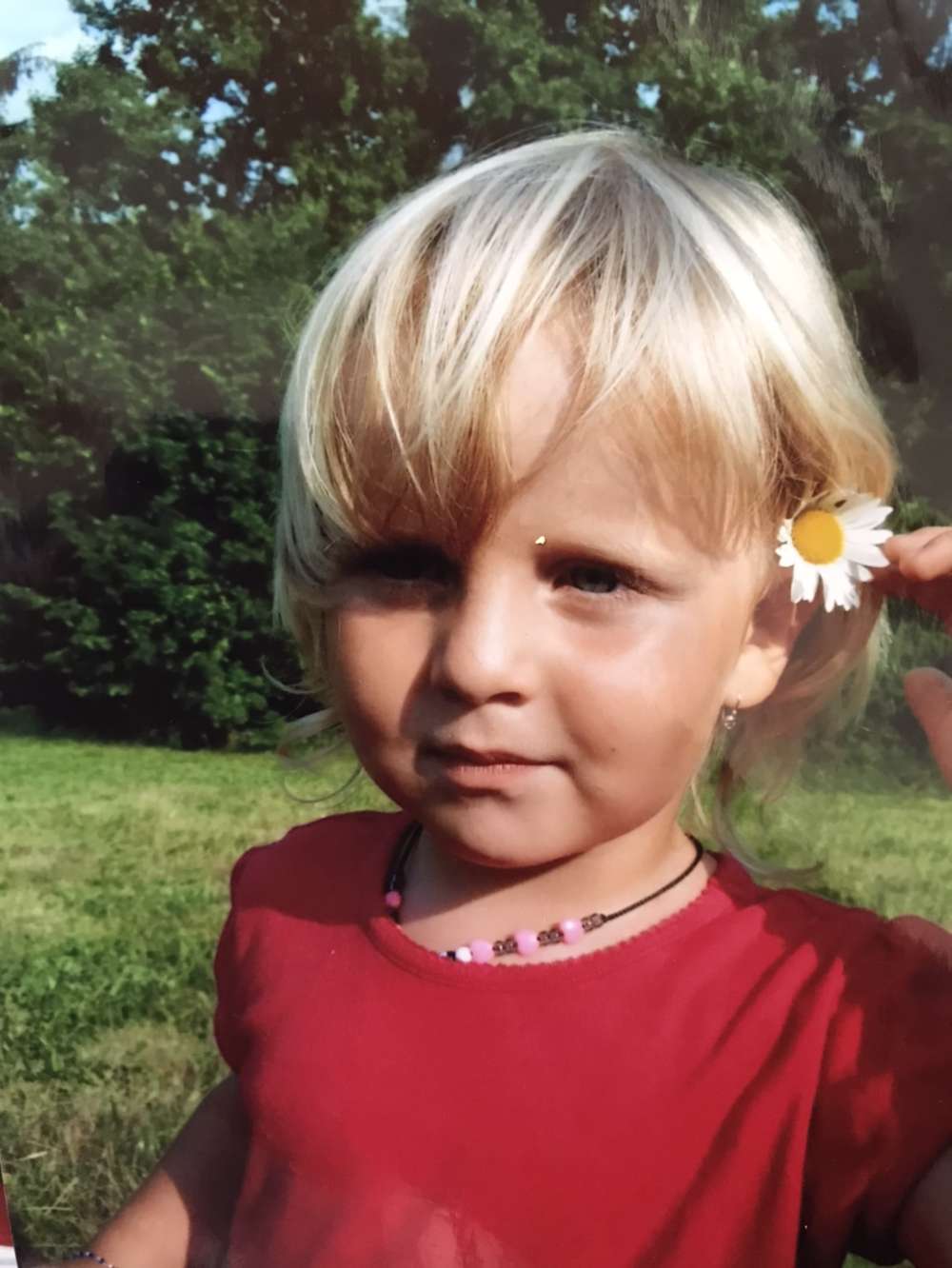 4.HANKA
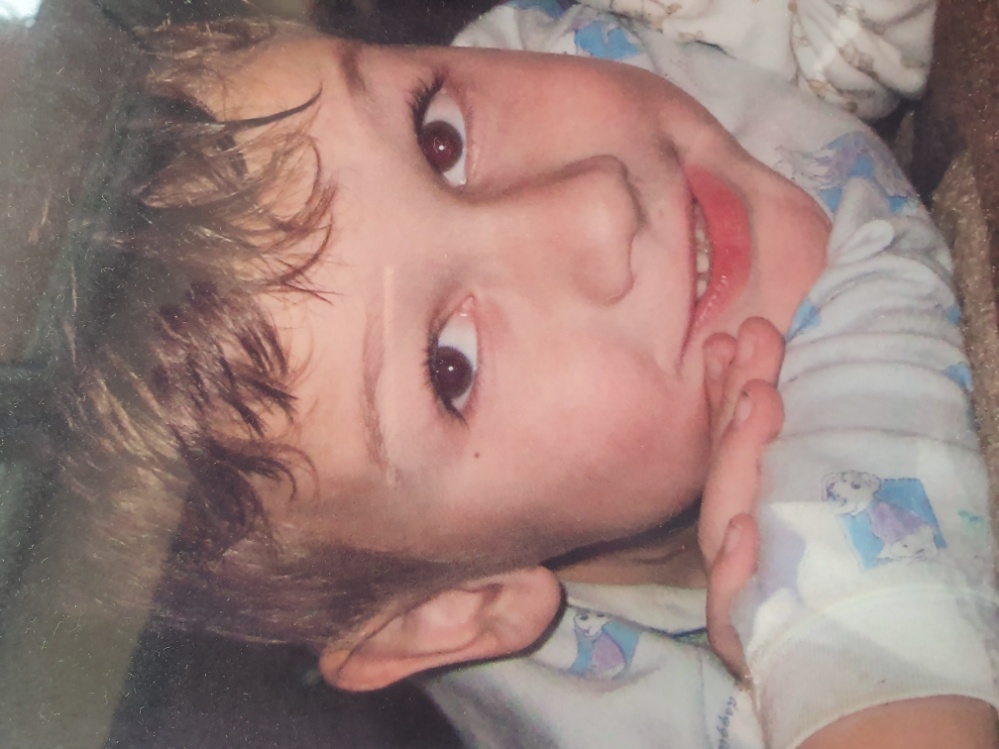 5.JAKUBKO
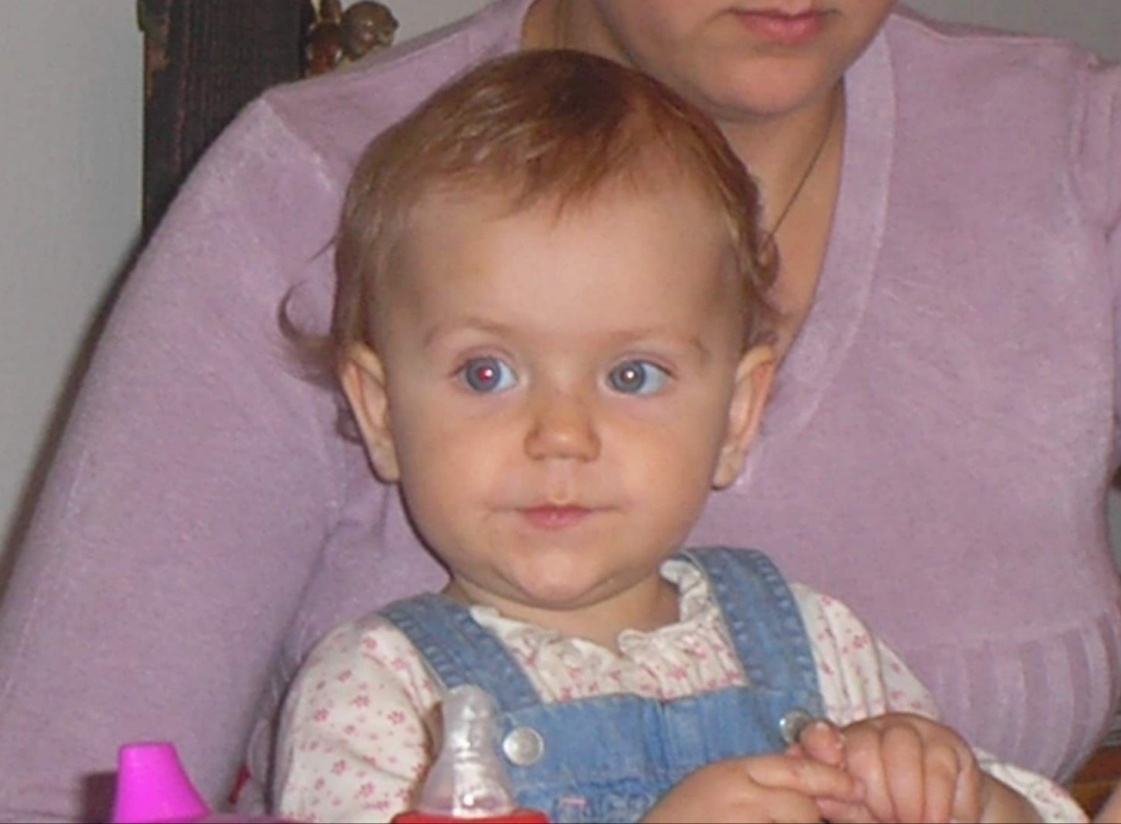 6.TEREZKA
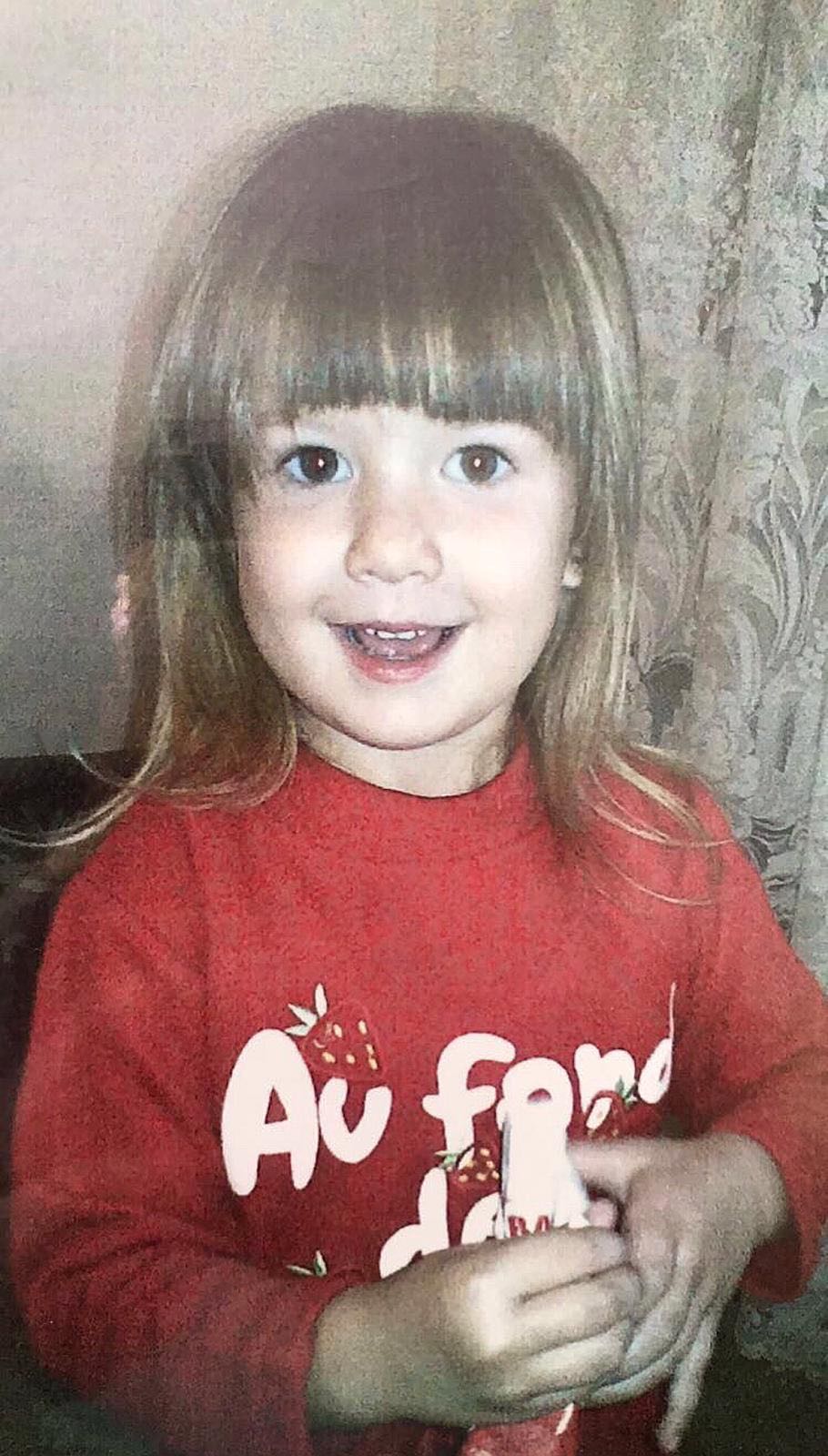 7.DADKA
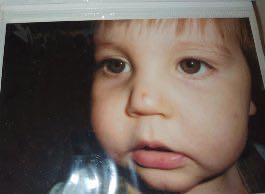 8.RIŠKO
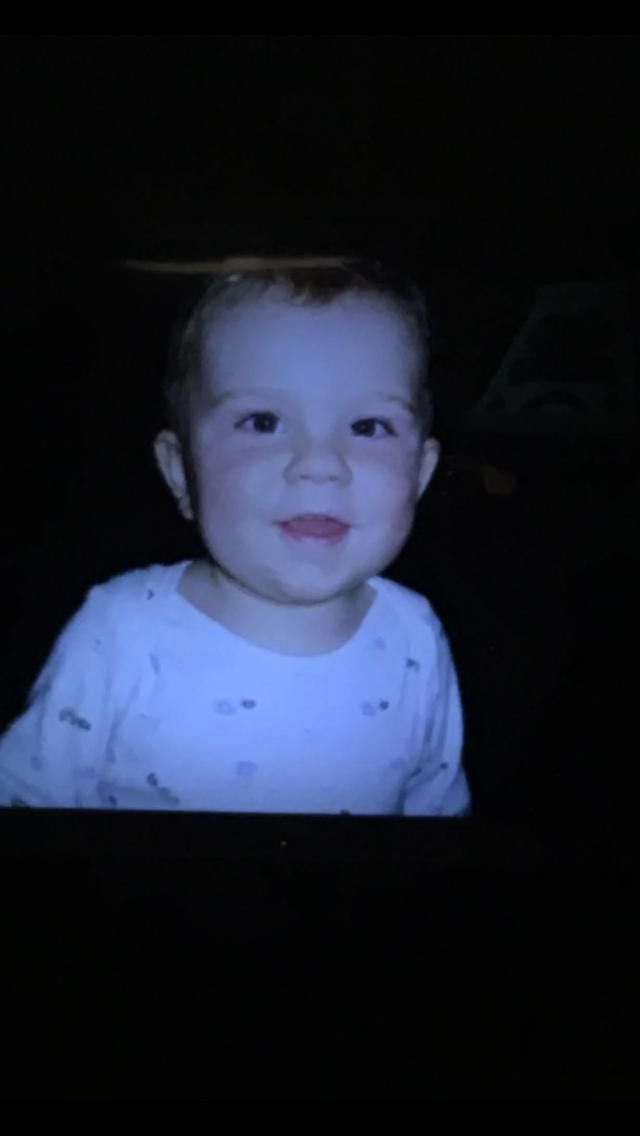 9.NATHANKO
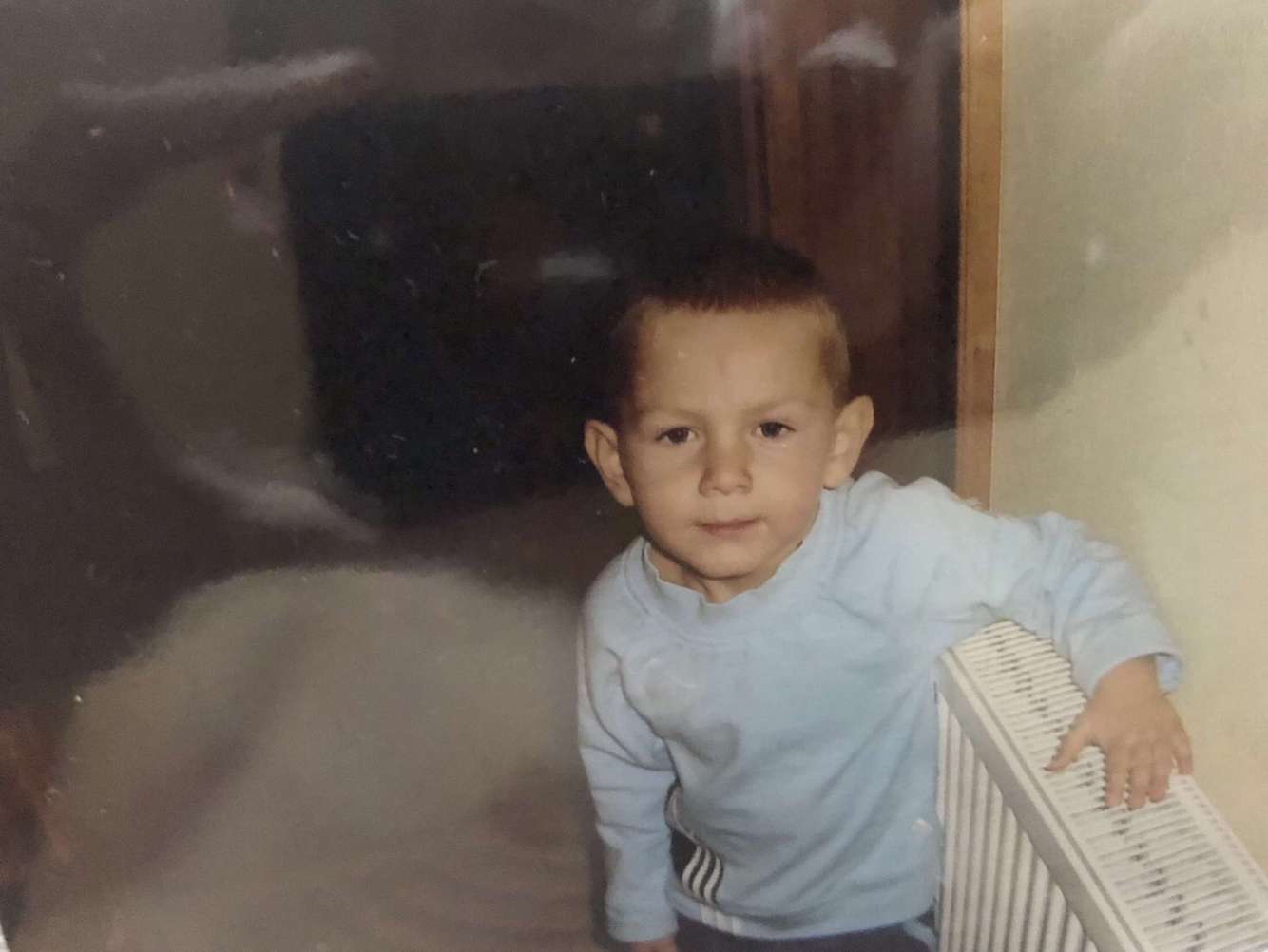 10.PAŤKO
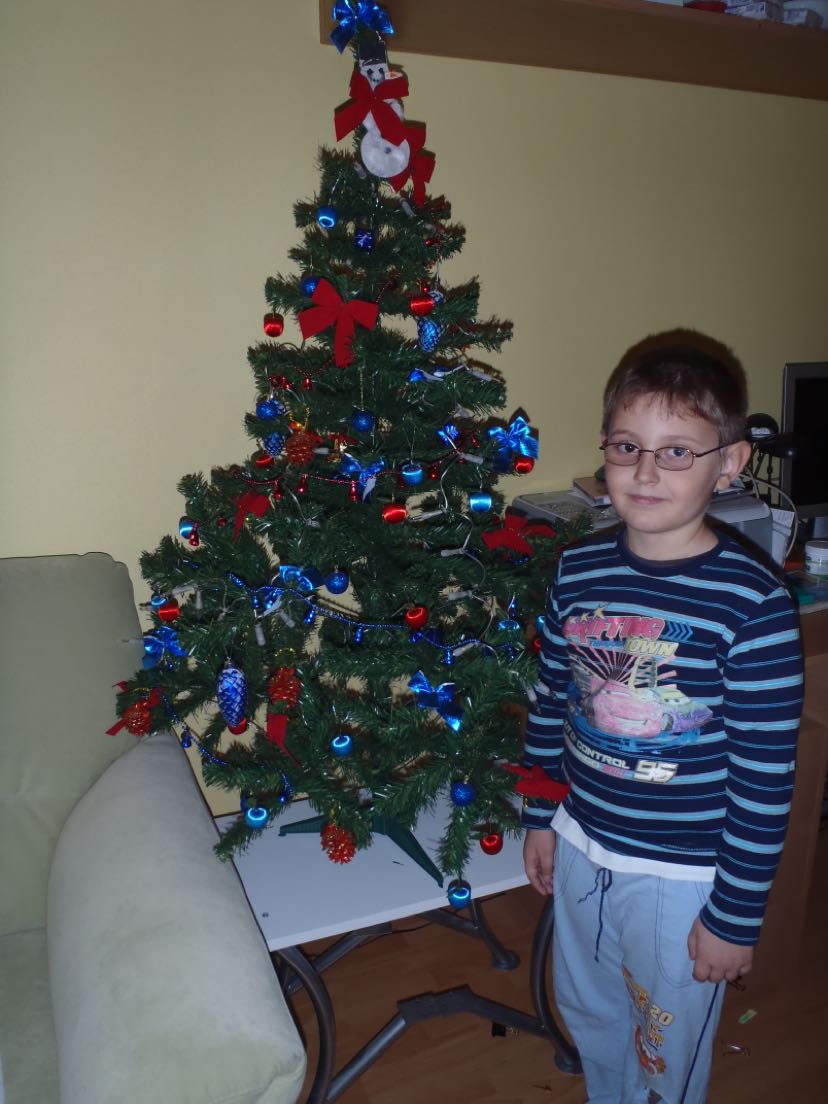 11.DOMINIK
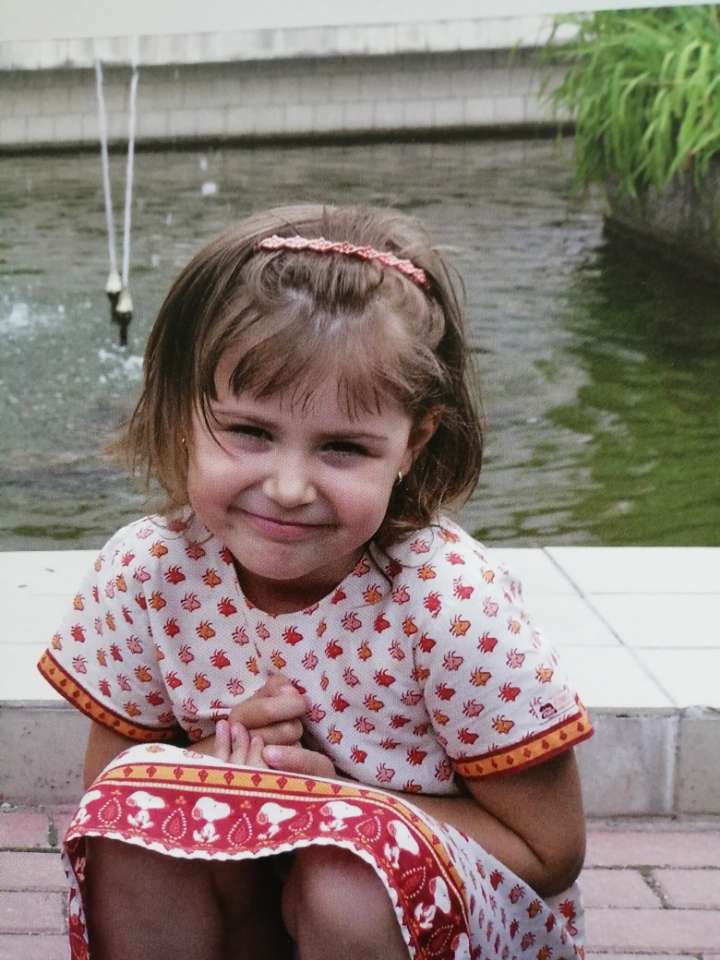 12.JOHANKA
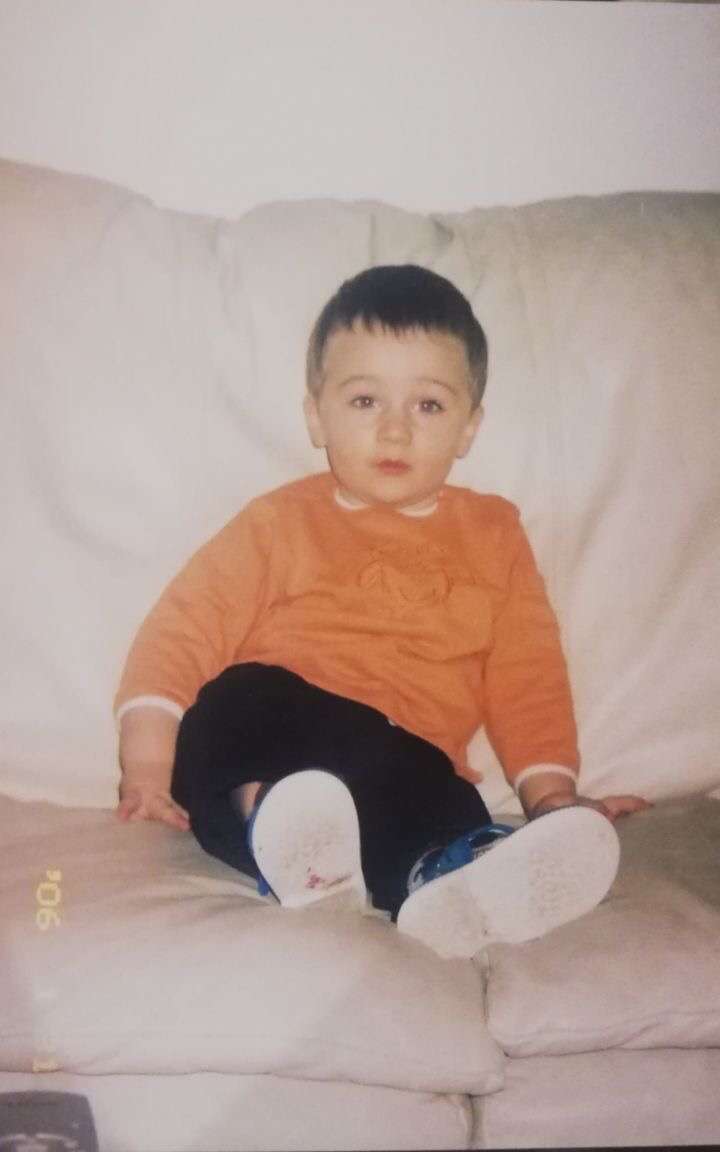 13.RENKO
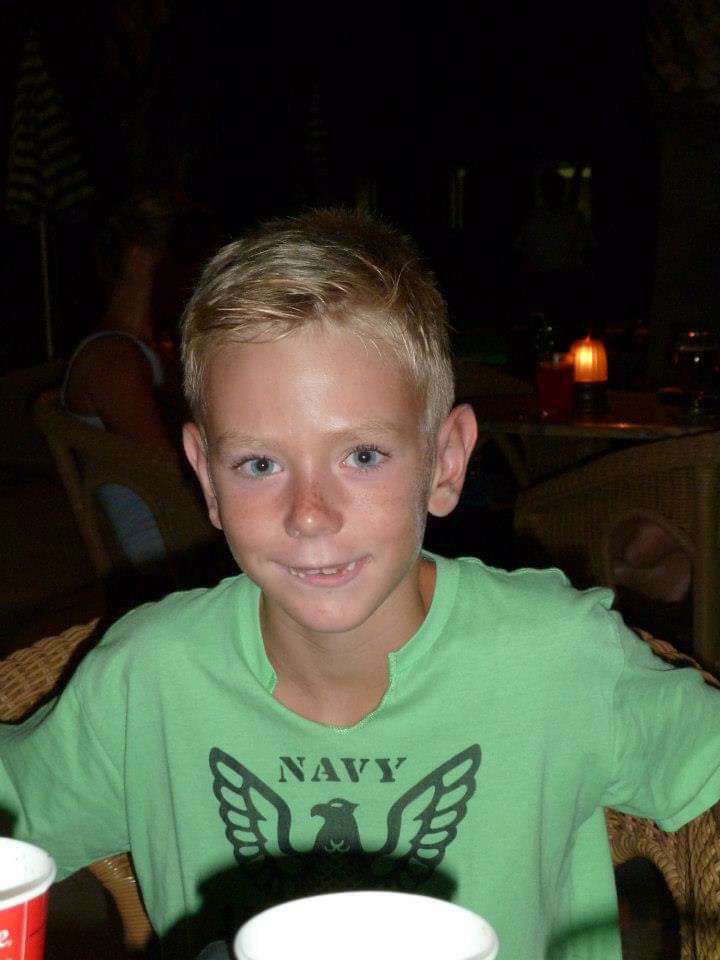 14.LUKÁŠKO
ĎAKUJEME ZA POZORNOSŤ
A ZA TÝCHTO 9 ROKOV